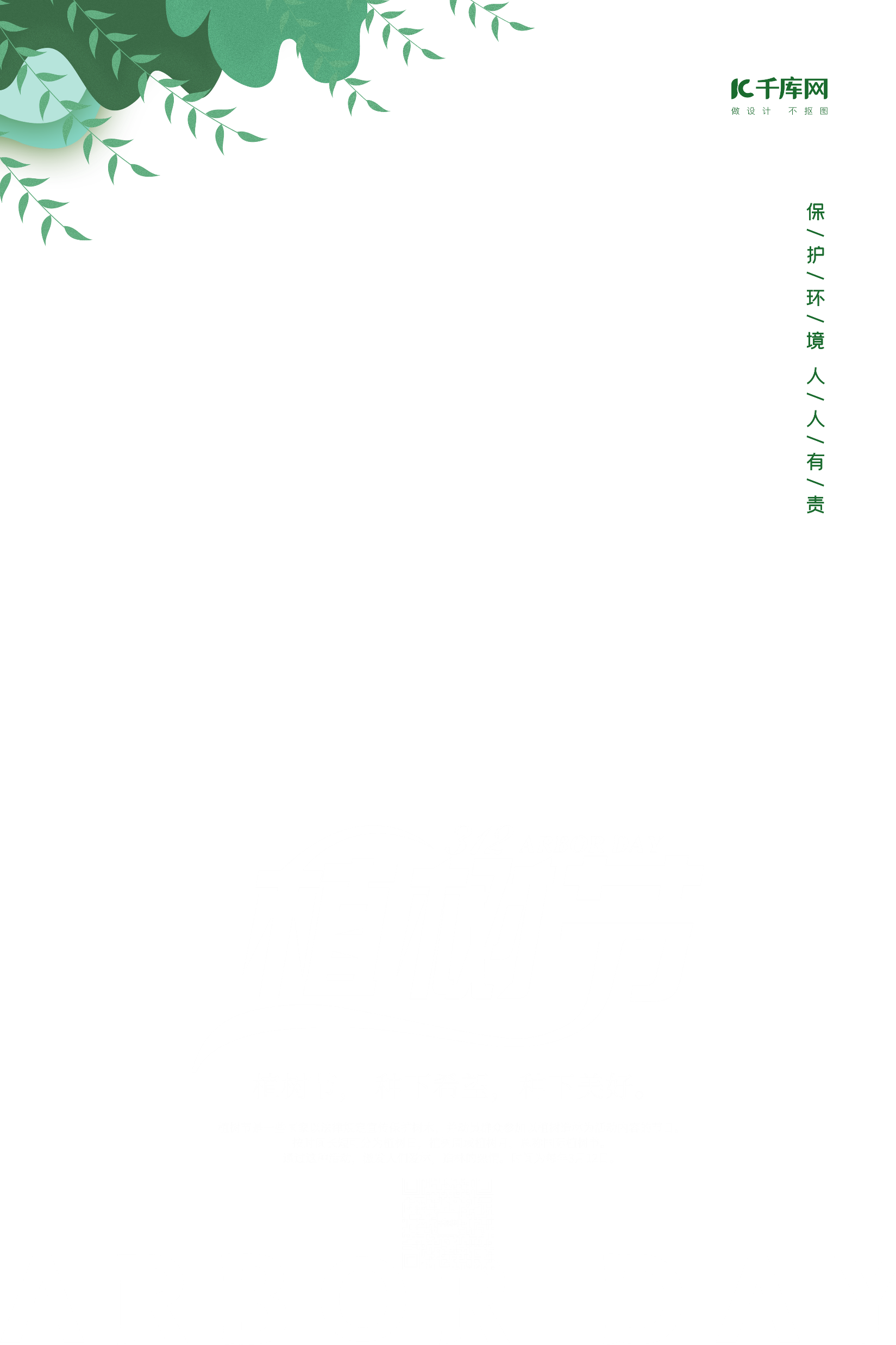 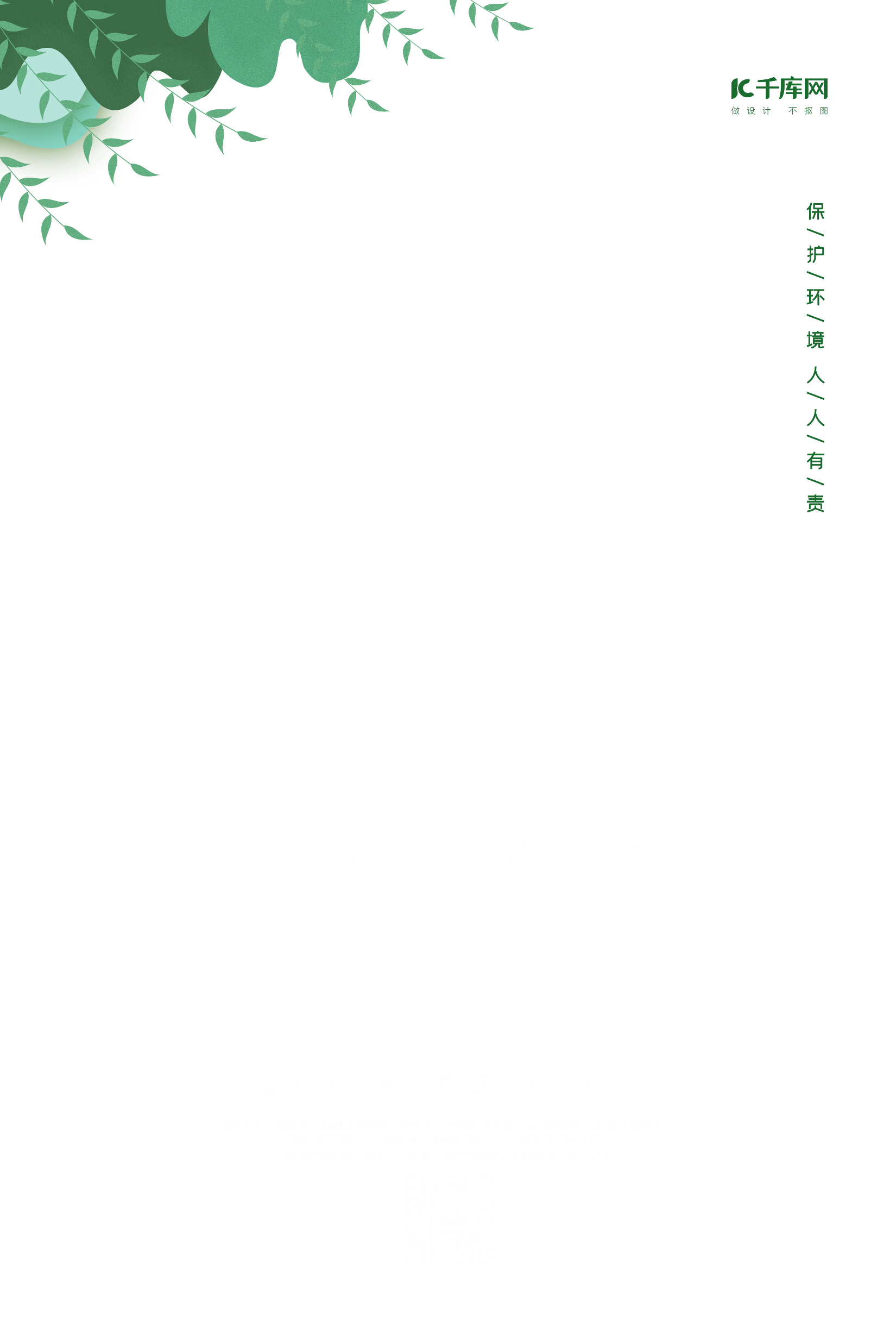 Luyện từ và câu
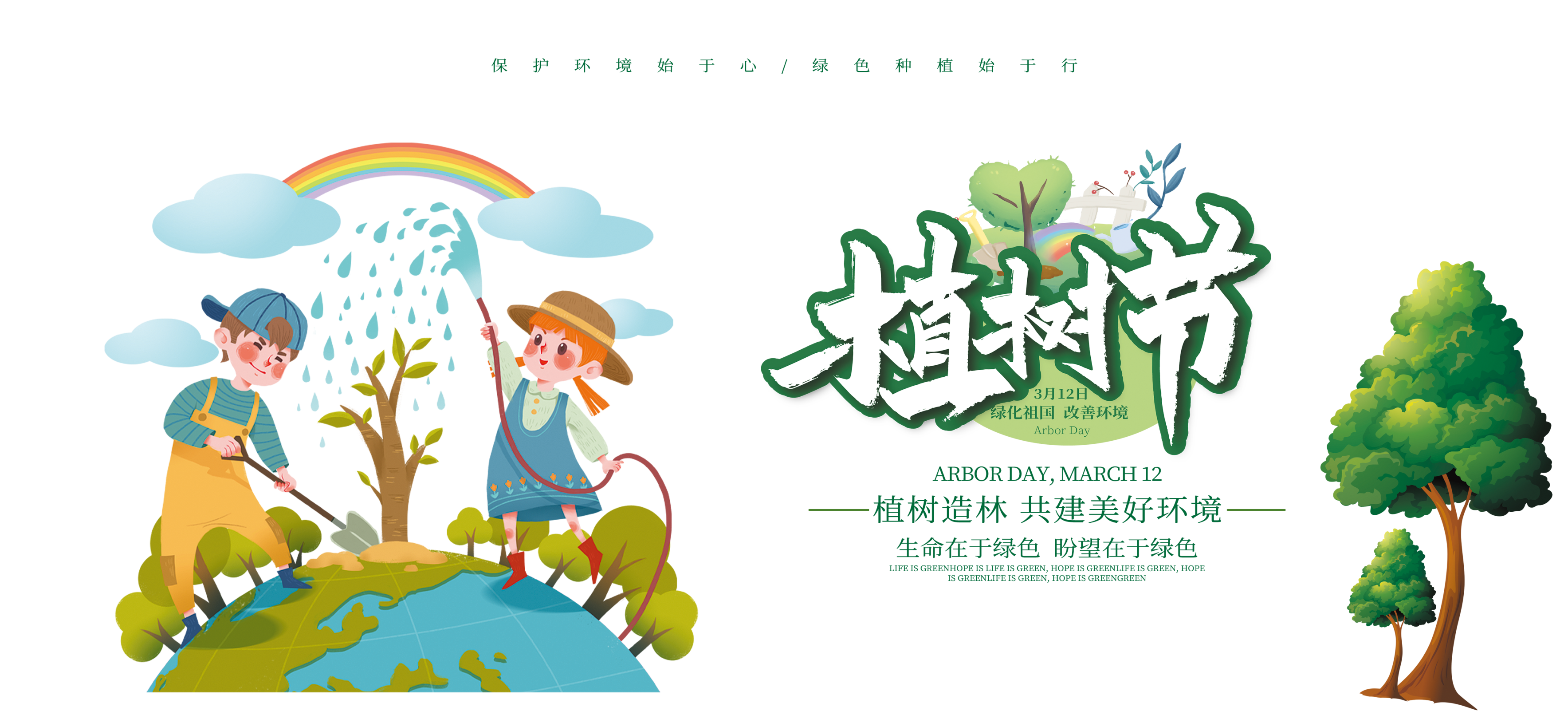 MỞ RỘNG VỐN TỪ: BẢO VỆ 
MÔI TRƯỜNG
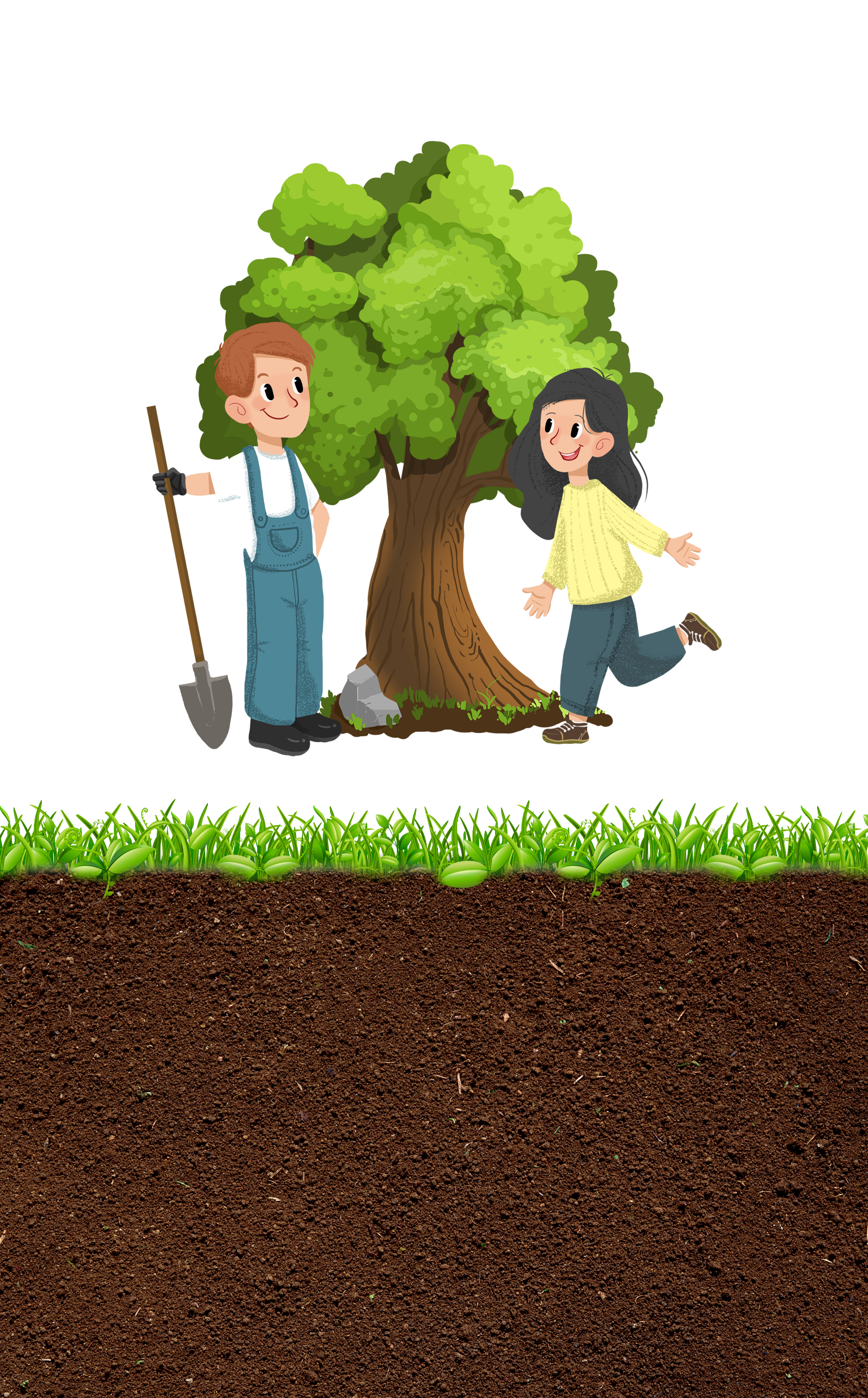 Thực hiện: EduFive
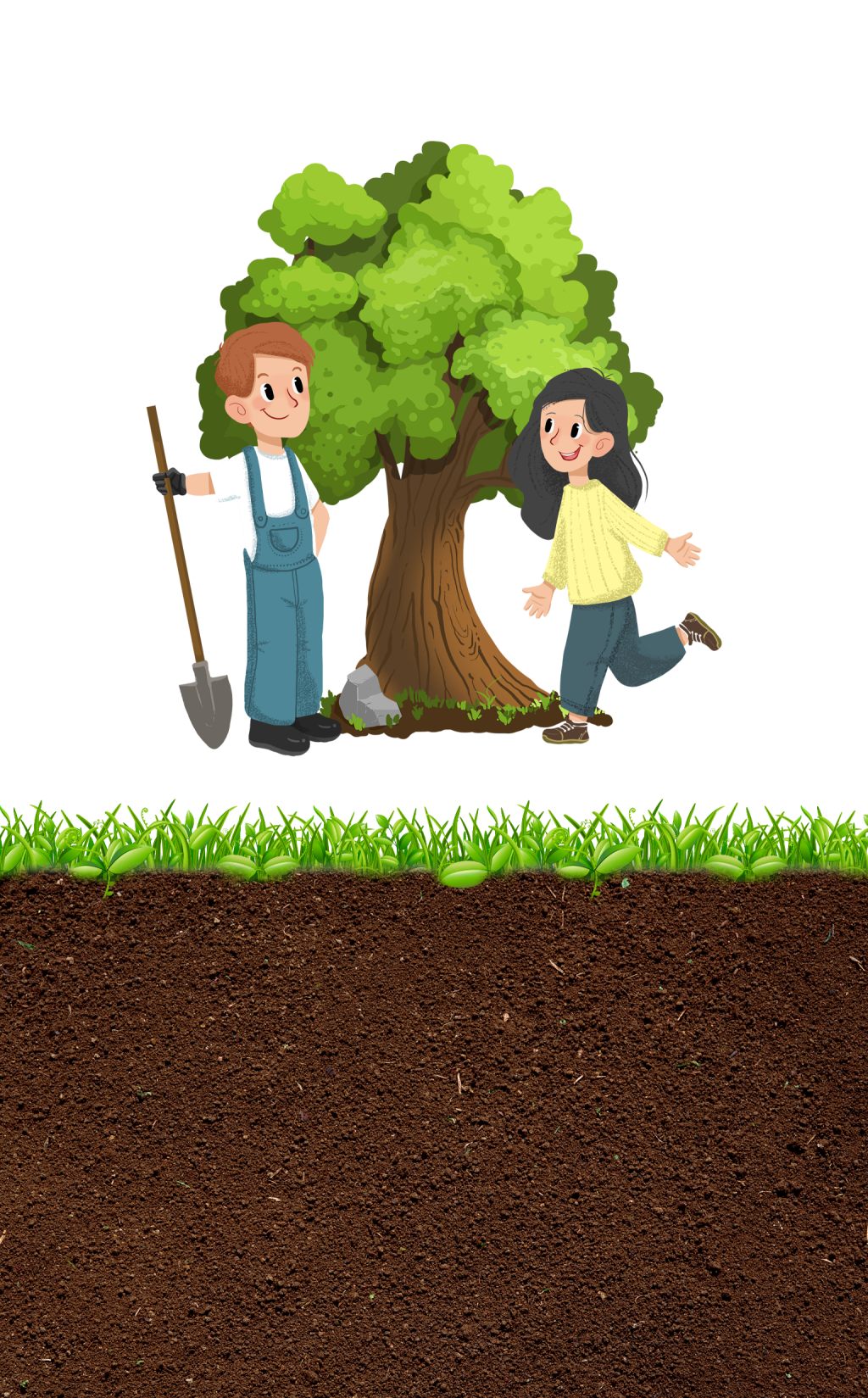 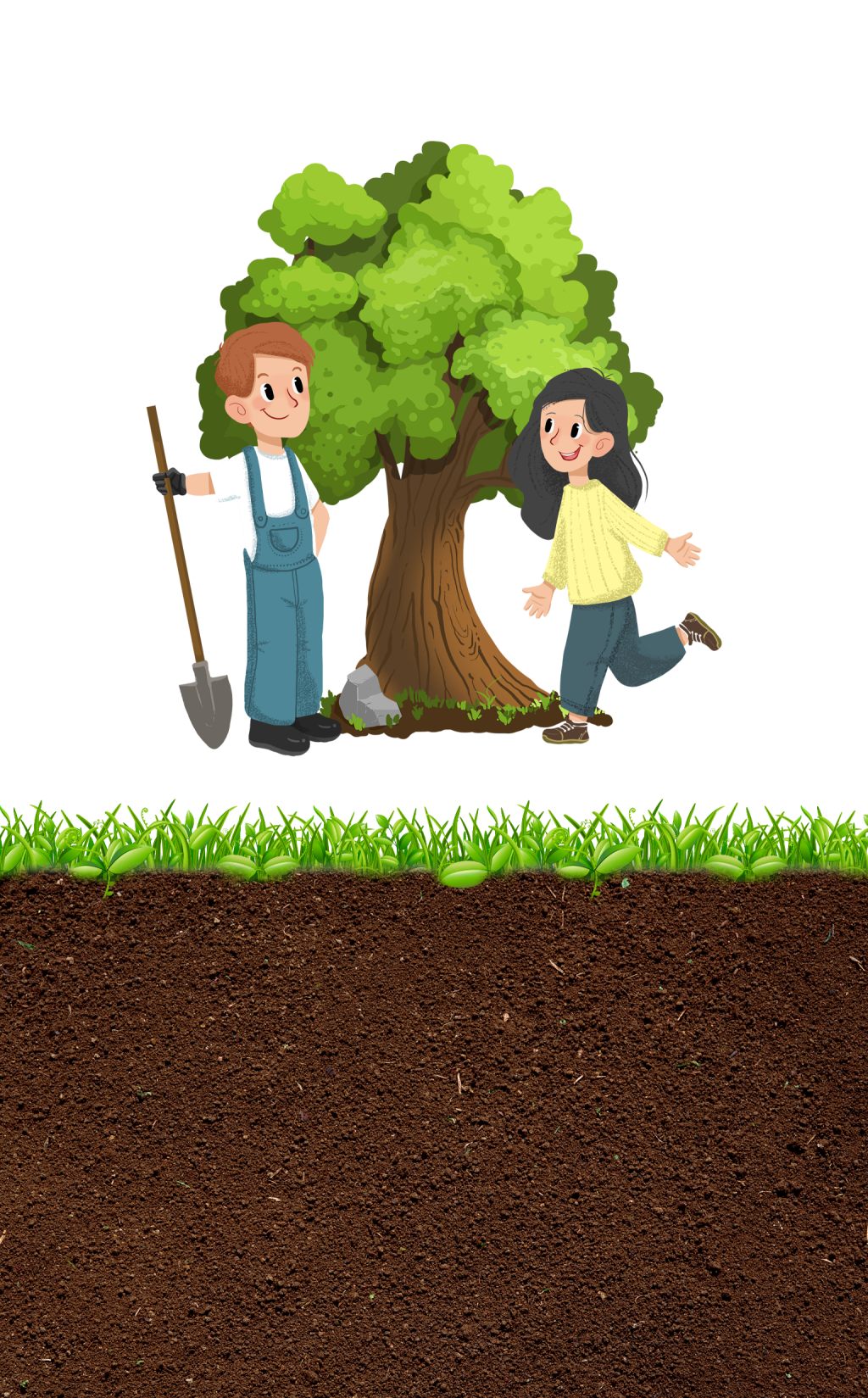 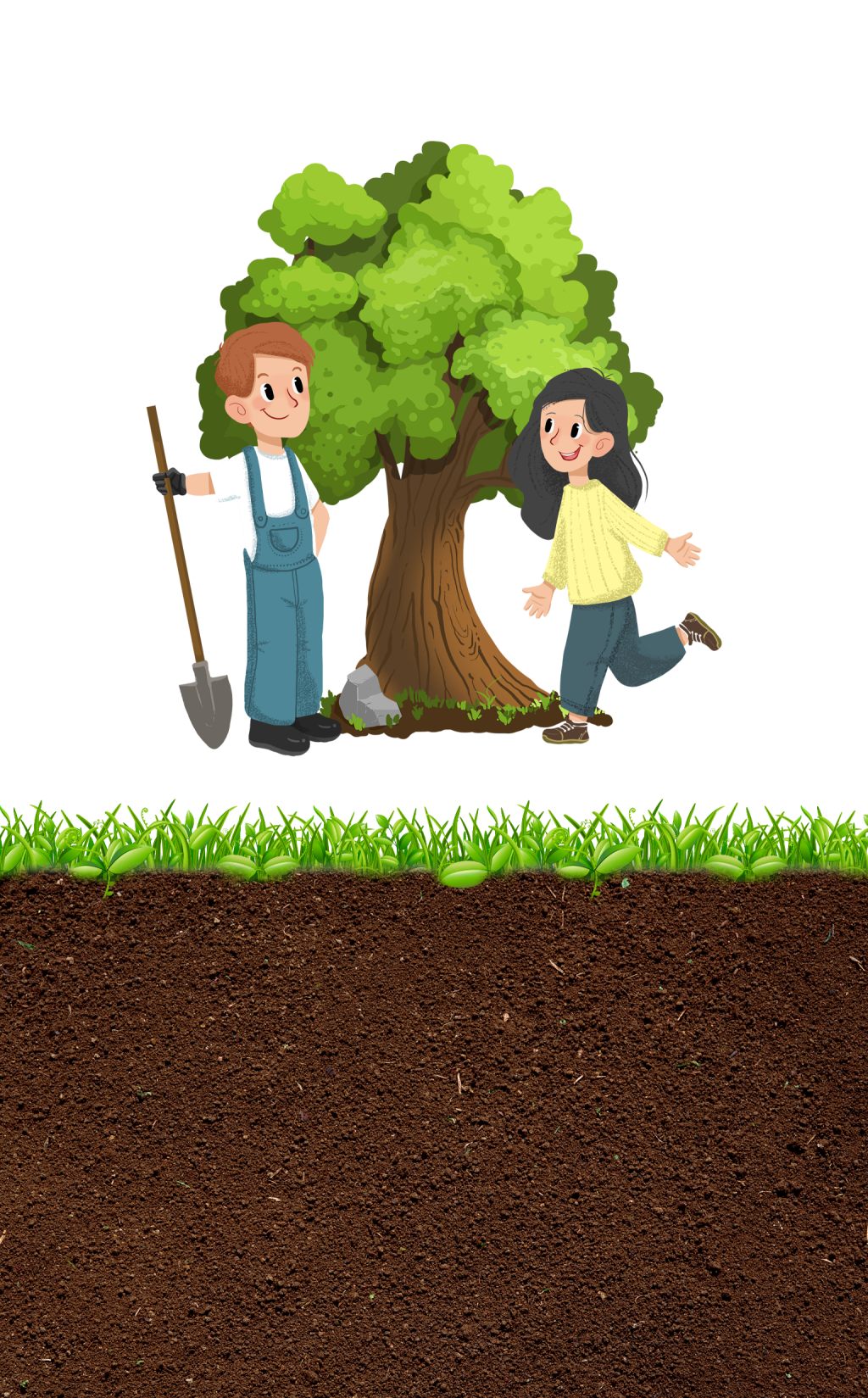 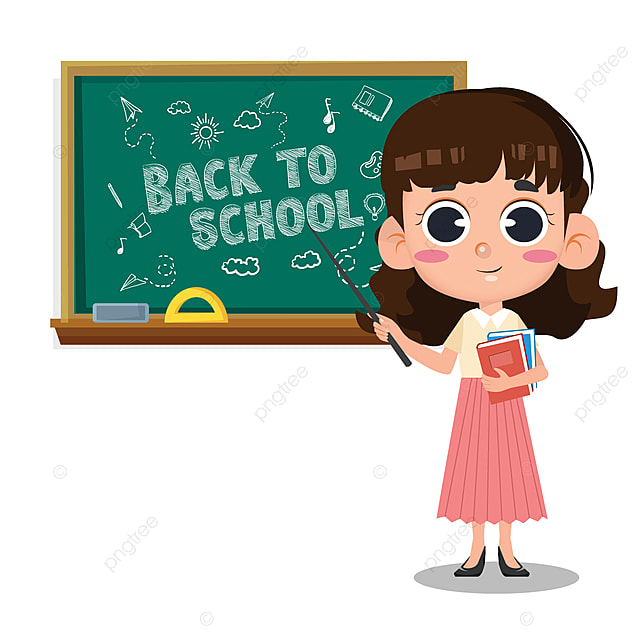 Theo em, thế nào là khu bảo tồn đa dạng sinh học?
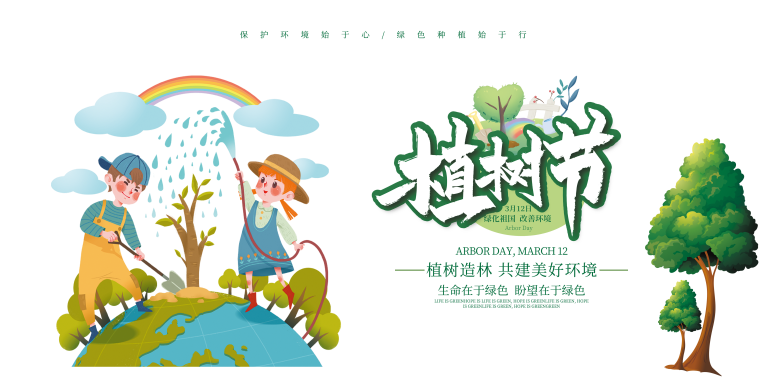 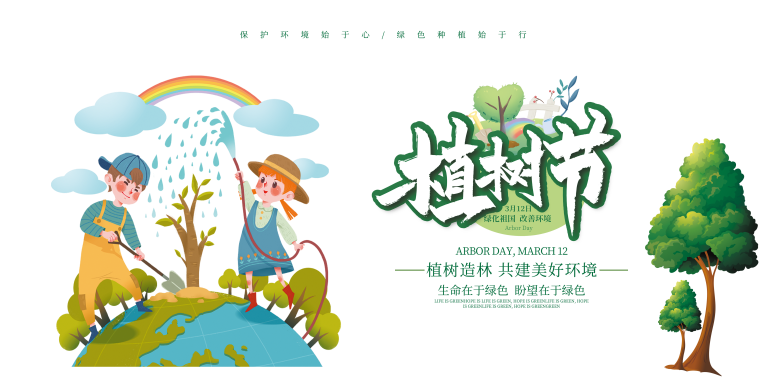 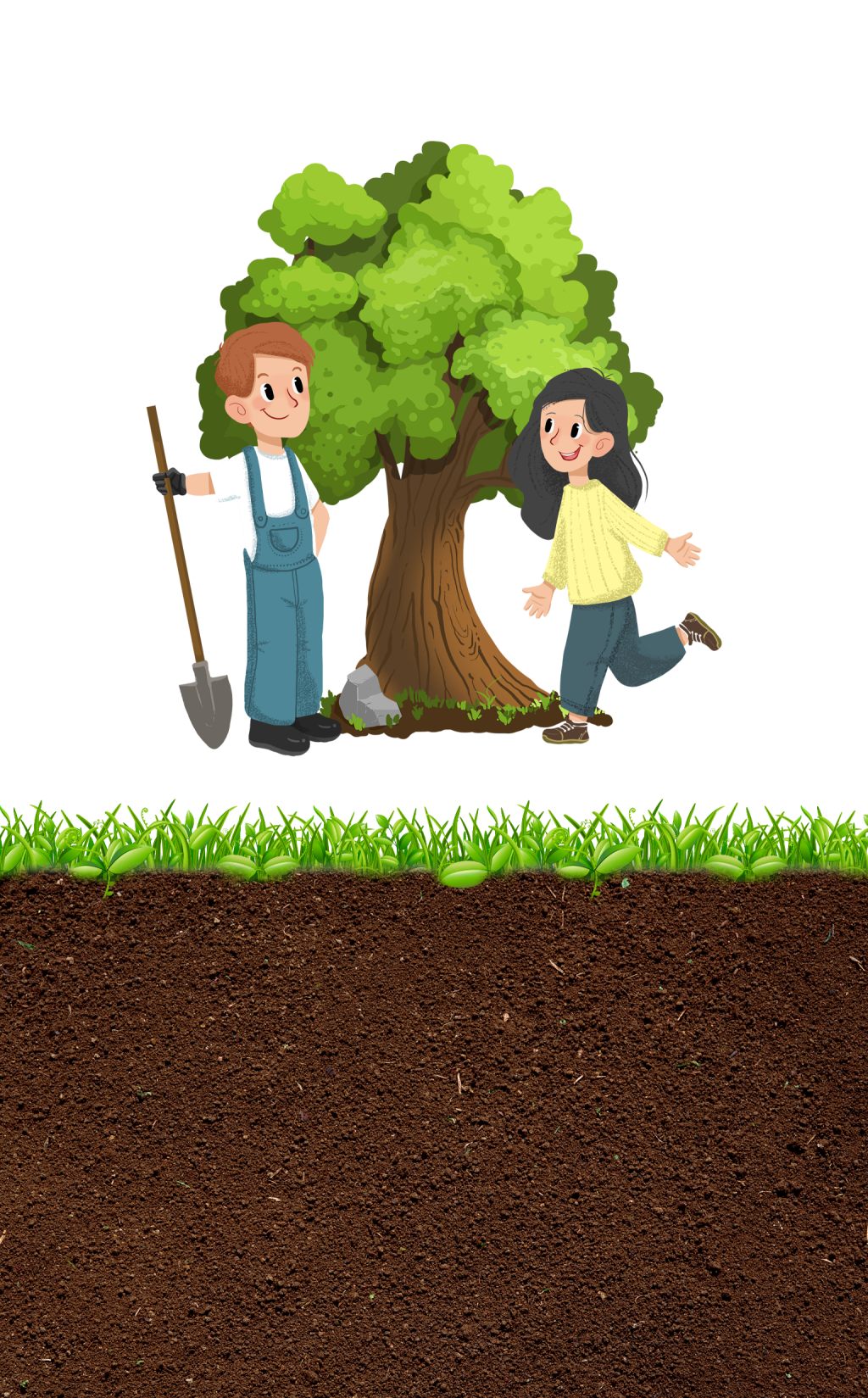 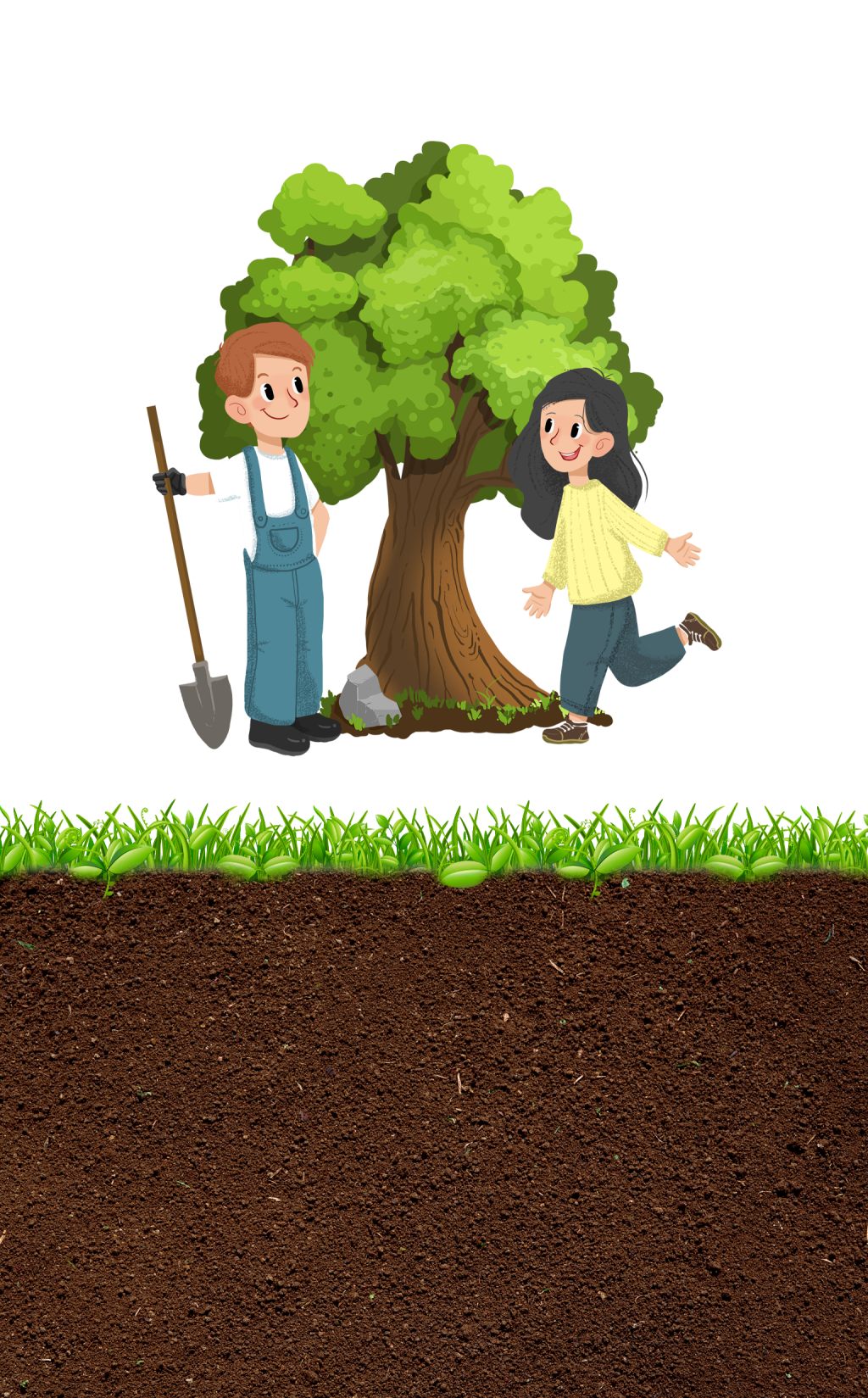 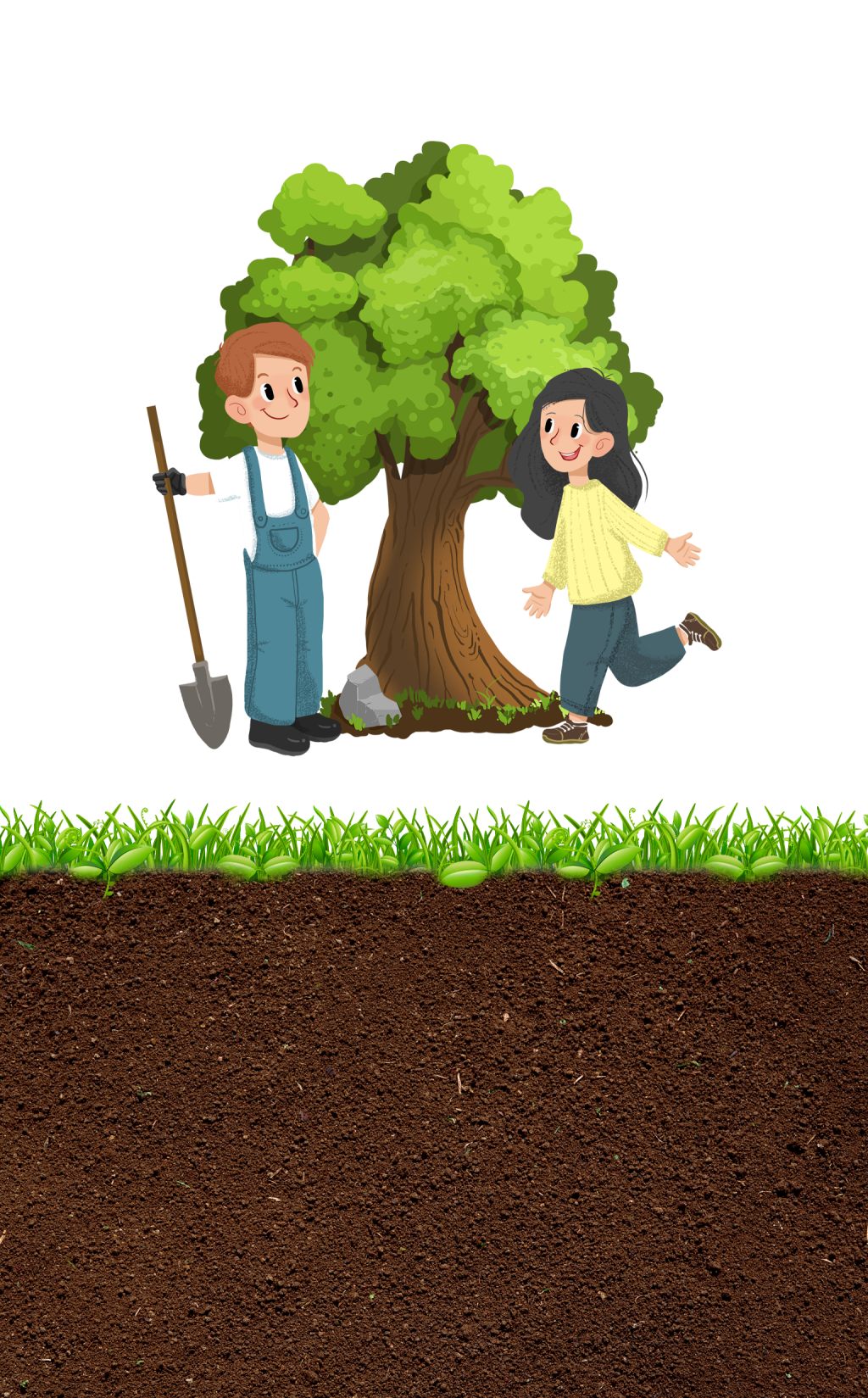 Qua đoạn văn sau, em hiểu “khu bảo tồn đa dạng sinh học” là gì?
1
Rừng nguyên sinh Nam Cát Tiên là khu bảo tồn đa dạng sinh học với ít nhất 55 loài động vật có vú, hơn 300 loài chim, 40 loài bò sát, rất nhiều loài lưỡng cư và cá nước ngọt… Thảm thực vật ở đây rất phong phú. Hàng trăm loại cây khác nhau làm thành các loại rừng: rừng thường xanh, rừng bán thường xanh, rừng tre, rừng hỗn hợp.
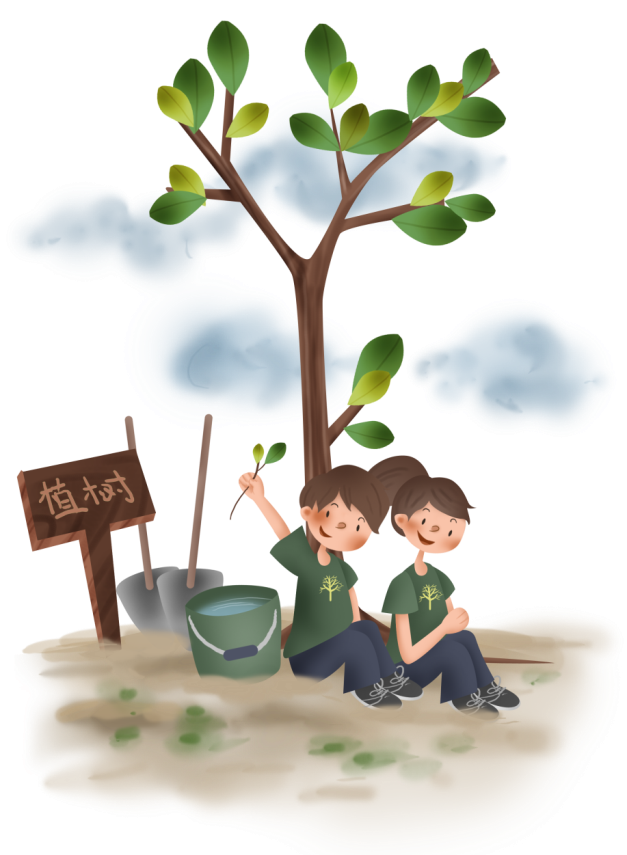 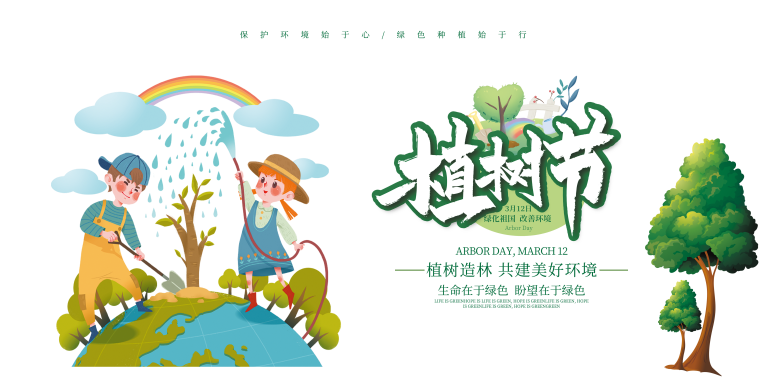 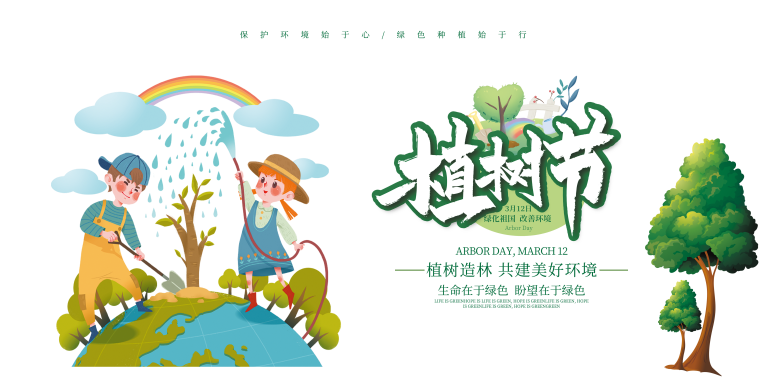 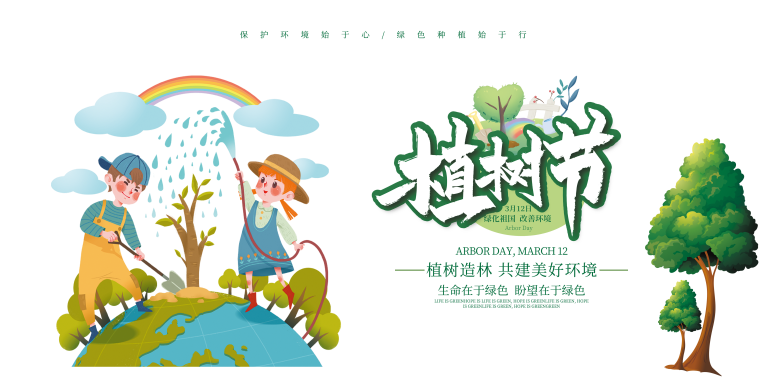 Giải nghĩa từ
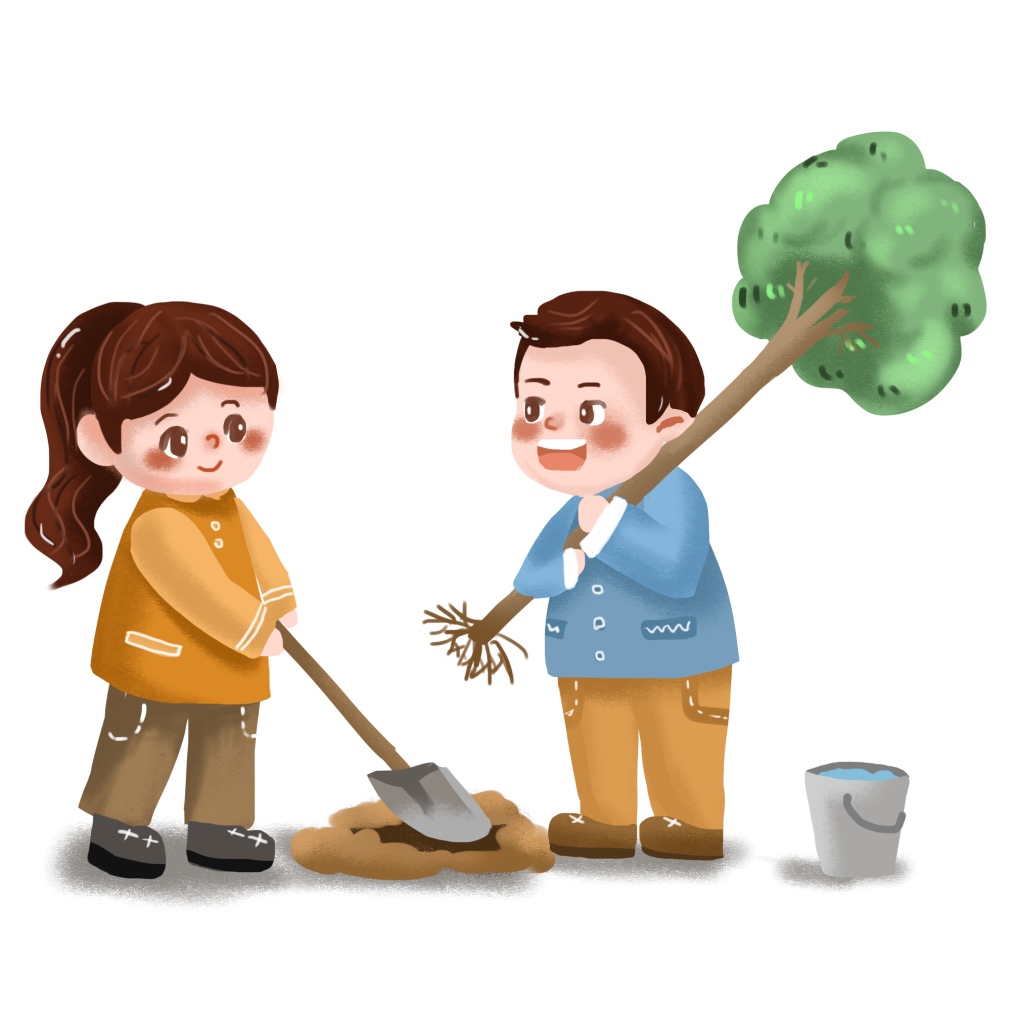 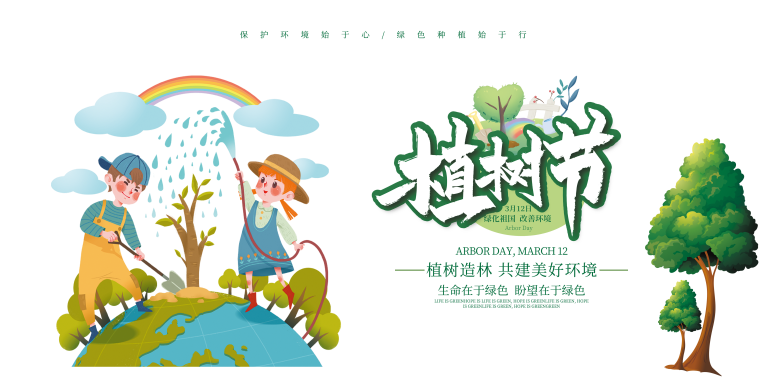 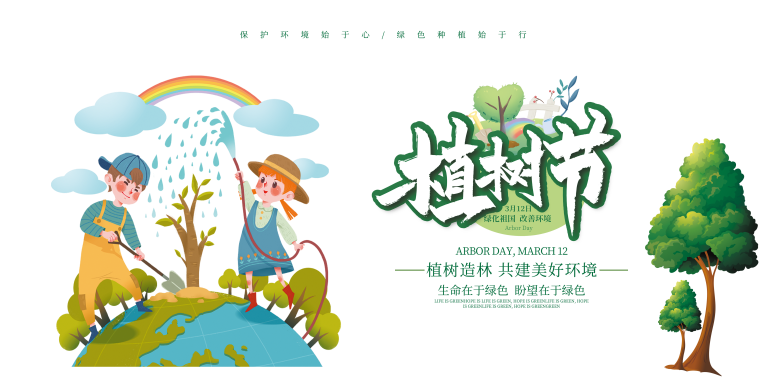 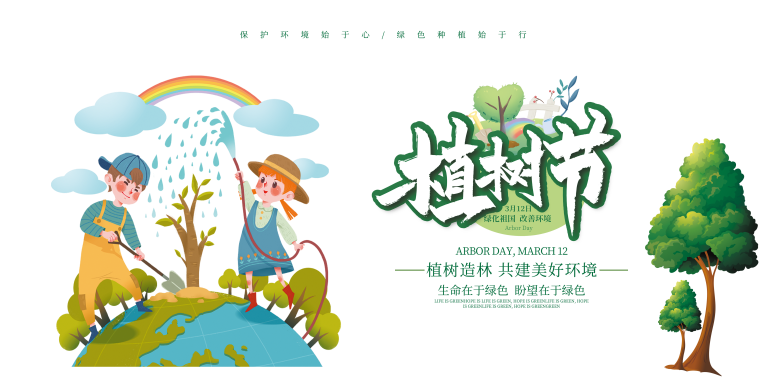 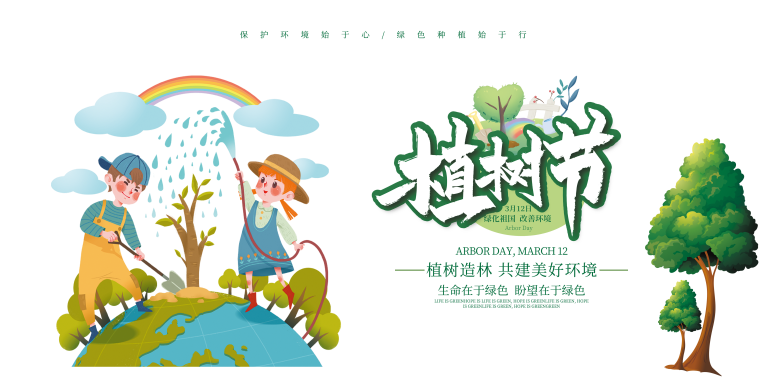 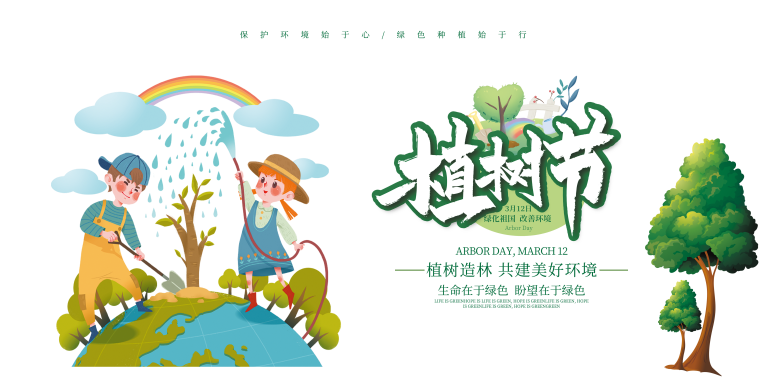 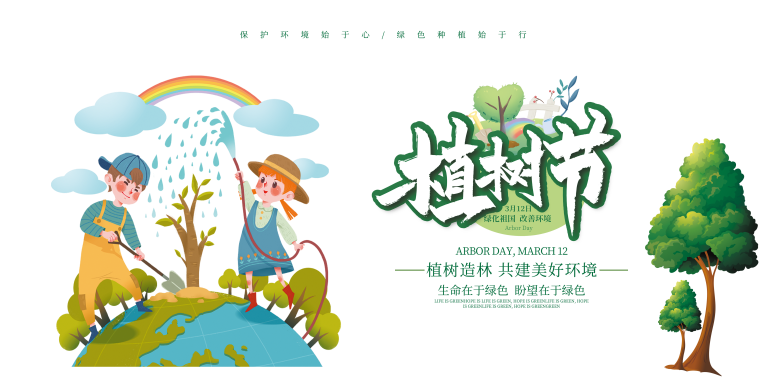 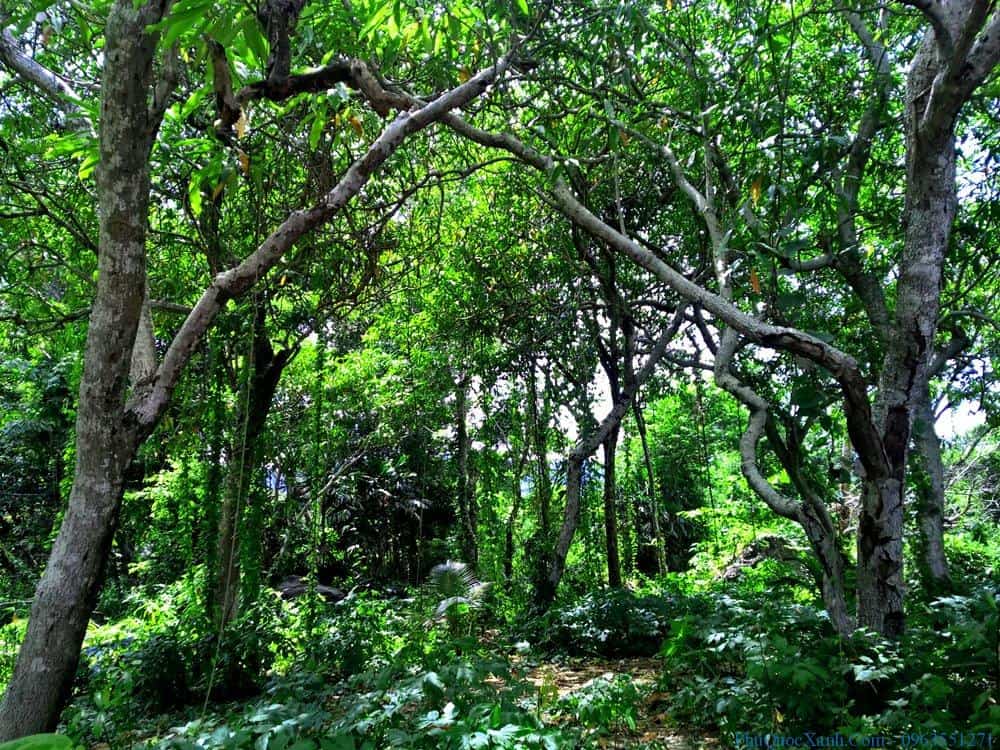 Rừng nguyên sinh: rừng hình thành một cách tự nhiên, chưa có tác động của con người.
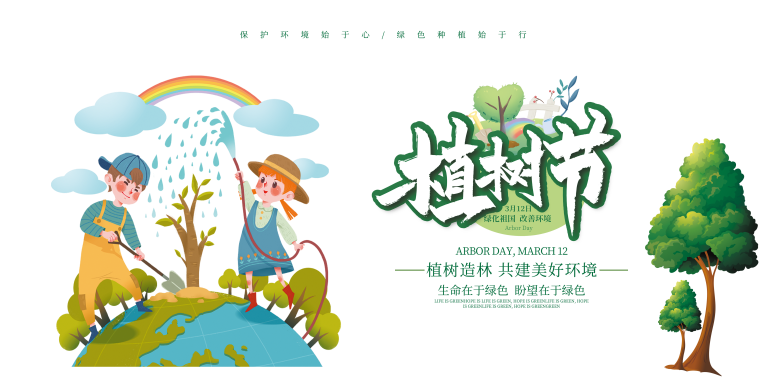 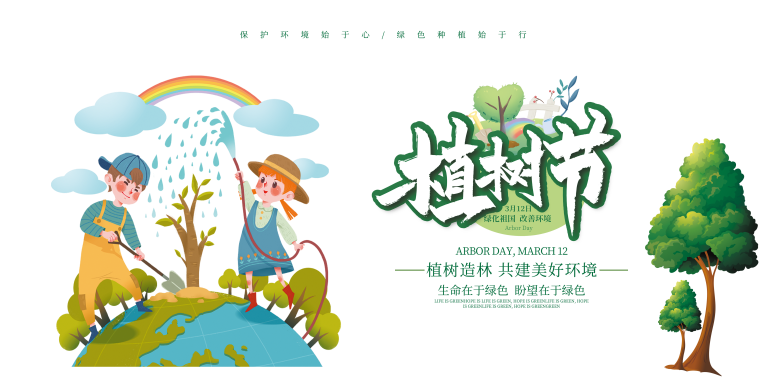 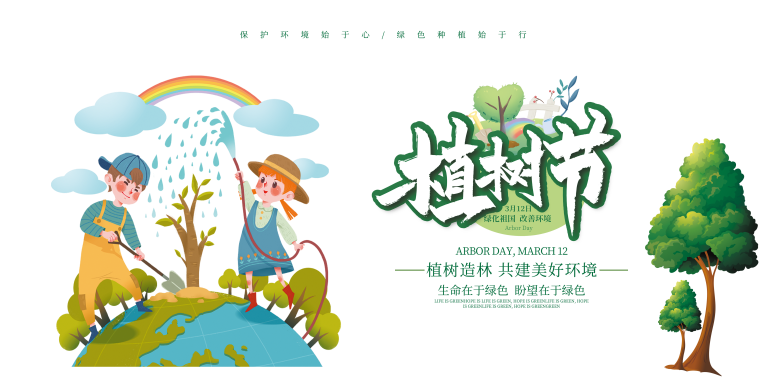 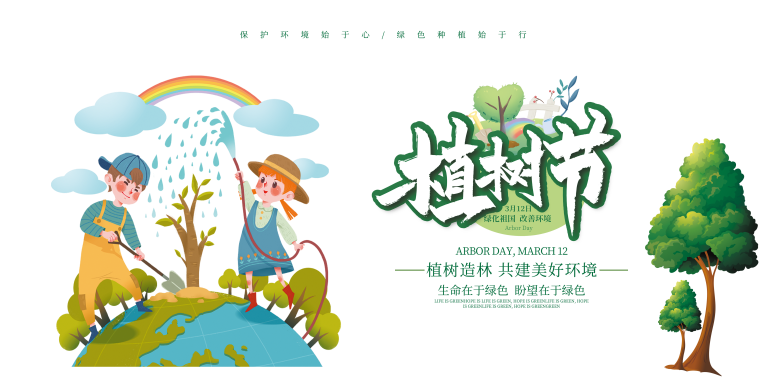 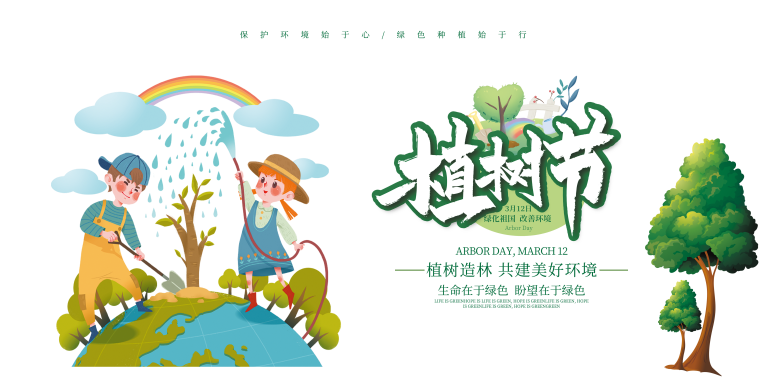 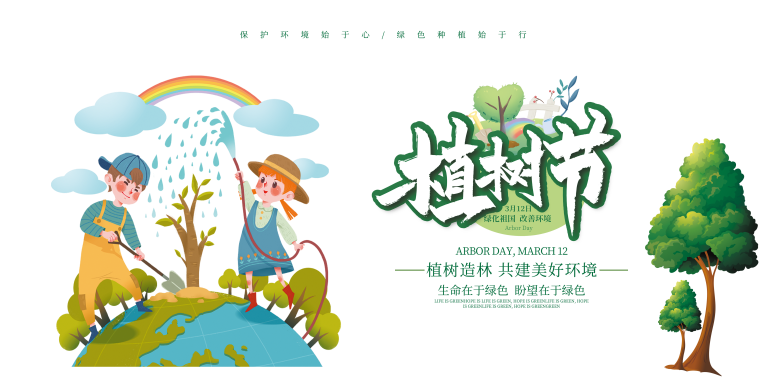 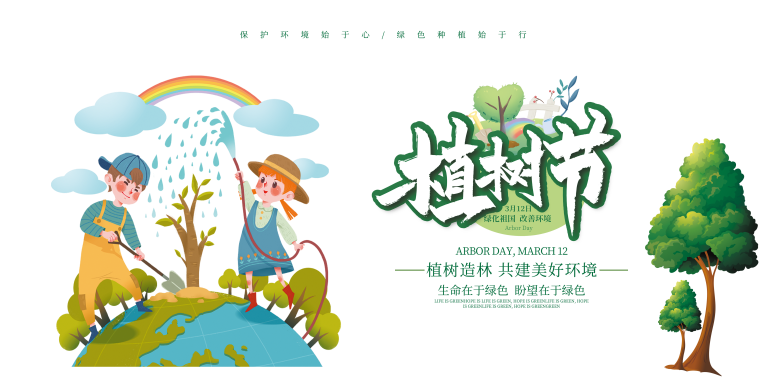 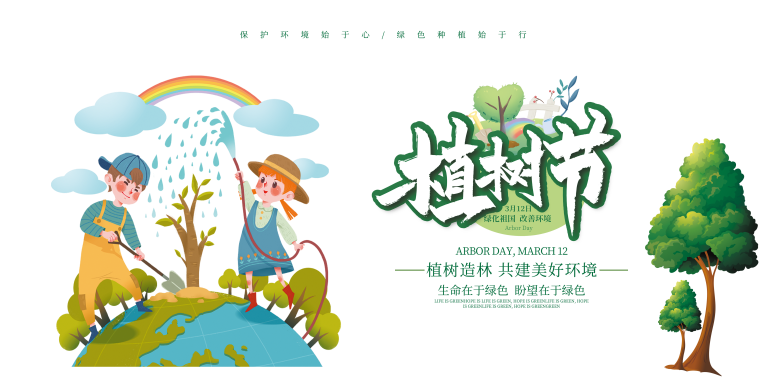 Rừng nguyên sinh Phú Quốc
Loài lưỡng cư: động vật có xương sống, sinh đẻ dưới nước nhưng sống trên cạn, như ếch, nhái,…
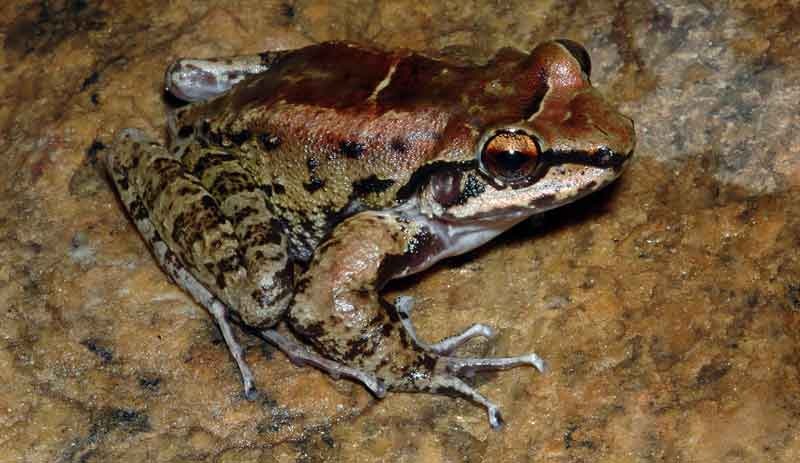 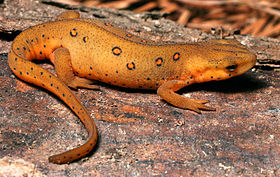 Ếch Brazil
Sa giông phương Đông
Rừng thường xanh: rừng cây quanh năm xanh tốt
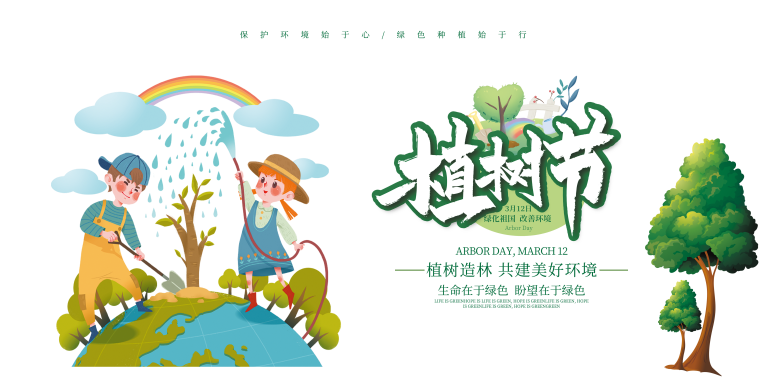 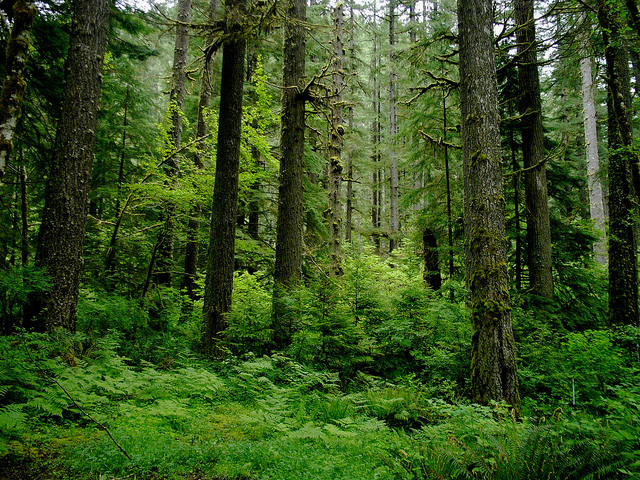 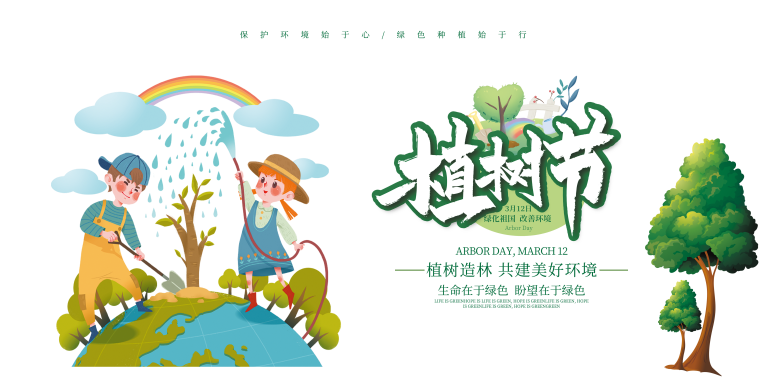 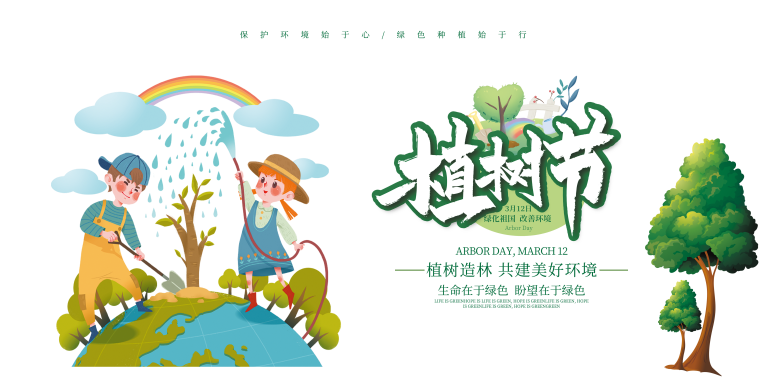 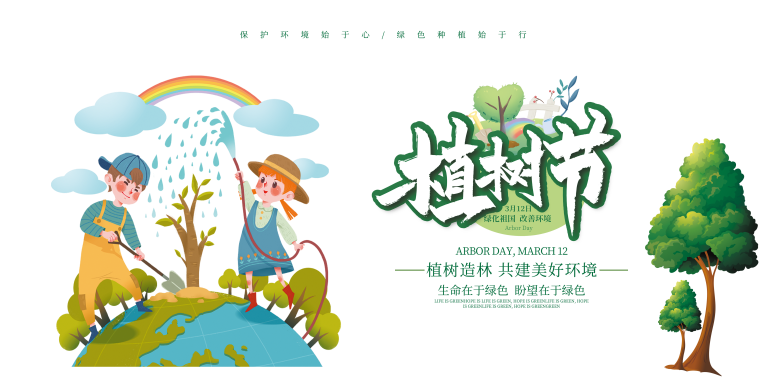 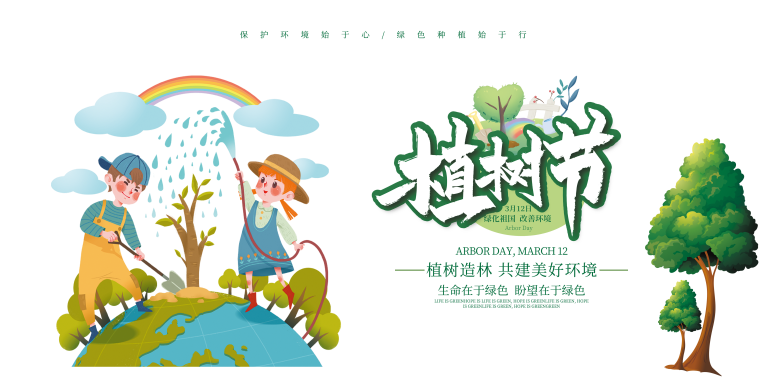 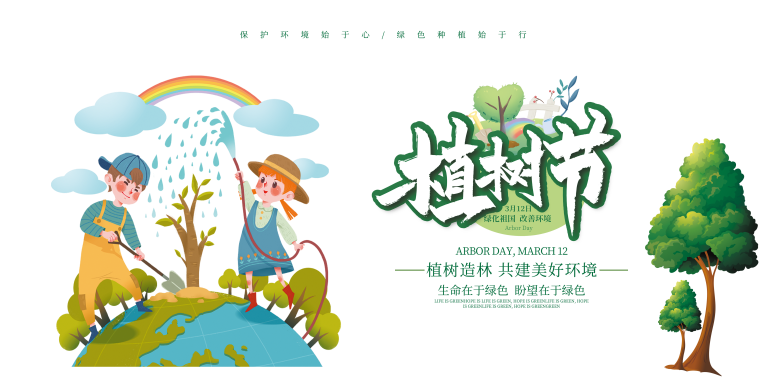 Rừng bán thường xanh: rừng cây có mùa rụng lá
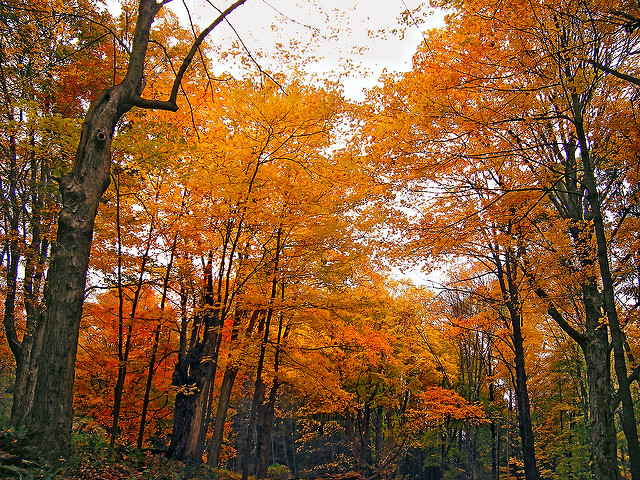 Một khu rừng rụng lá
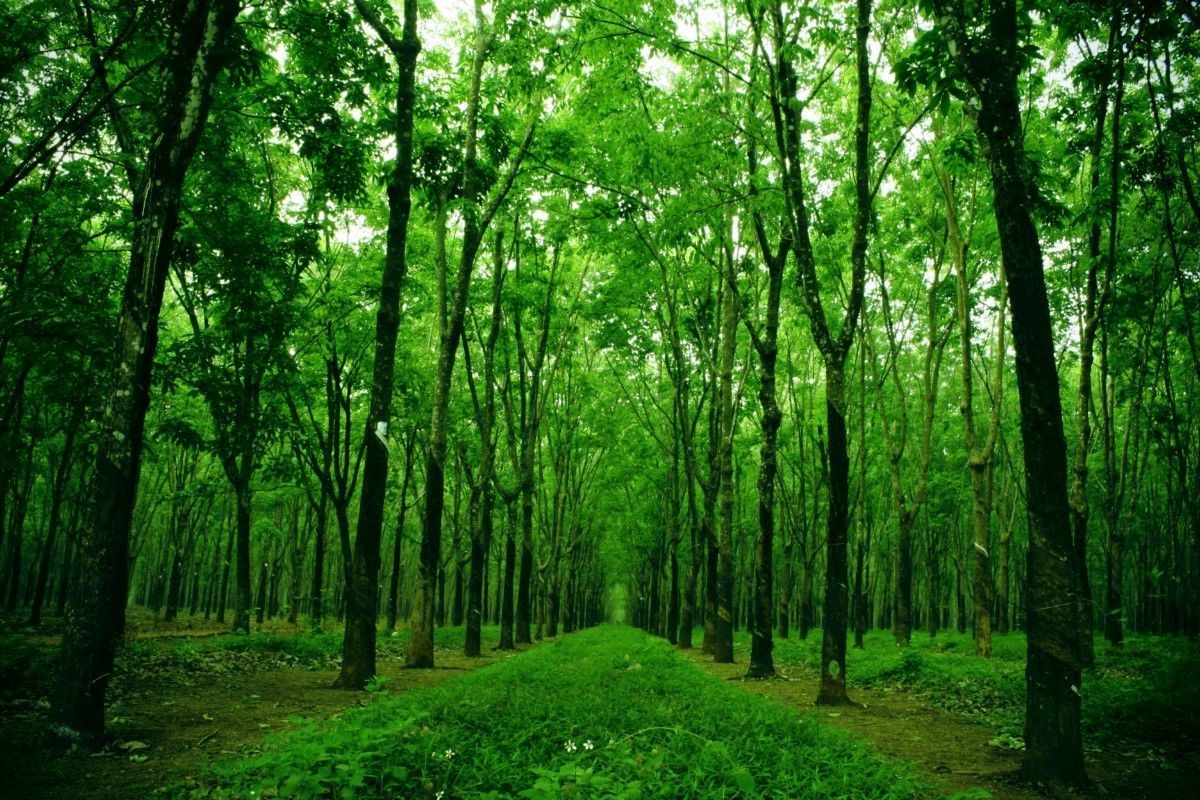 Khu bảo tồn đa dạng sinh học là nơi lưu giữ được nhiều loài động vật, thực vật.
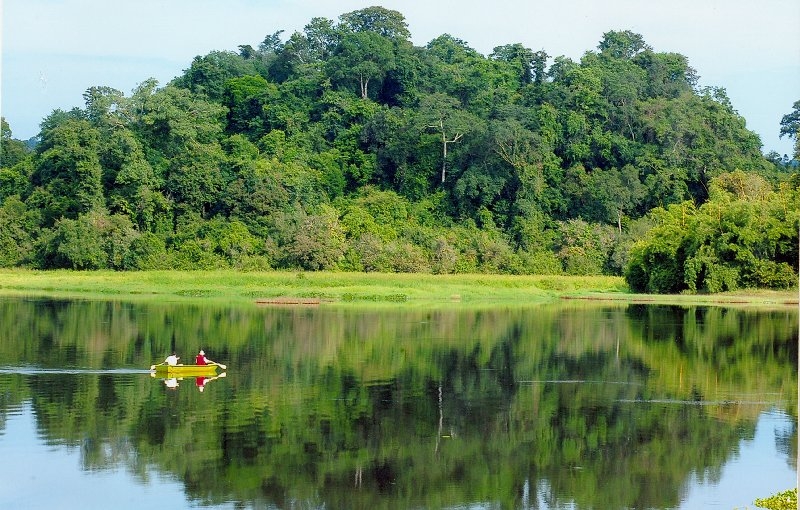 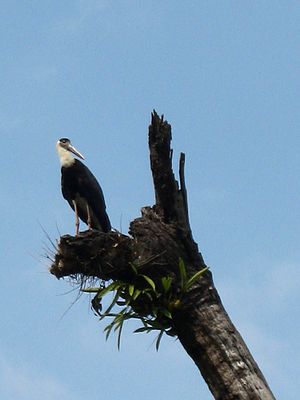 Rừng nguyên sinh Nam Cát Tiên
Một con cò tại Vườn quốc gia Cát Tiên
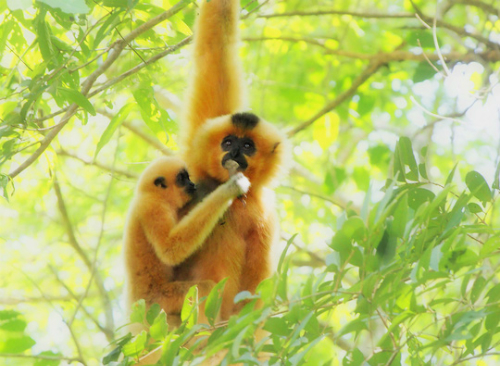 Voọc mắc cỡ trong Vườn quốc gia Cát Tiên
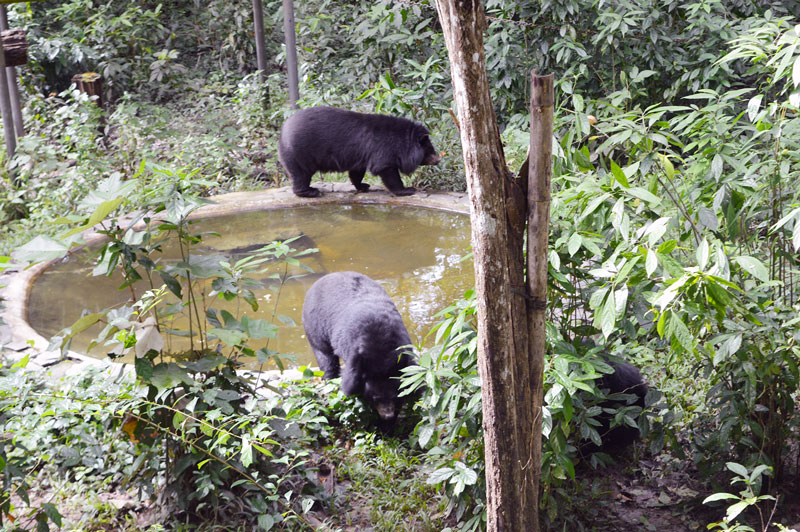 Loài gấu
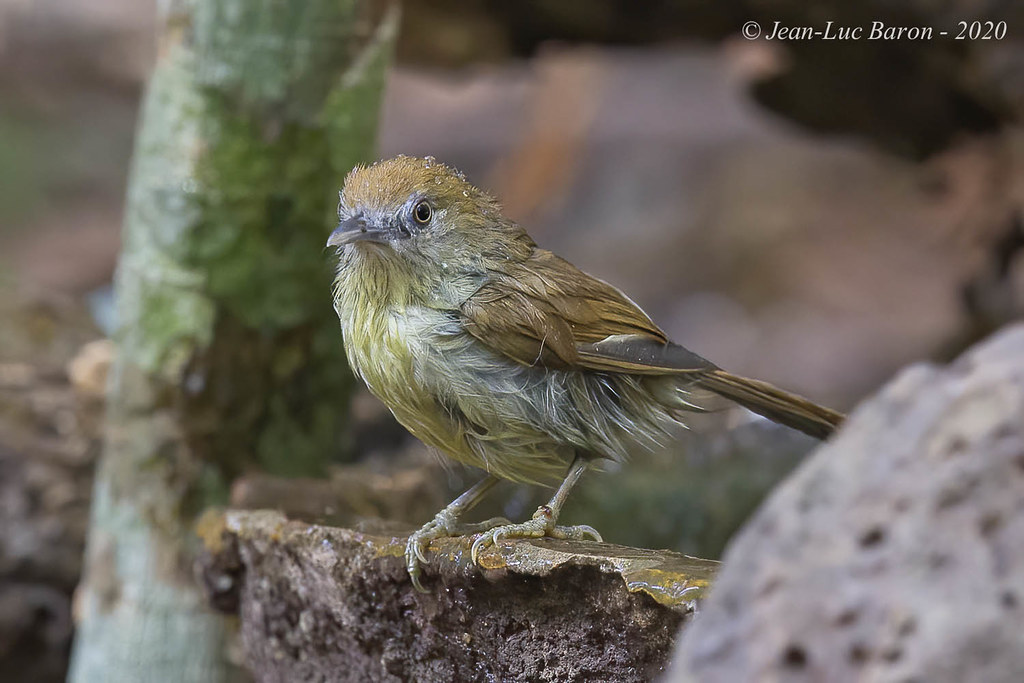 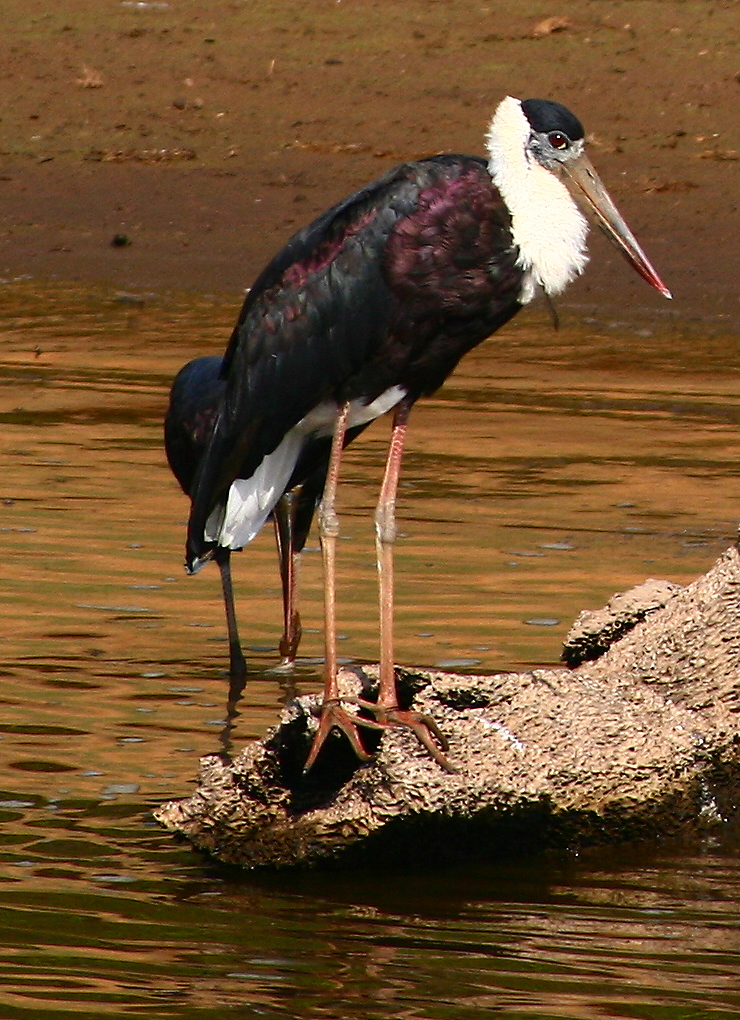 Chích chạch má xám
Hạc cổ trắng
Xếp các từ ngữ chỉ hành động nêu trong ngoặc đơn vào nhóm thích hợp:
2
(phá rừng, trồng cây, đánh cá bằng mìn, trồng rừng, xả rác bừa bãi, đốt nương, săn bắn thú rừng, phủ xanh đồi trọc, đánh cá bằng điện, buôn bán động vật hoang dã)
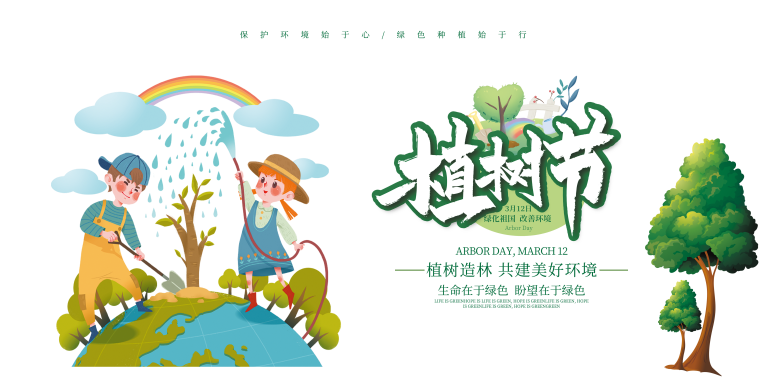 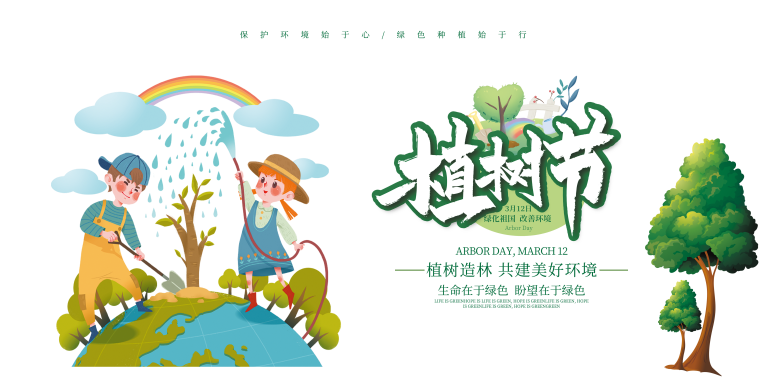 Hành động bảo vệ môi trường
Hành động phá hoại môi trường
- phá rừng
- đánh cá bằng mìn
- xả rác bừa bãi
- đốt nương
- săn bắt thú rừng
- đánh cá bằng điện
 buôn bán động vật hoang dã
- trồng cây
- trồng rừng
- phủ xanh đồi trọc
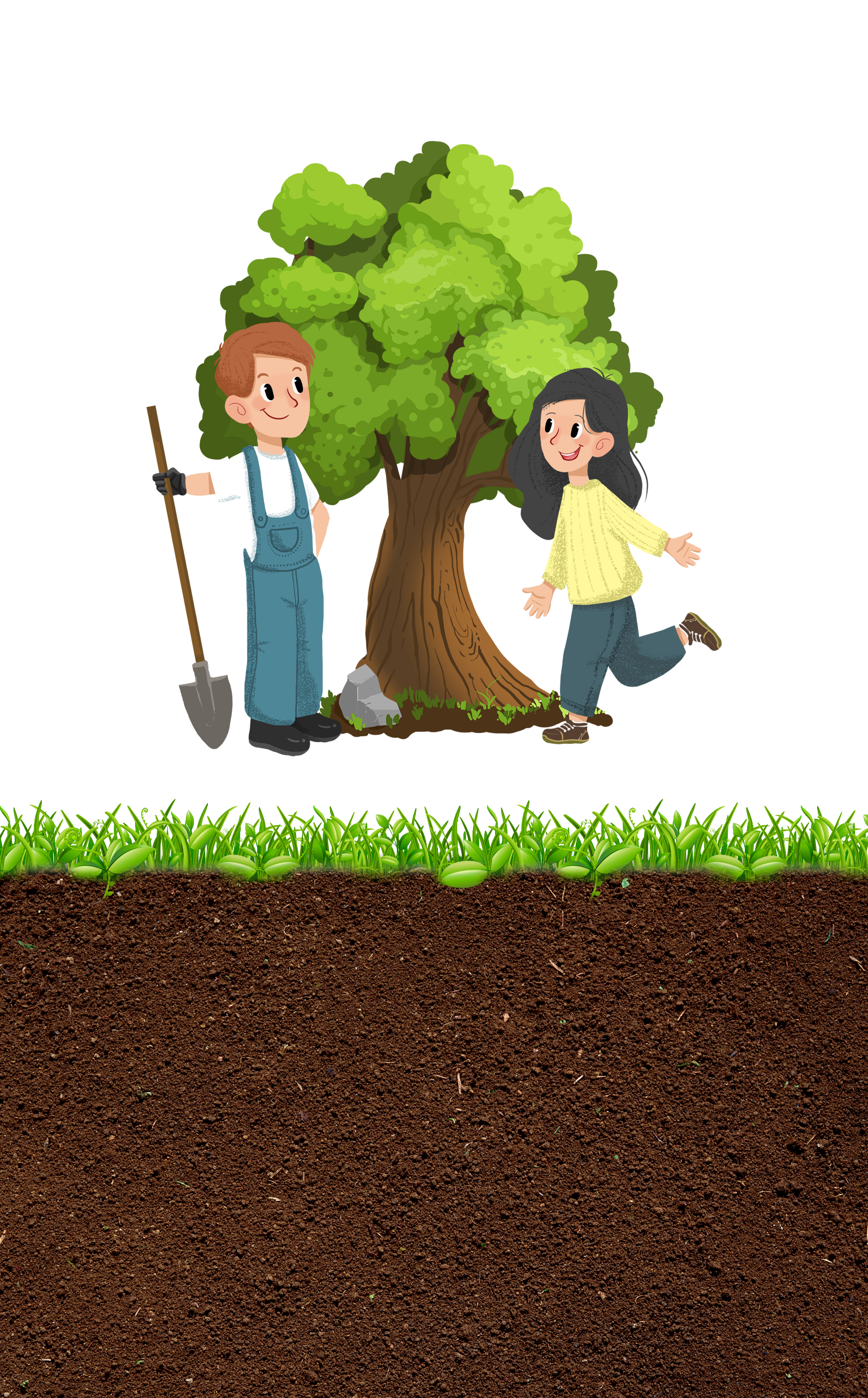 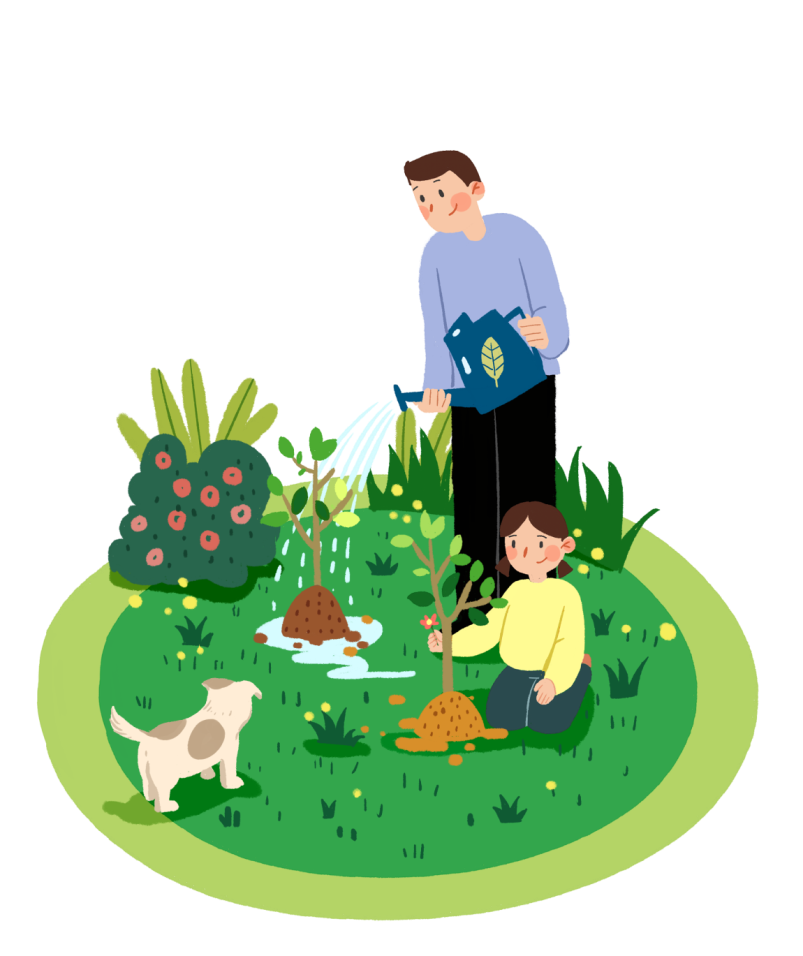 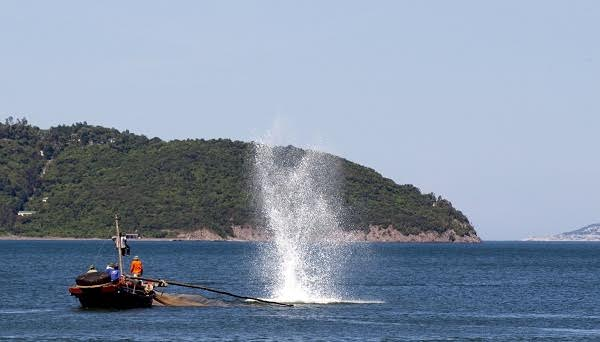 Đánh cá bằng mìn
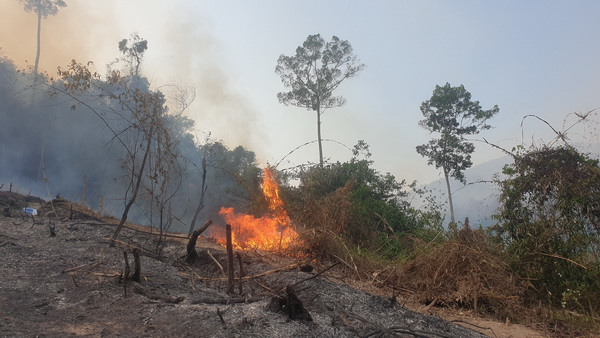 Đốt nương
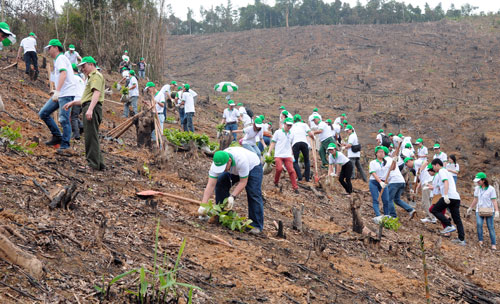 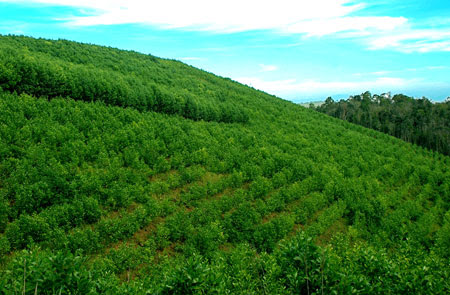 Trồng cây
Phủ xanh đồi trọc
3
Chọn một trong các cụm từ ở bài tập 2 làm đề tài (M: phủ xanh đồi trọc), em hãy viết đoạn văn khoảng 5 câu về đề tài đó.
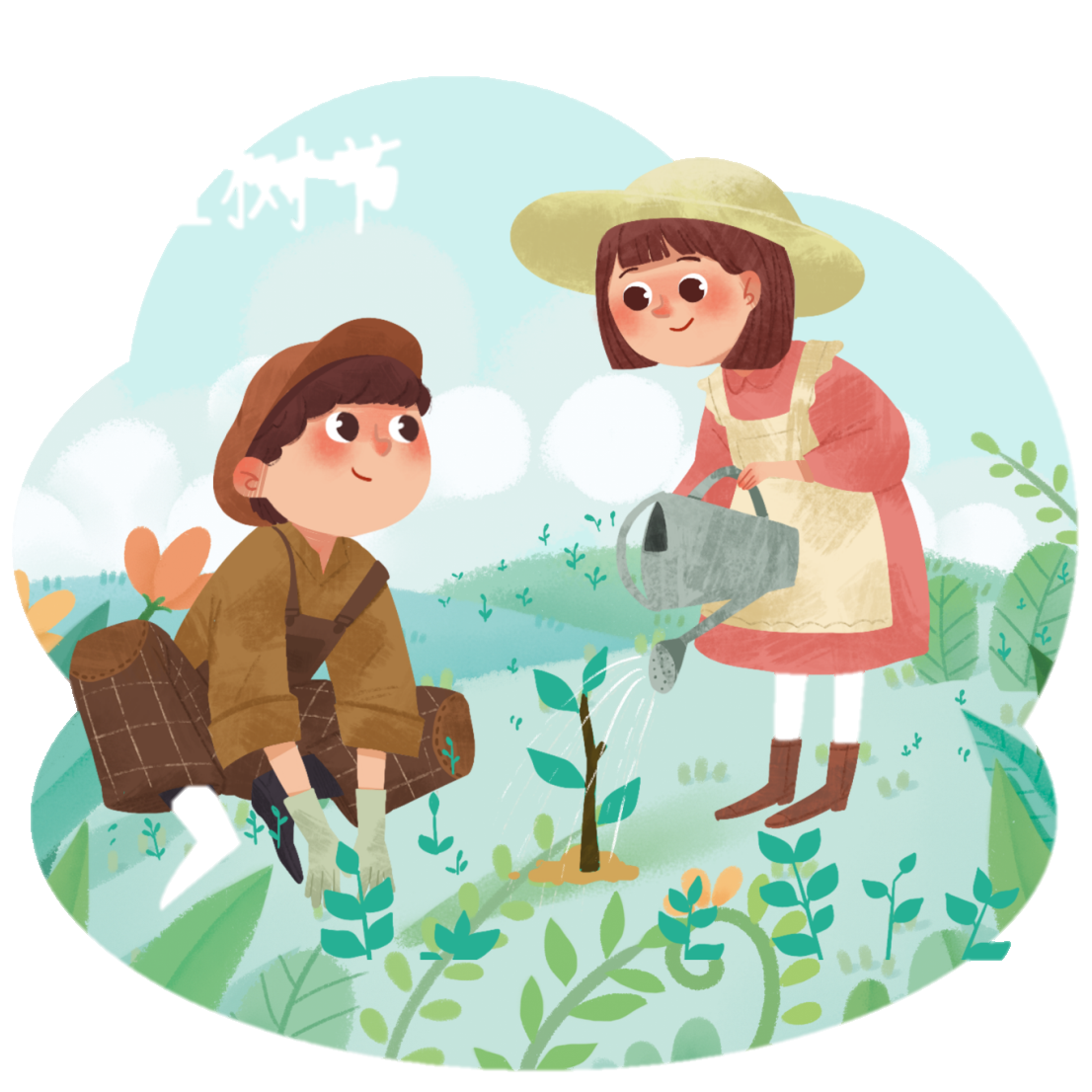 Trồng cây
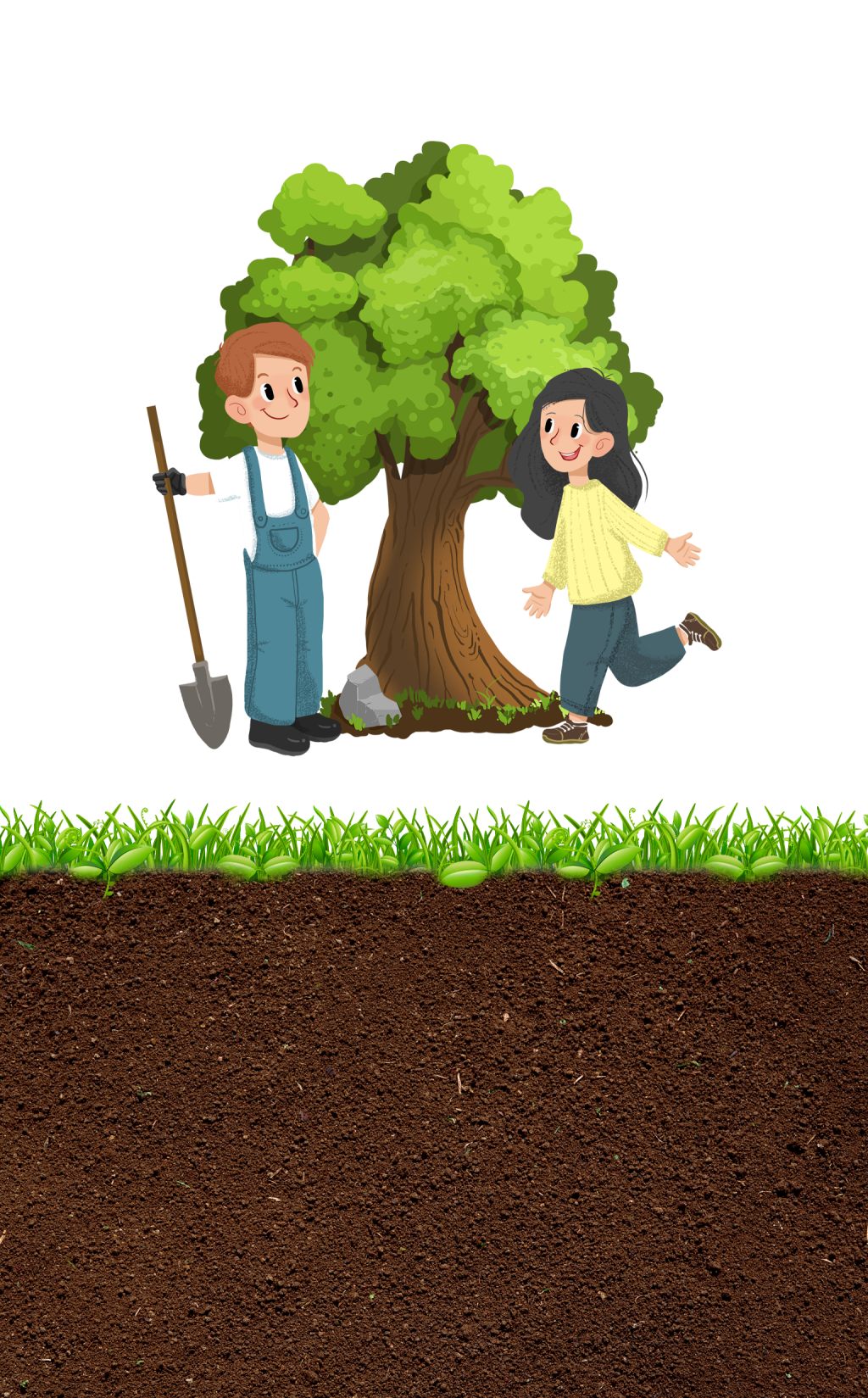 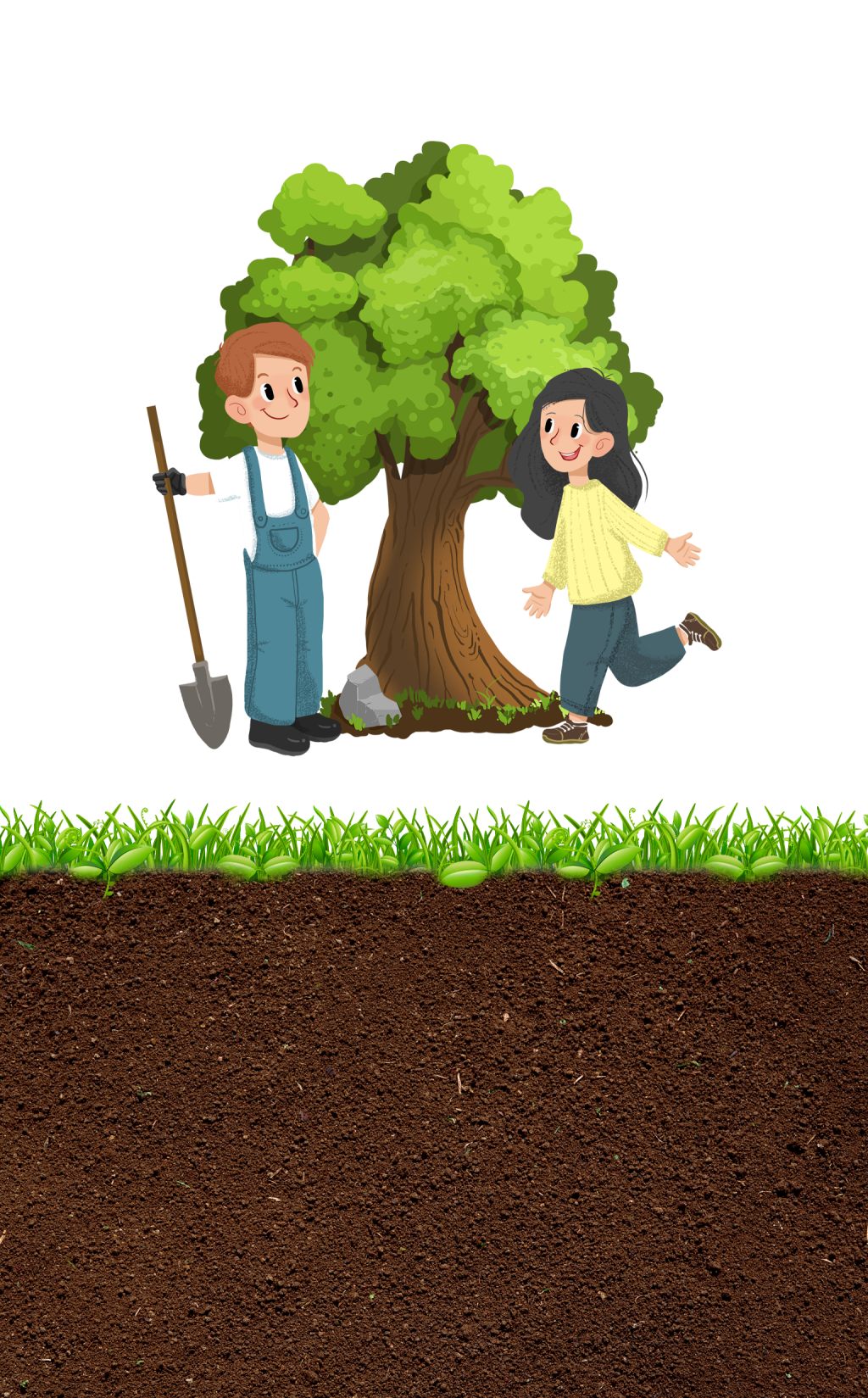 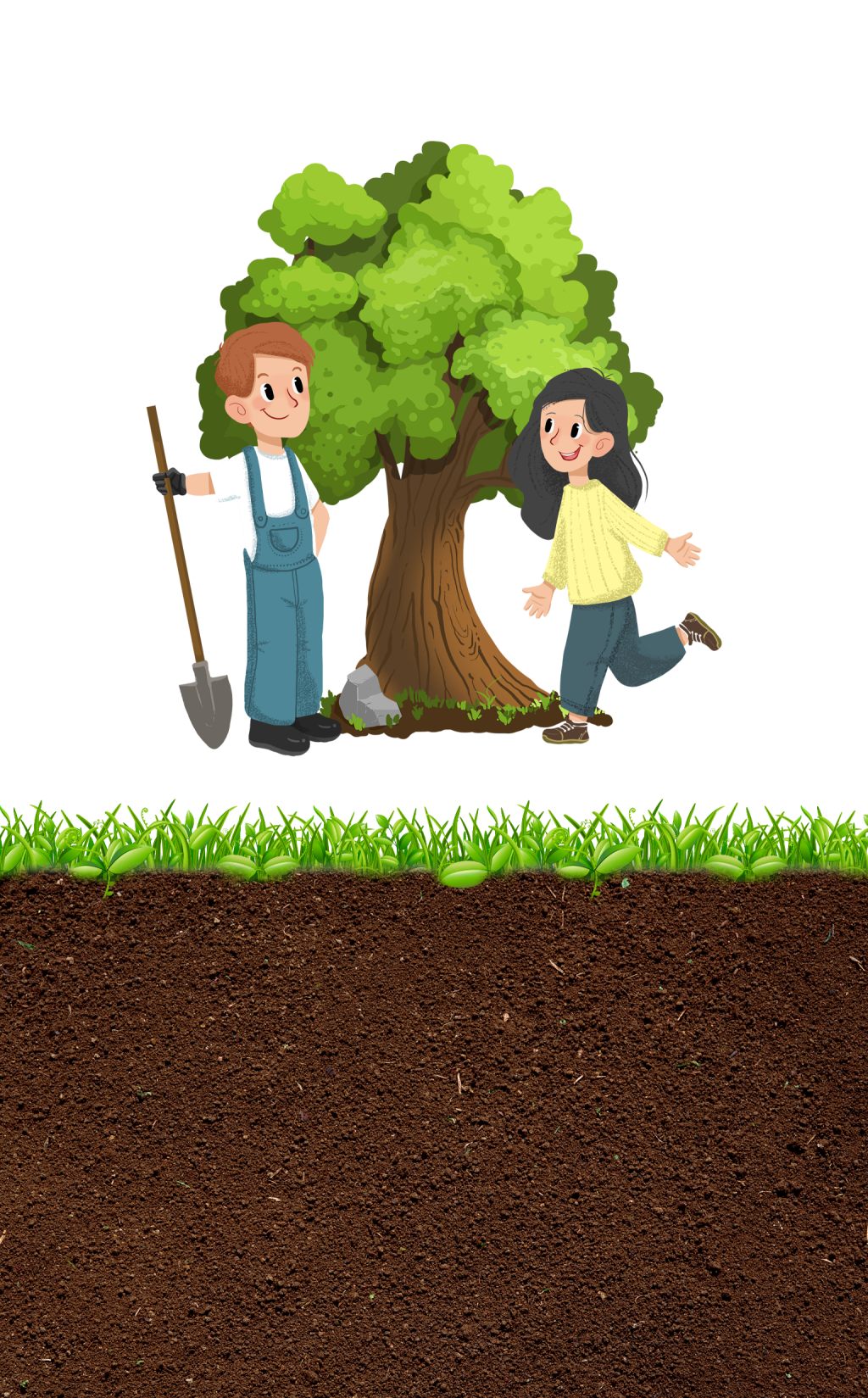 Sáng nay trường em thật nhộn nhịp. Tất cả học sinh tập trung ở sân trường, tuân theo sự phân công của các thầy, cô giáo chủ nhiệm, chúng em đi trồng cây. Bạn nào khuôn mặt cũng bừng lên niềm phấn khởi. Theo suốt bờ rào khuôn viên trường, chúng em trồng lại những cây đã chết khô hoặc cằn cỗi. Những chỗ còn trống thì chúng em trồng tiếp thêm các loại cây cho bóng mát như cây bàng, cây phượng vĩ… Chúng em đánh tơi xốp đất ở các hố đã đào sẵn, trồng vào đó các loại cây giống mới đưa về. Chúng em trồng rất cẩn thận. Sau khi cho thêm phân rác vào hố, chúng em còn đắp cho gốc cây đủ đất và chống thêm bằng cọc tre. Cứ như vậy cây mới vững gốc mà sinh trưởng.
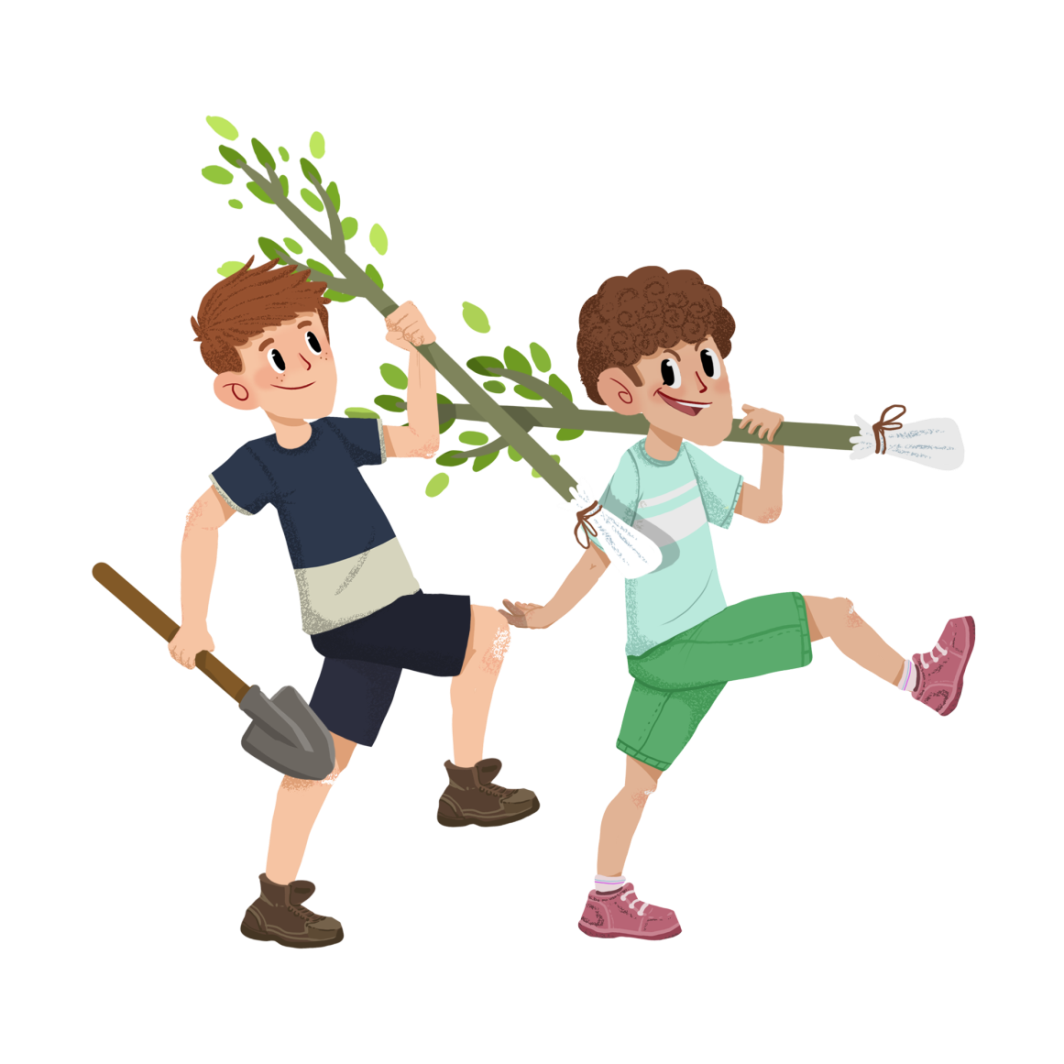 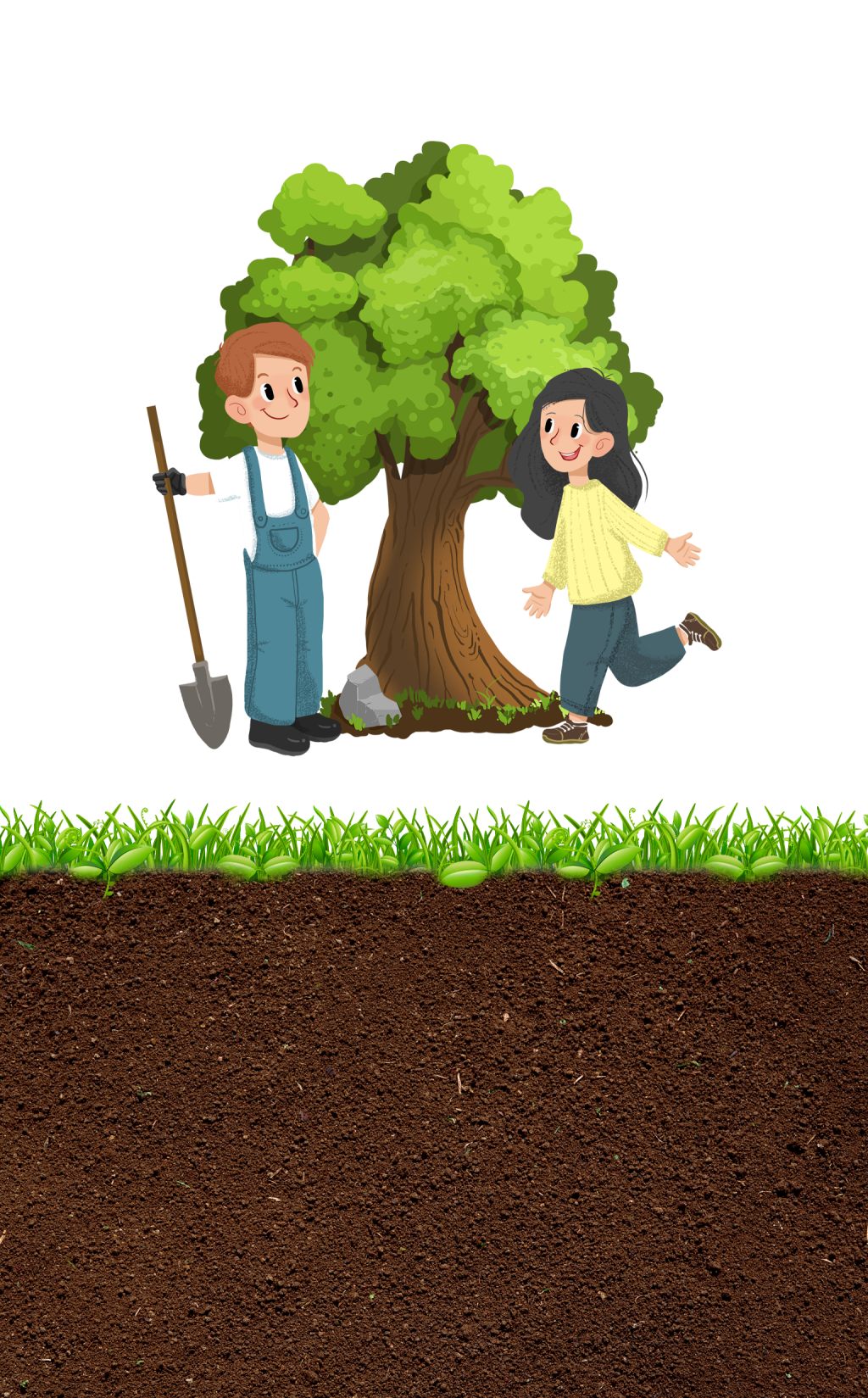 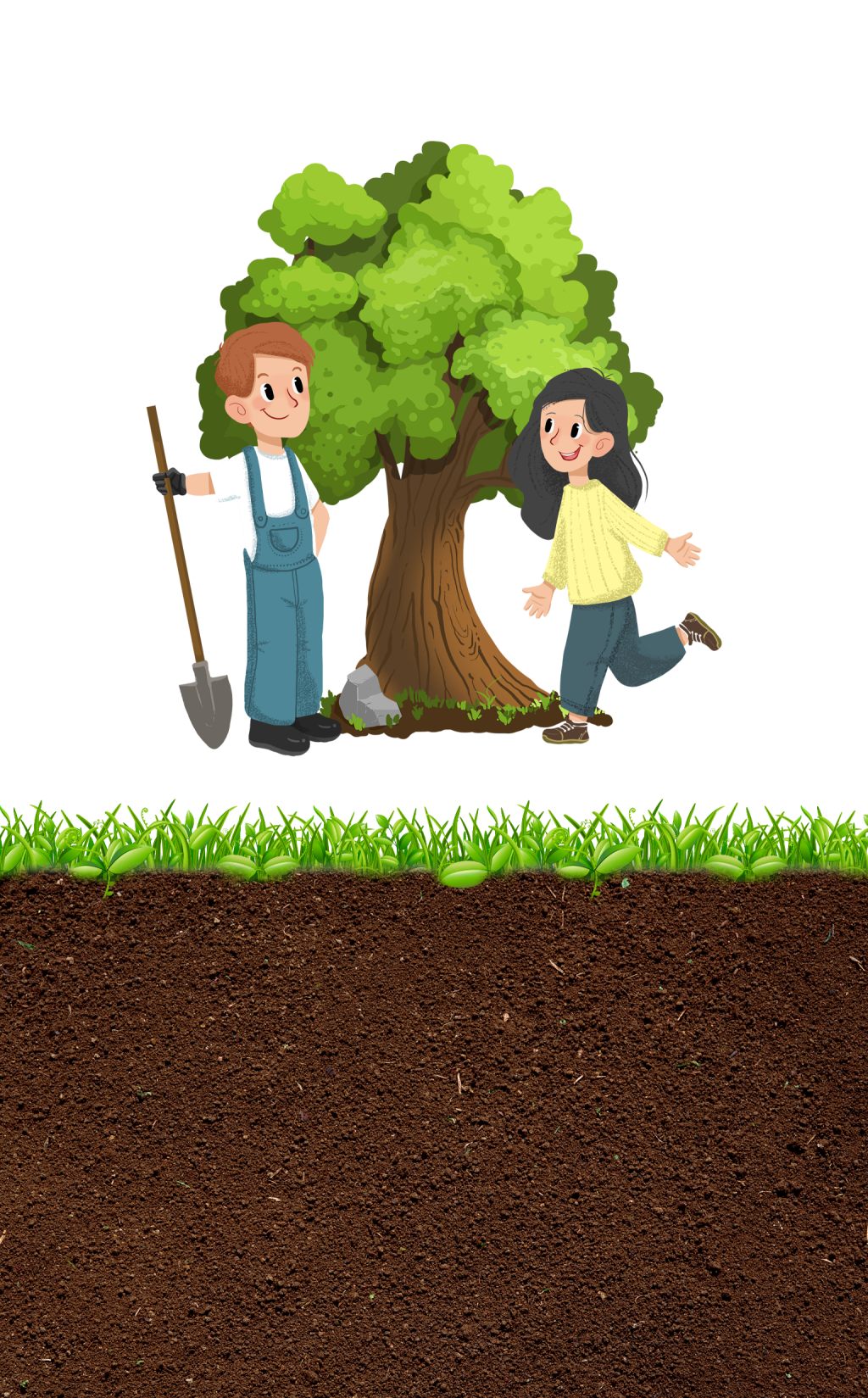 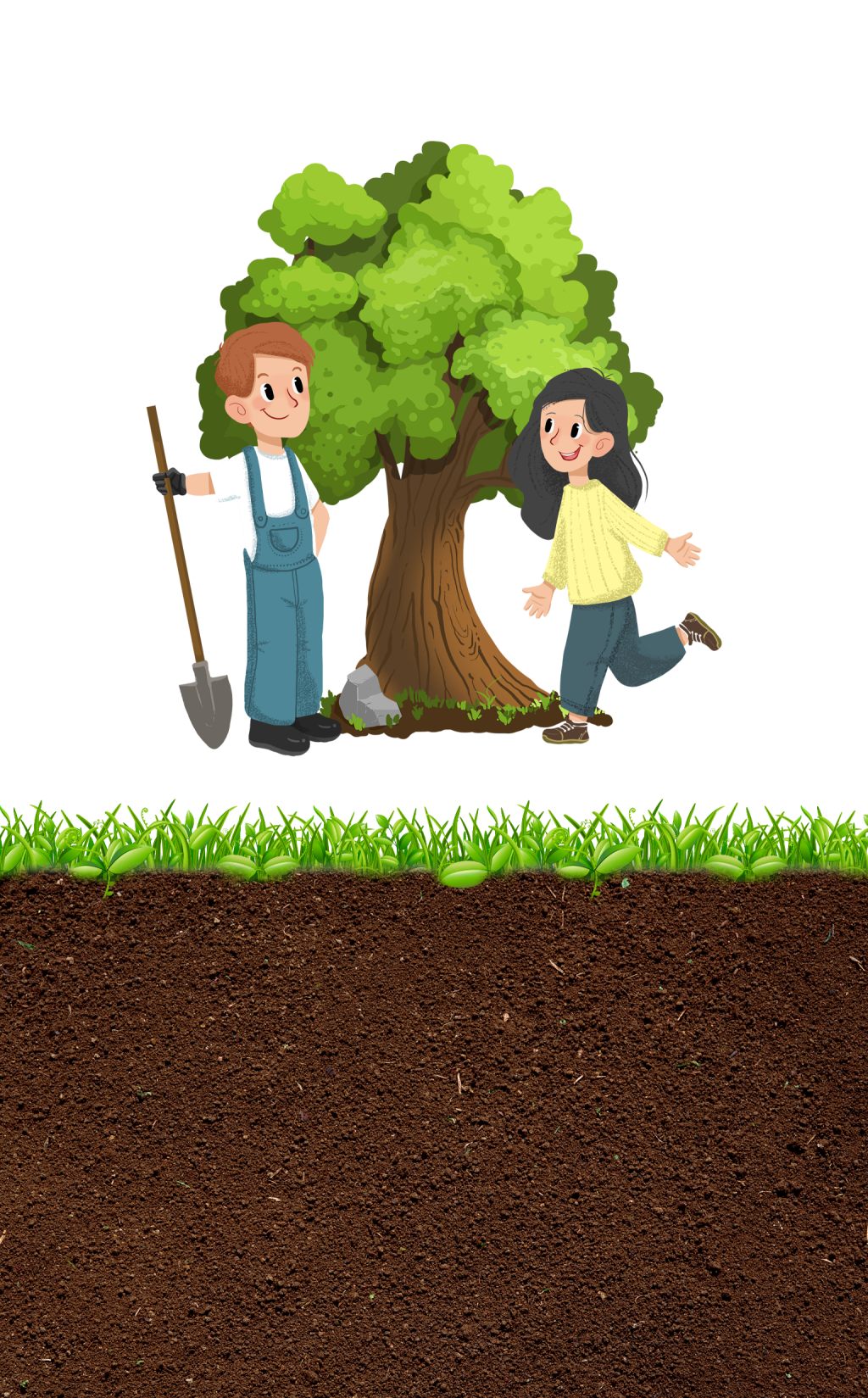 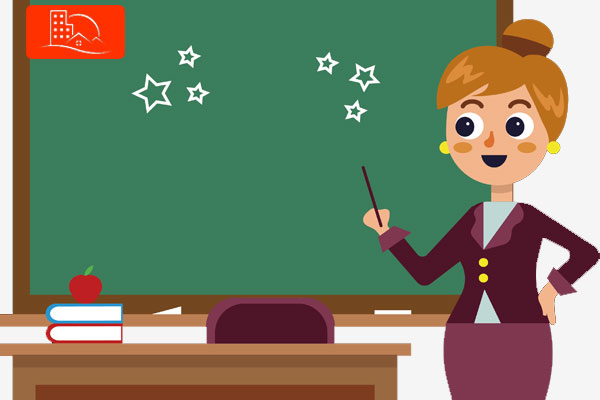 Các em hãy viết một đoạn văn vào vở của mình nhé.
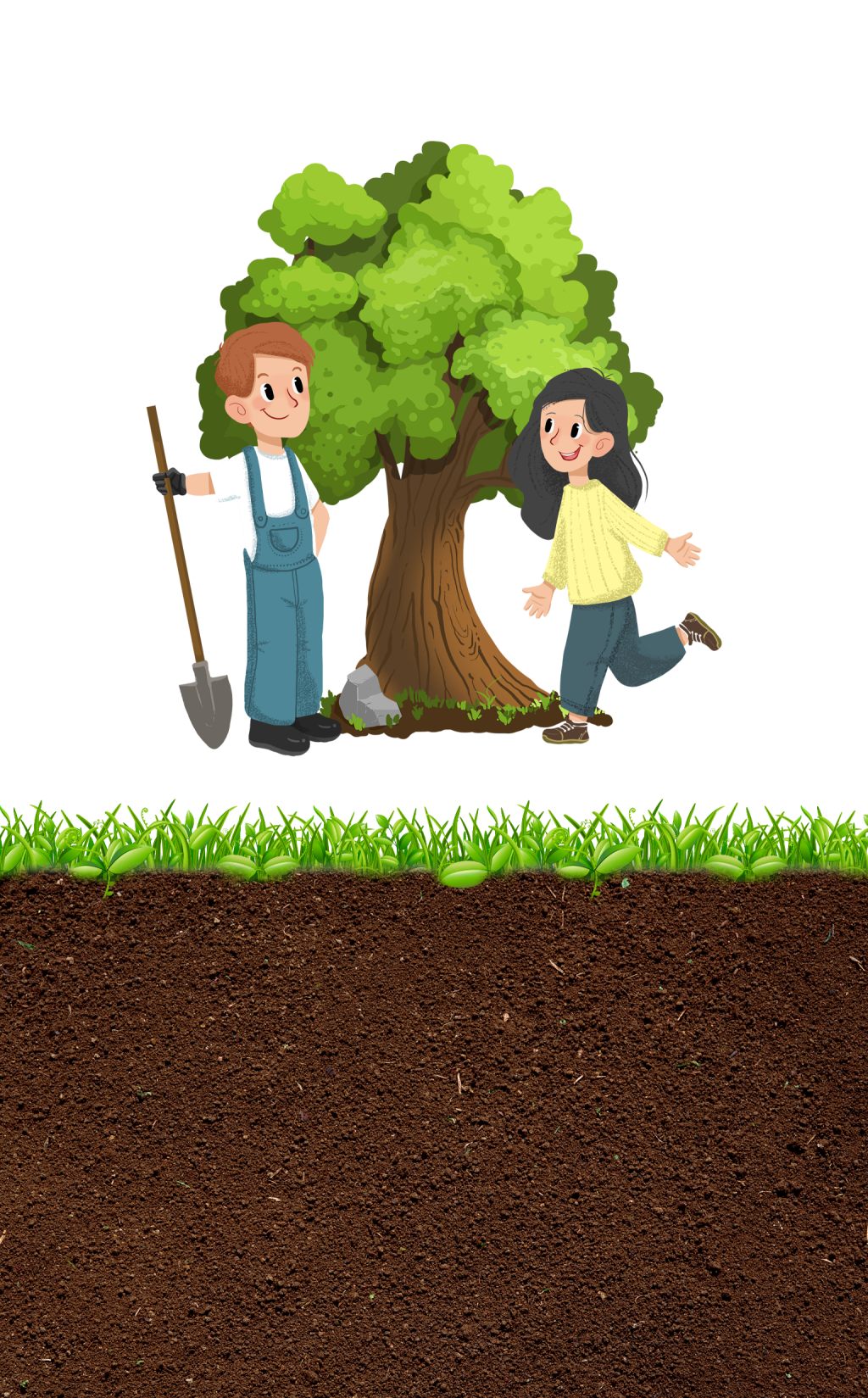 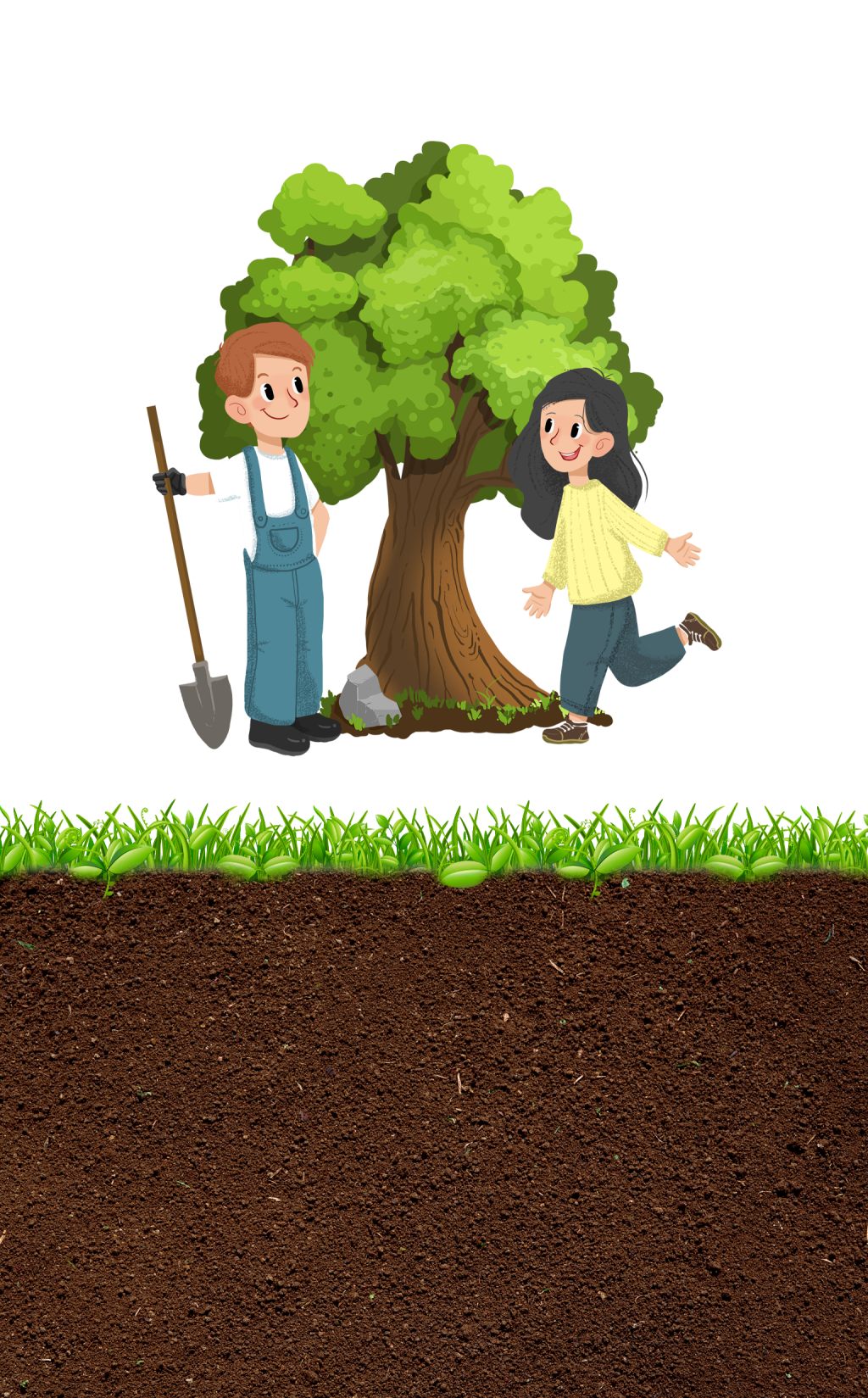 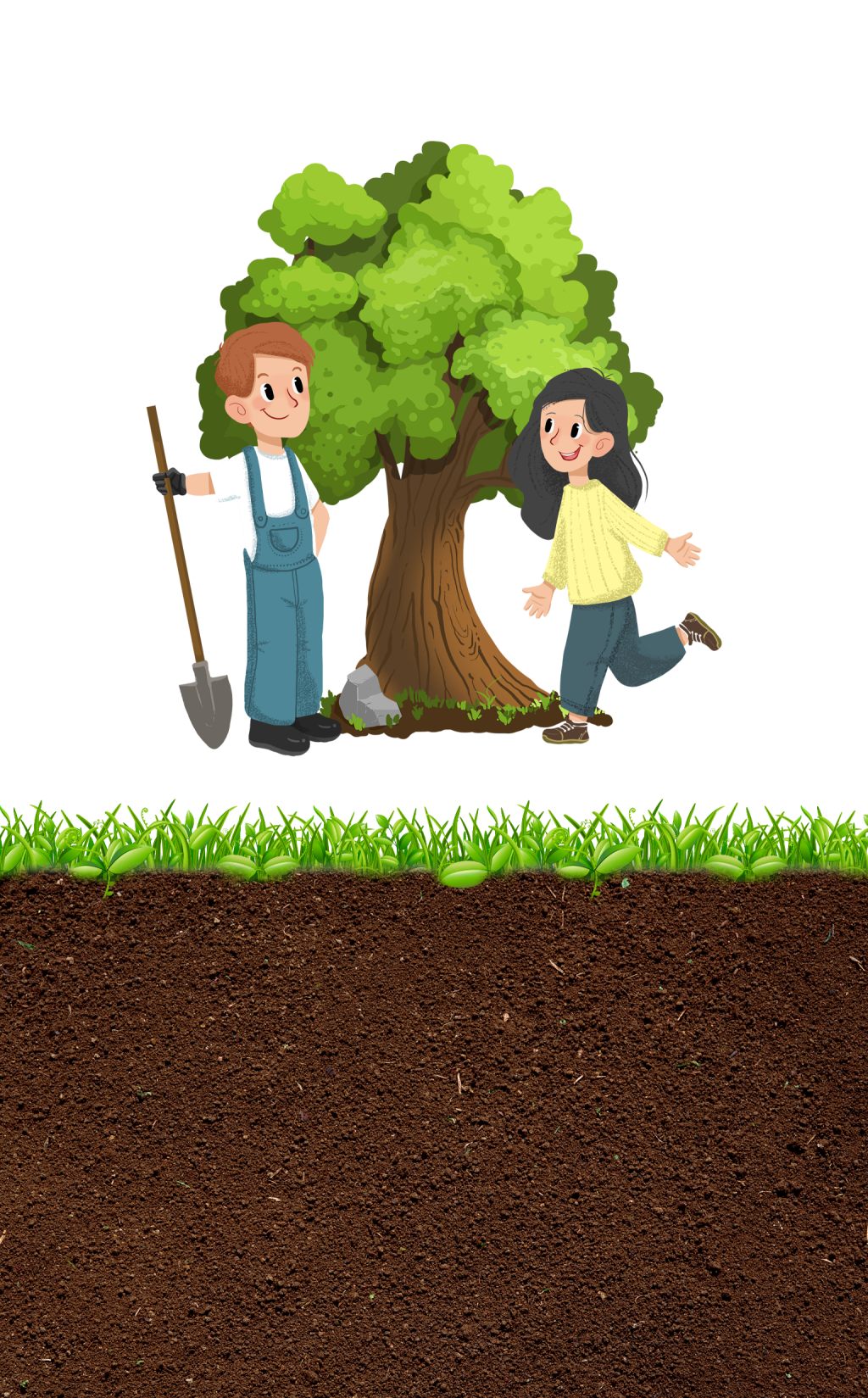 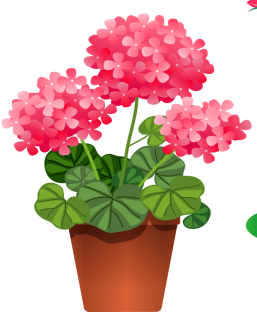 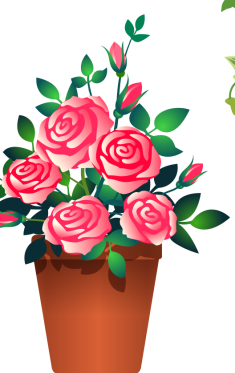 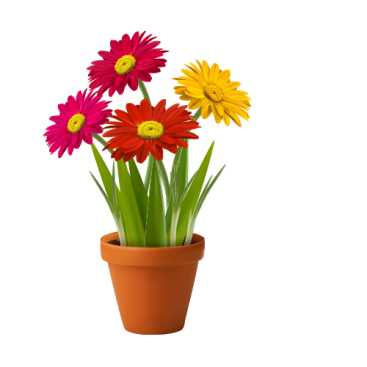 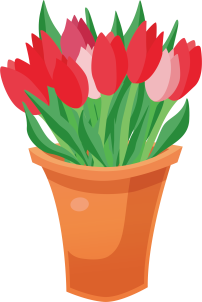 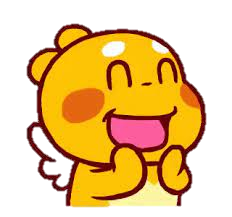 BÉ TRỒNG HOA
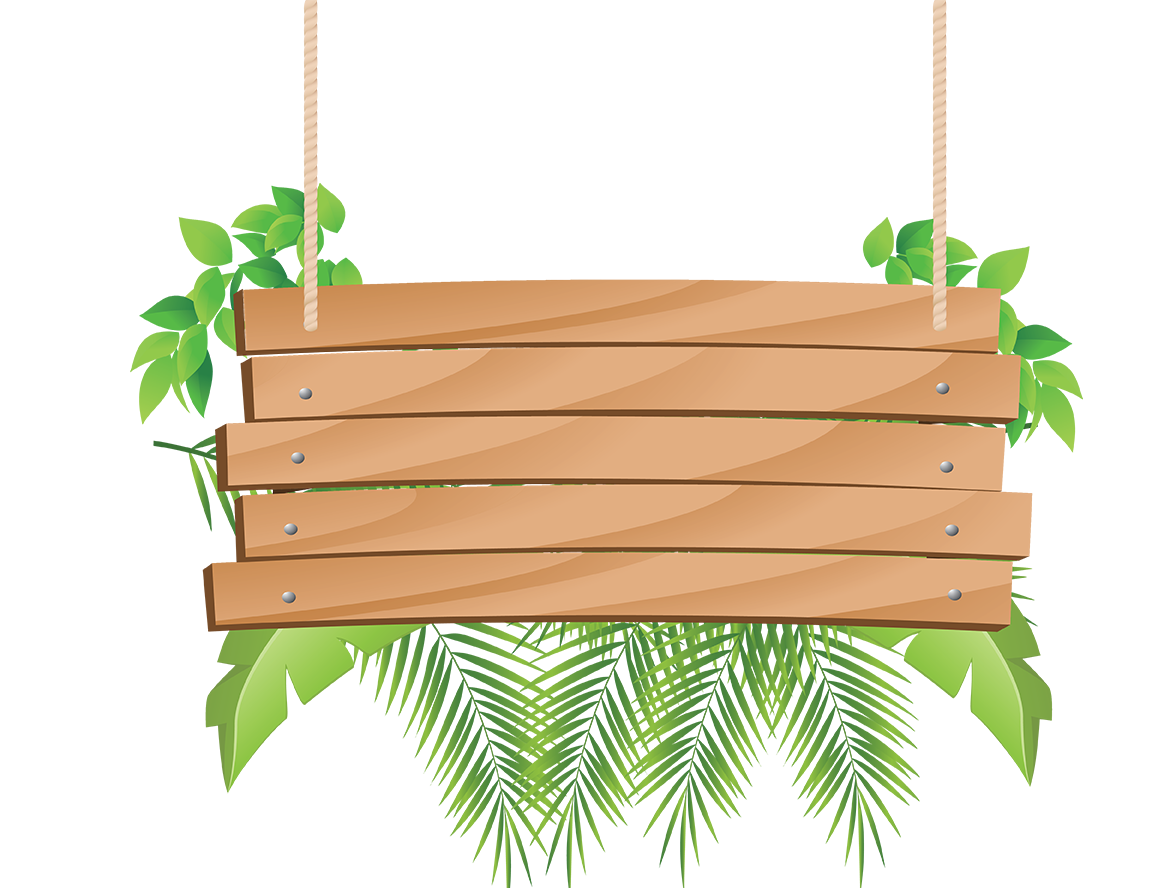 Môi trường nào bị ô nhiễm sẽ gây ra dịch bệnh đường hô hấp :
HẾT GIỜ
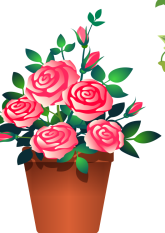 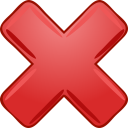 A
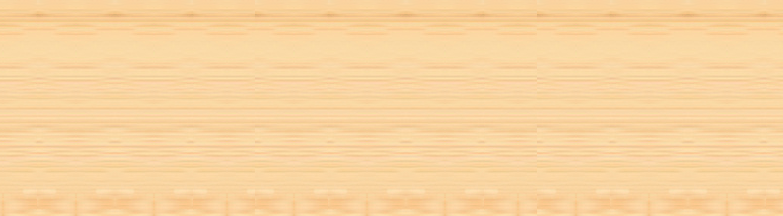 Nguồn nước
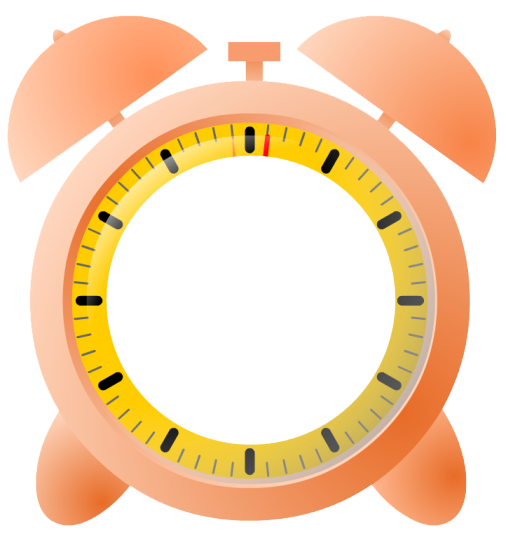 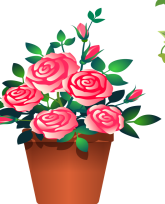 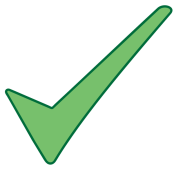 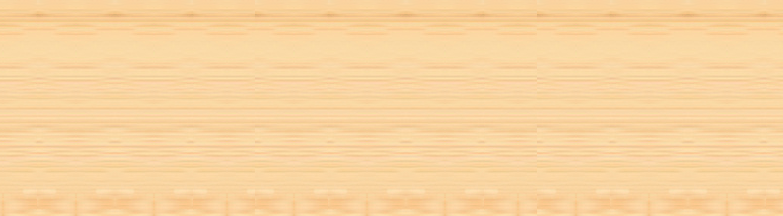 Không khí
B
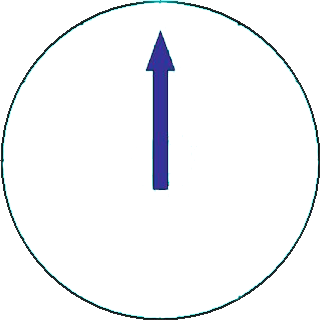 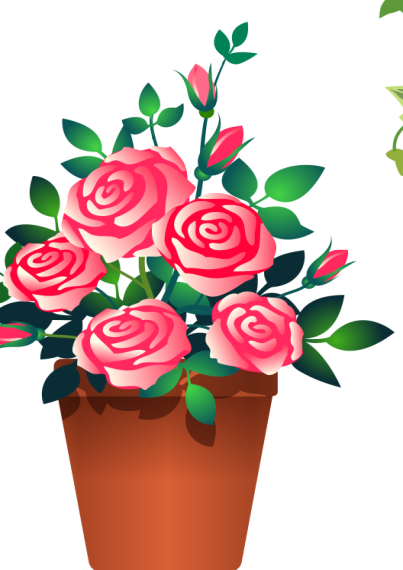 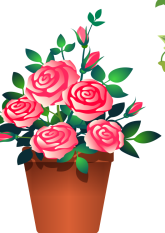 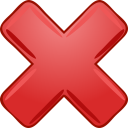 Cả A và B
C
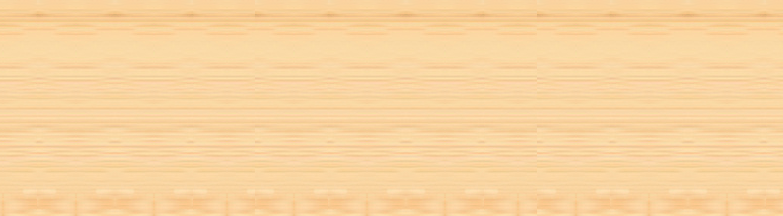 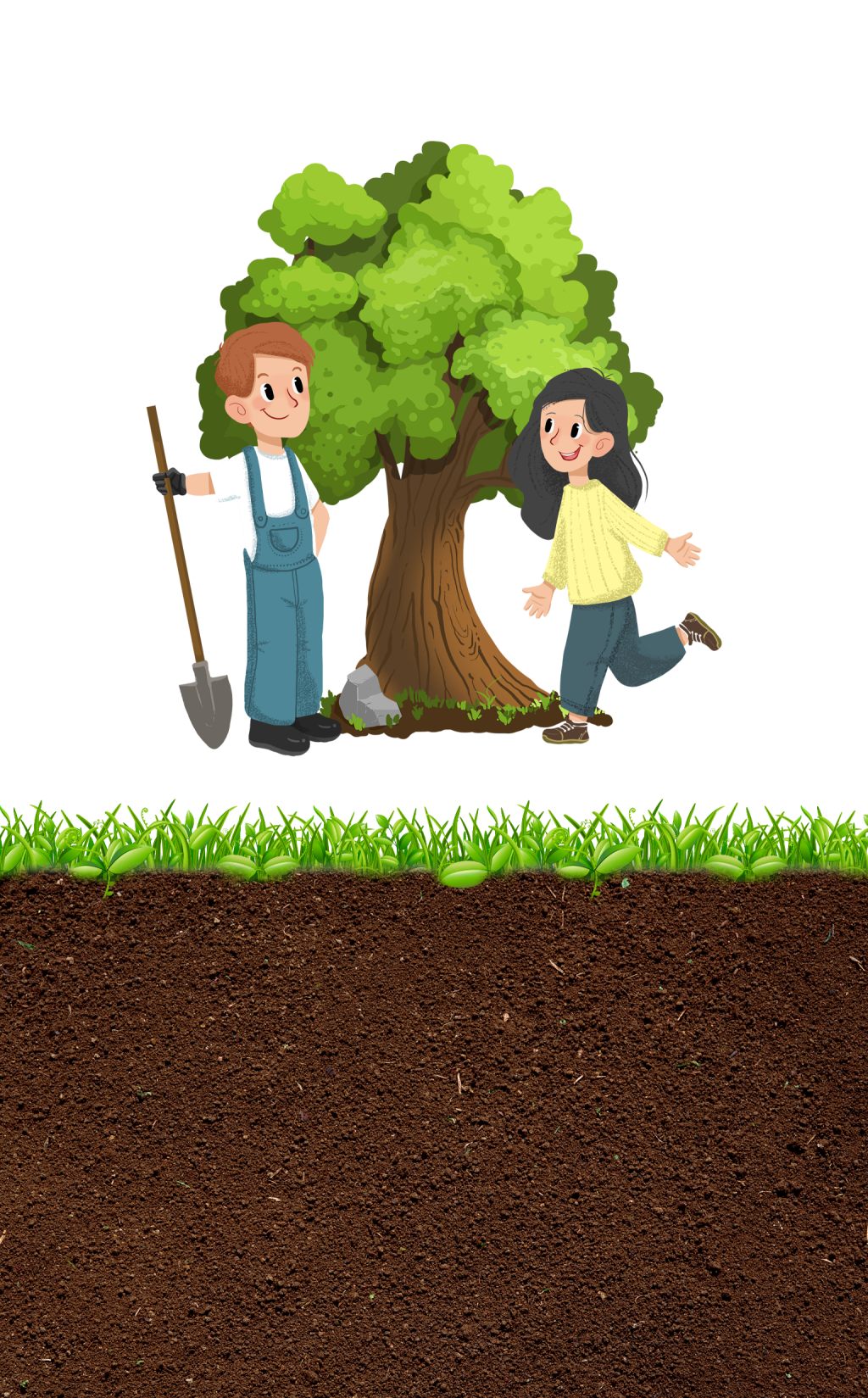 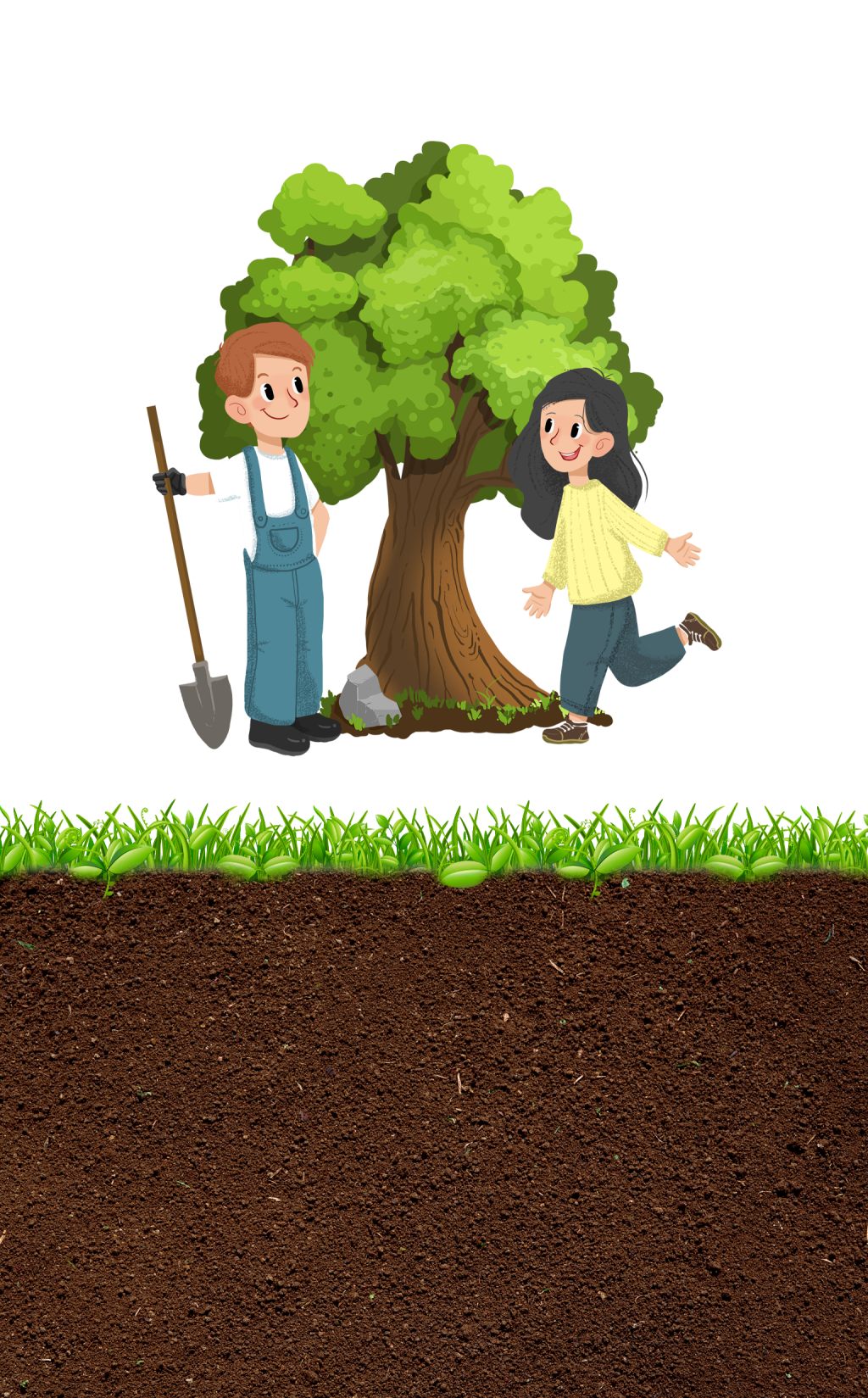 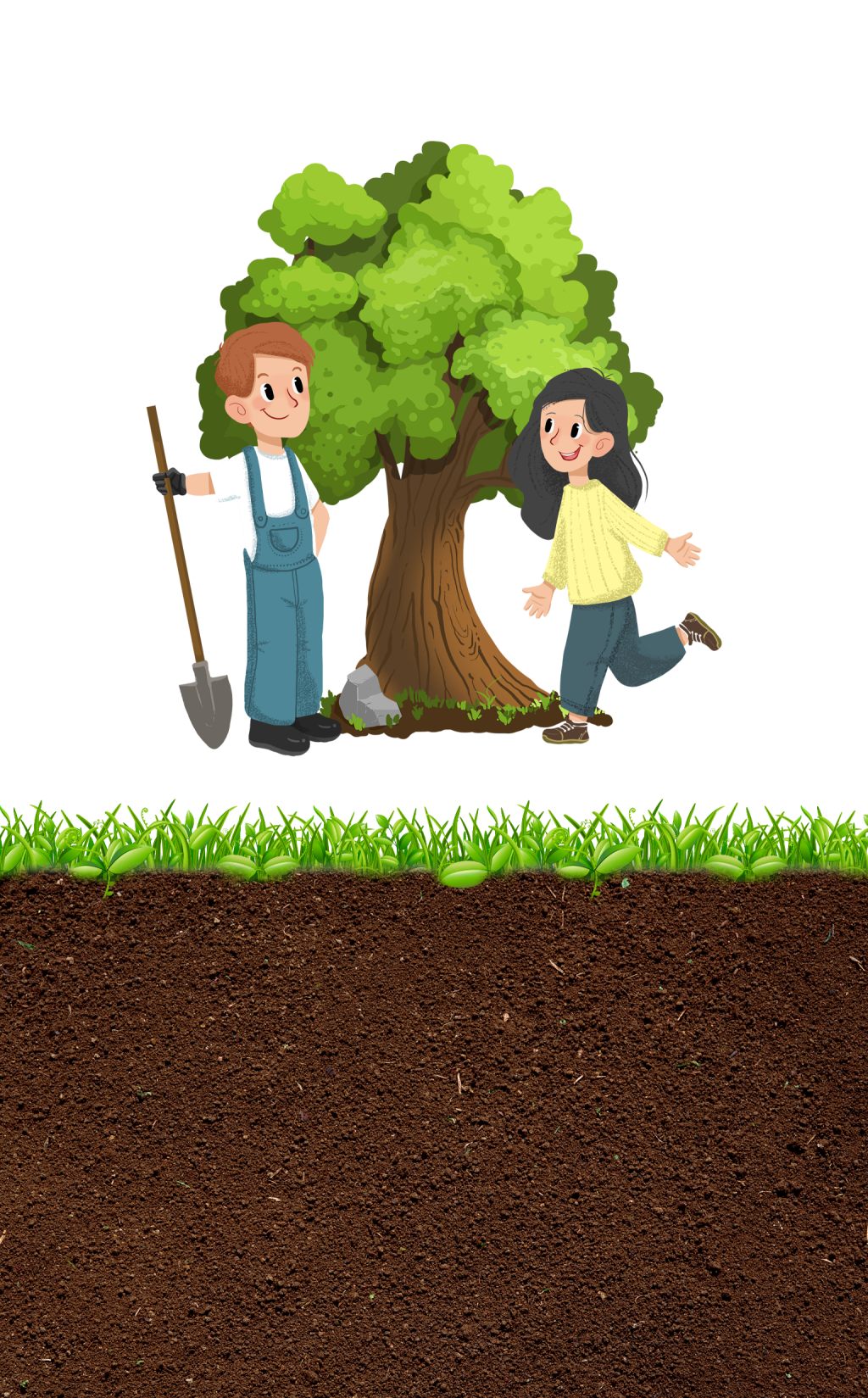 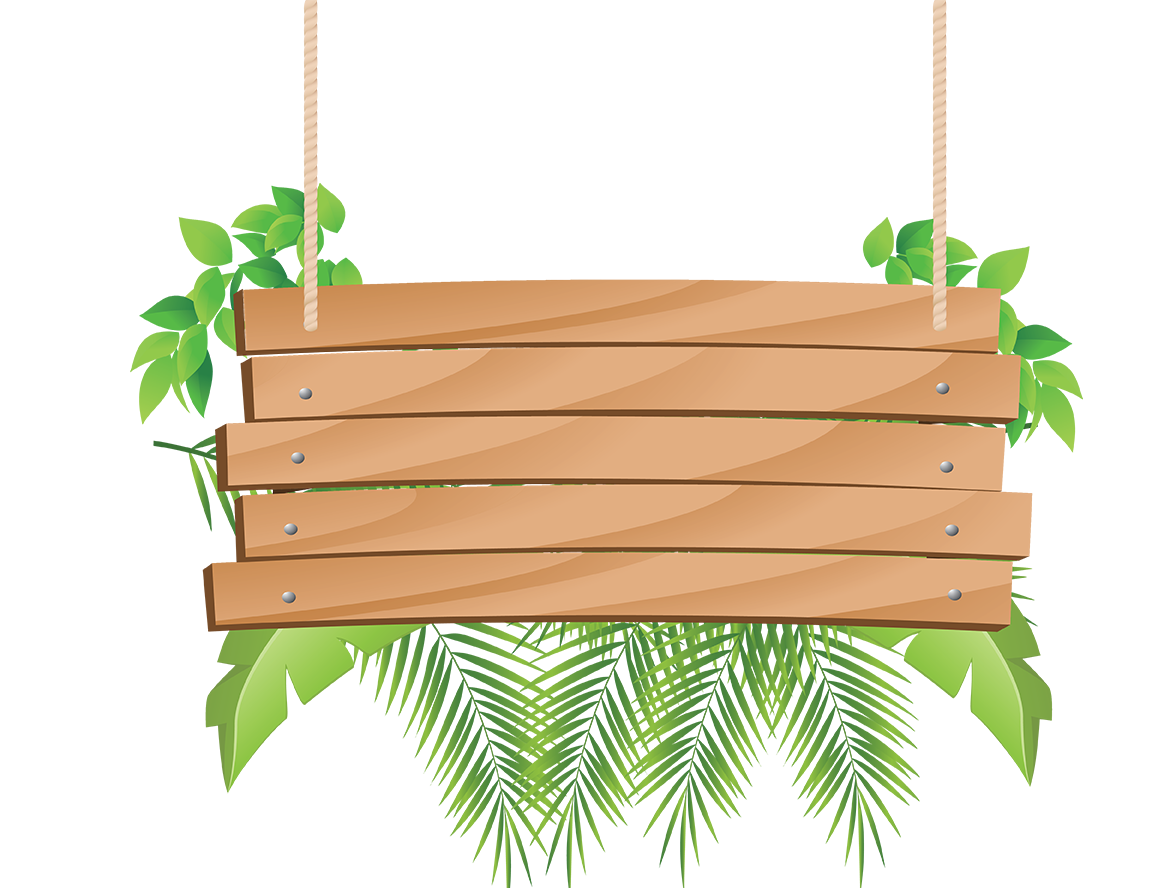 Việc làm nào dưới đây sẽ ảnh hưởng đến môi trường:
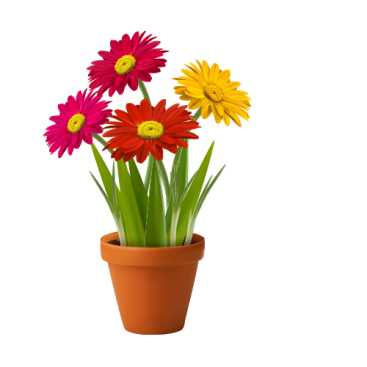 A
HẾT GIỜ
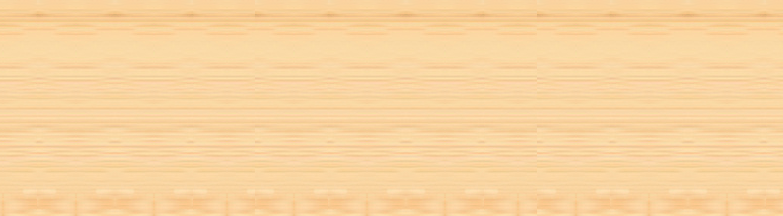 Trồng cây
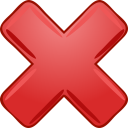 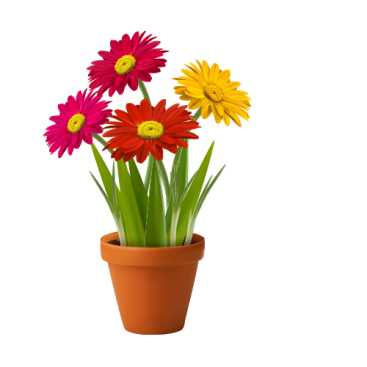 Đánh bắt cá bằng mìn
B
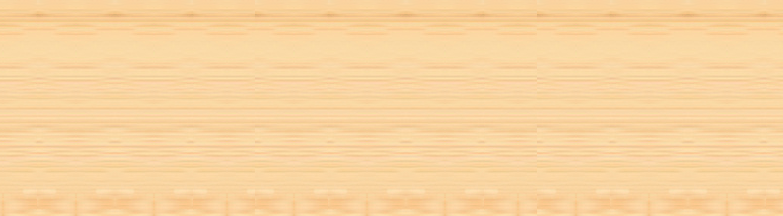 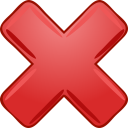 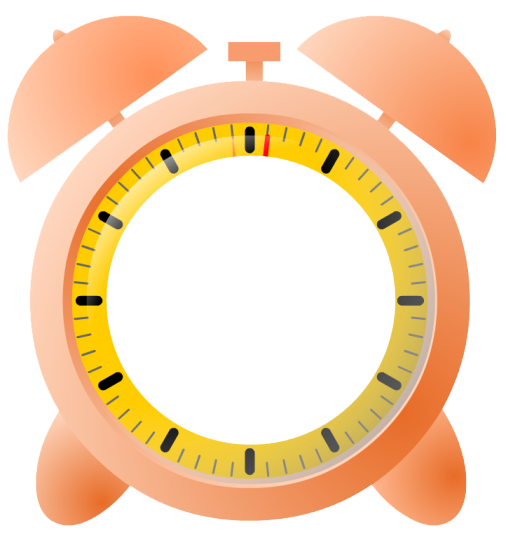 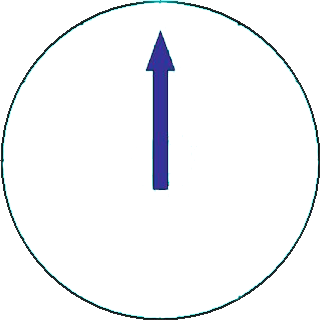 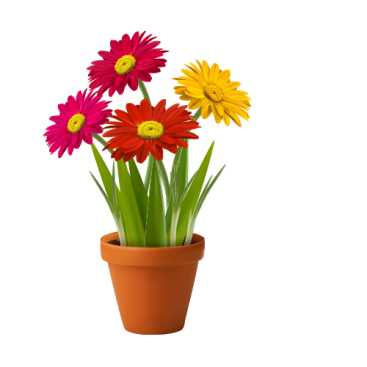 C
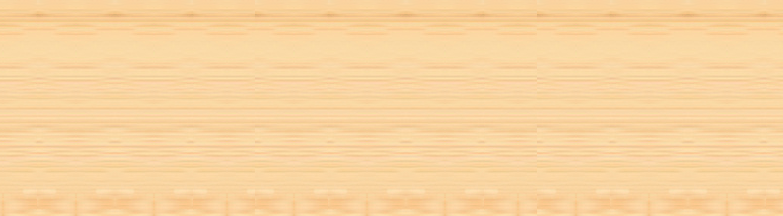 Vứt rác bừa bãi
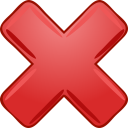 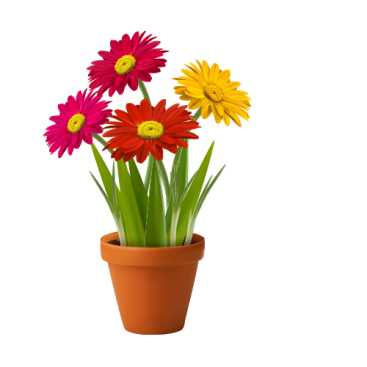 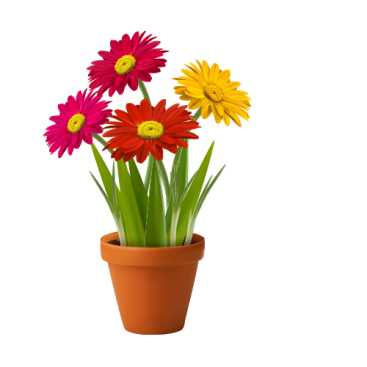 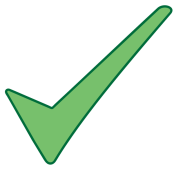 D
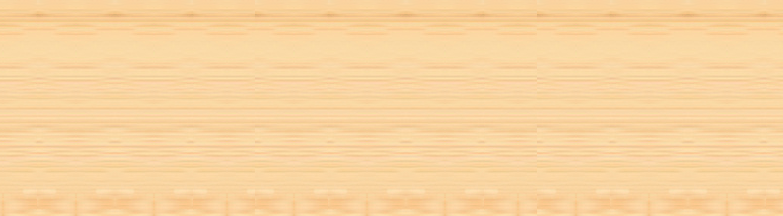 Cả B và C đều đúng
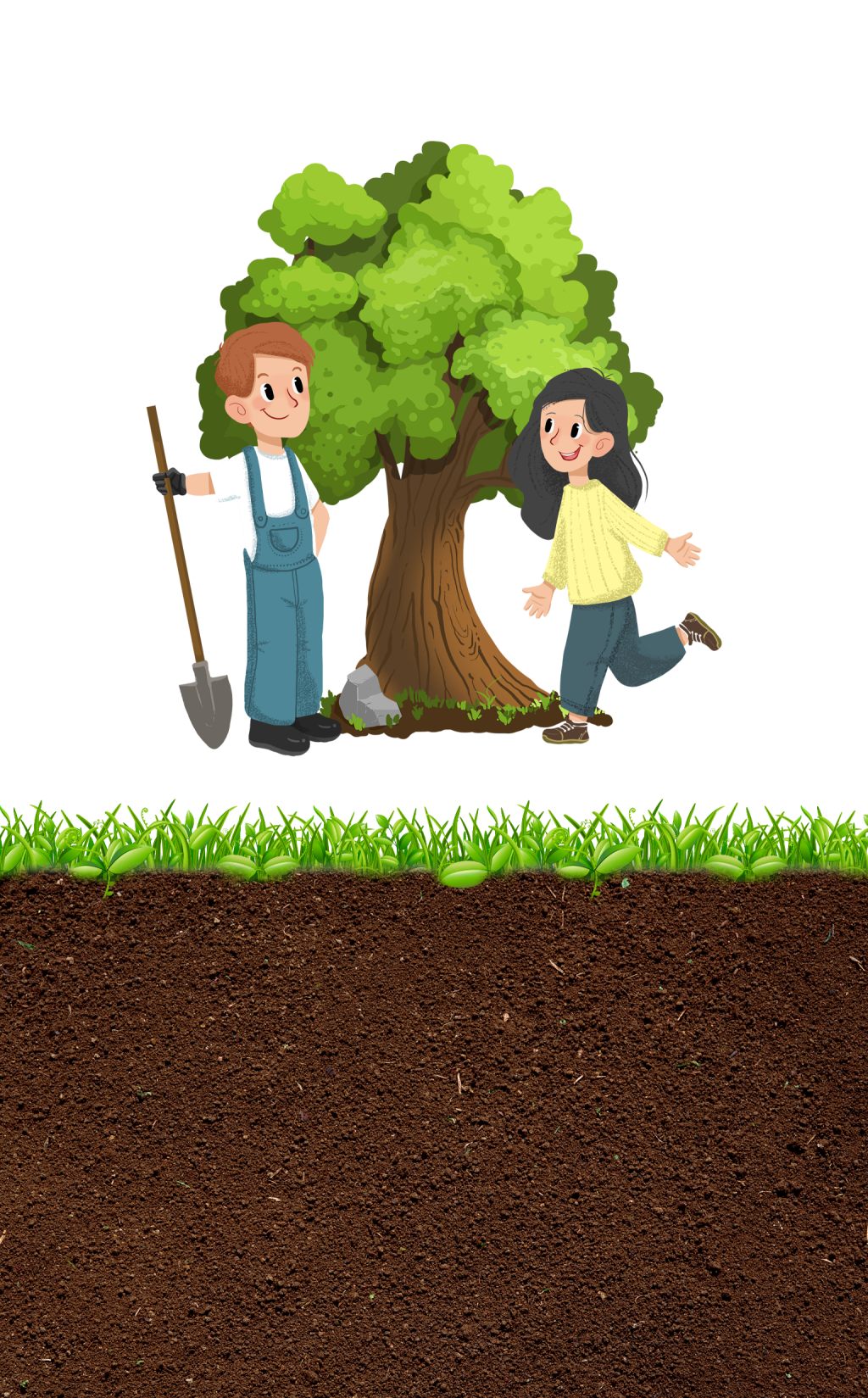 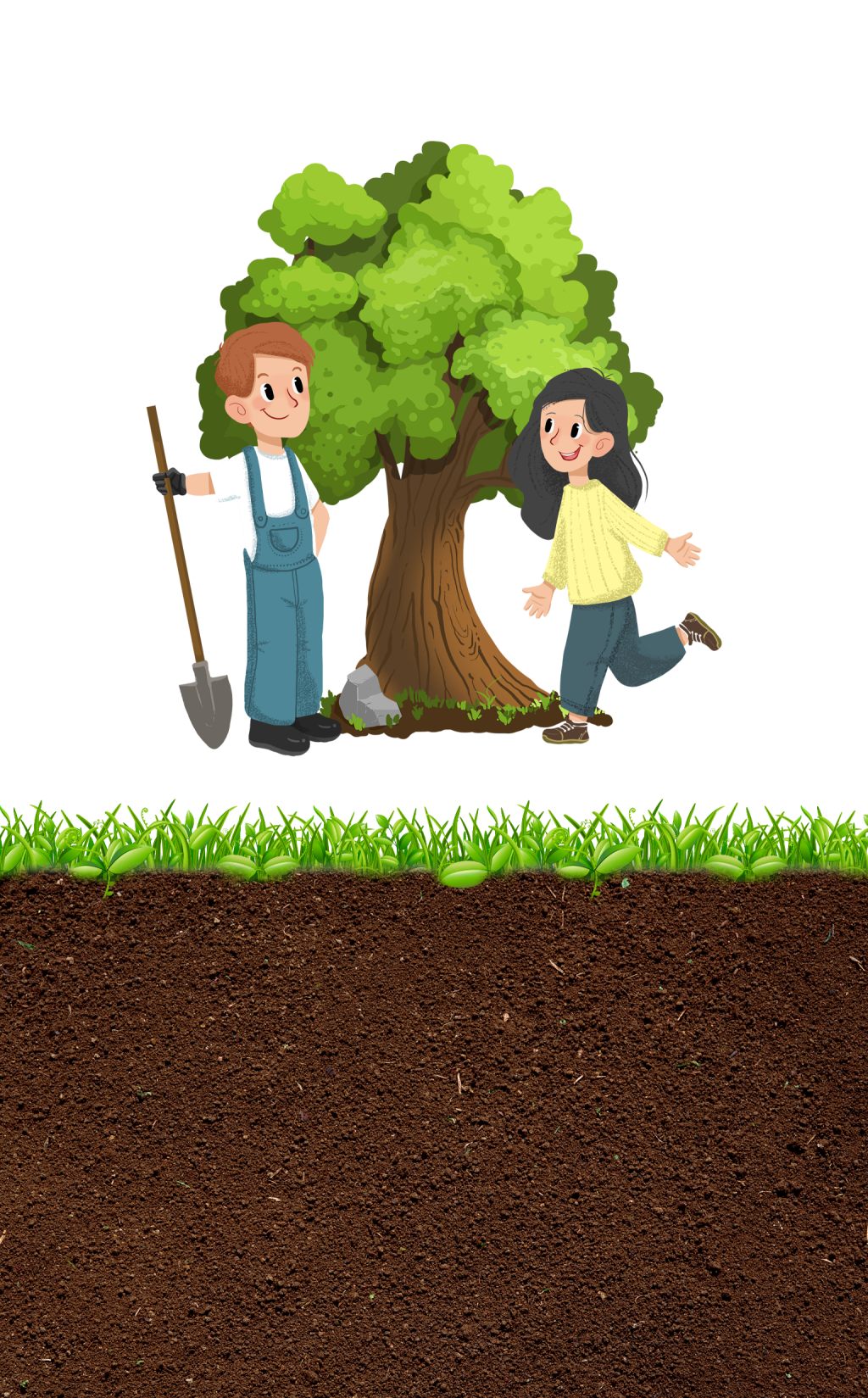 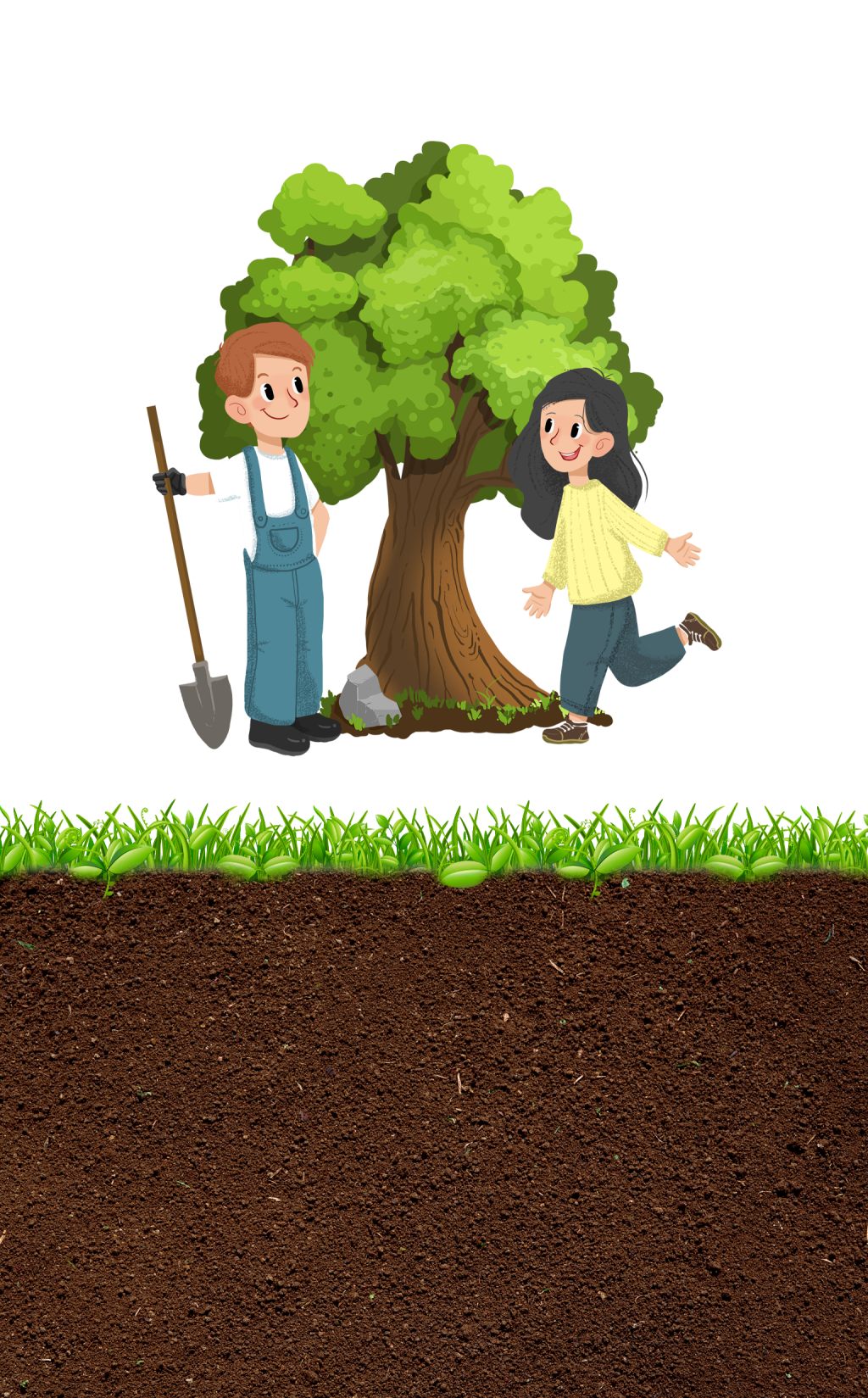 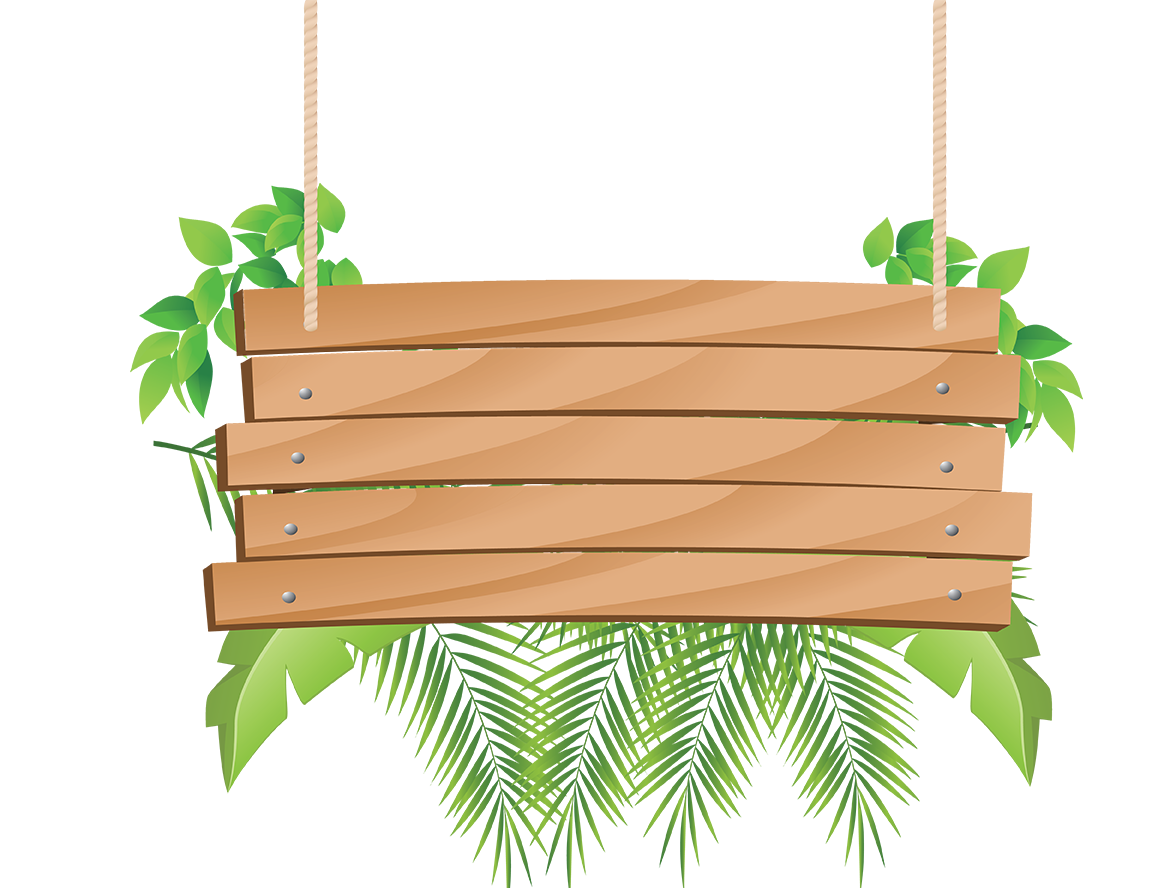 Để có môi trường sống trong lành, chúng ta cần phải tích cực :
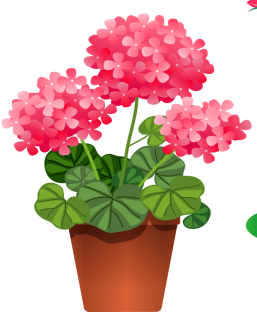 HẾT GIỜ
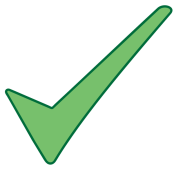 A
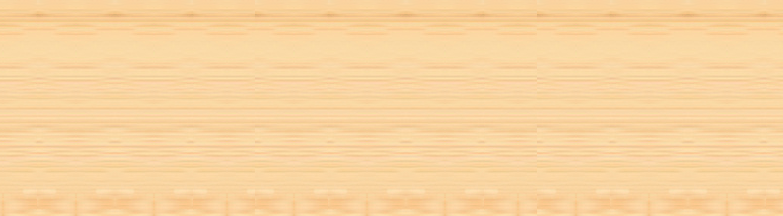 Trồng cây gây rừng
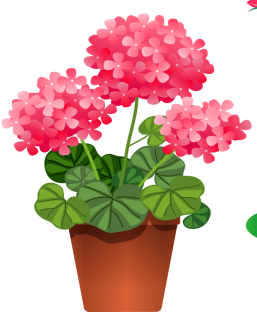 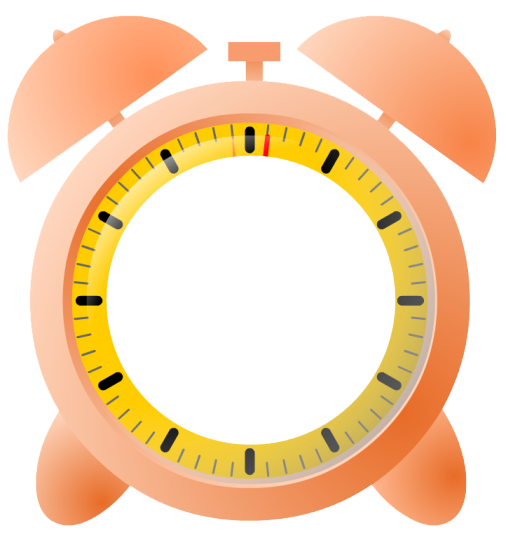 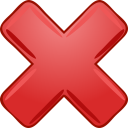 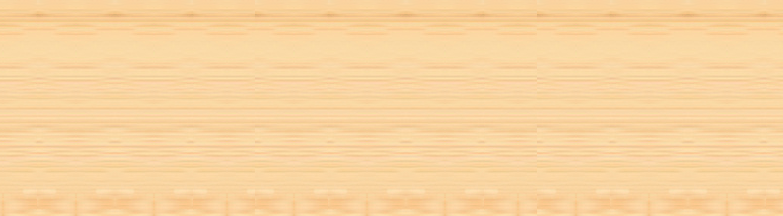 Săn bắt động vật quý
B
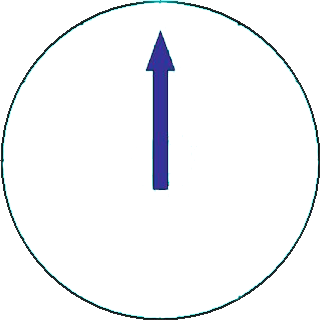 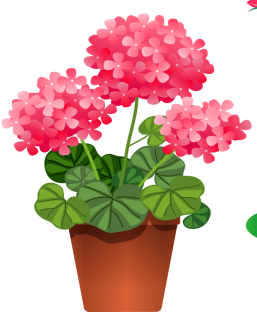 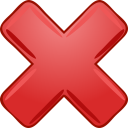 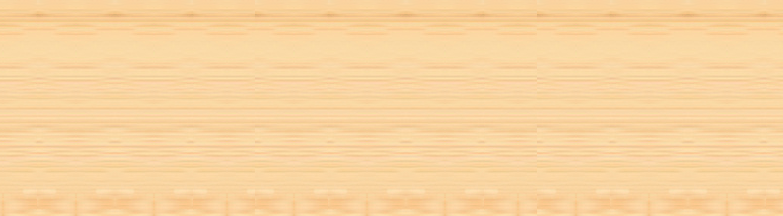 Chặt cây lấy gỗ
C
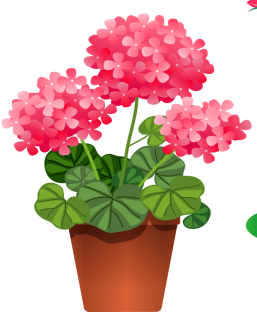 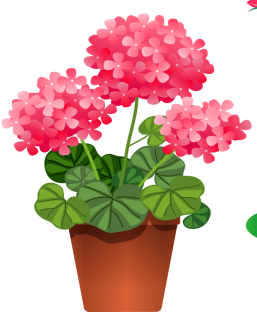 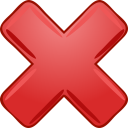 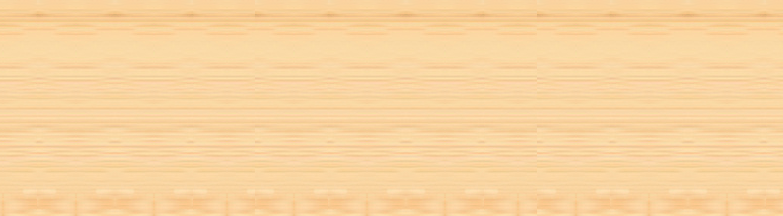 Tất cả đều đúng
D
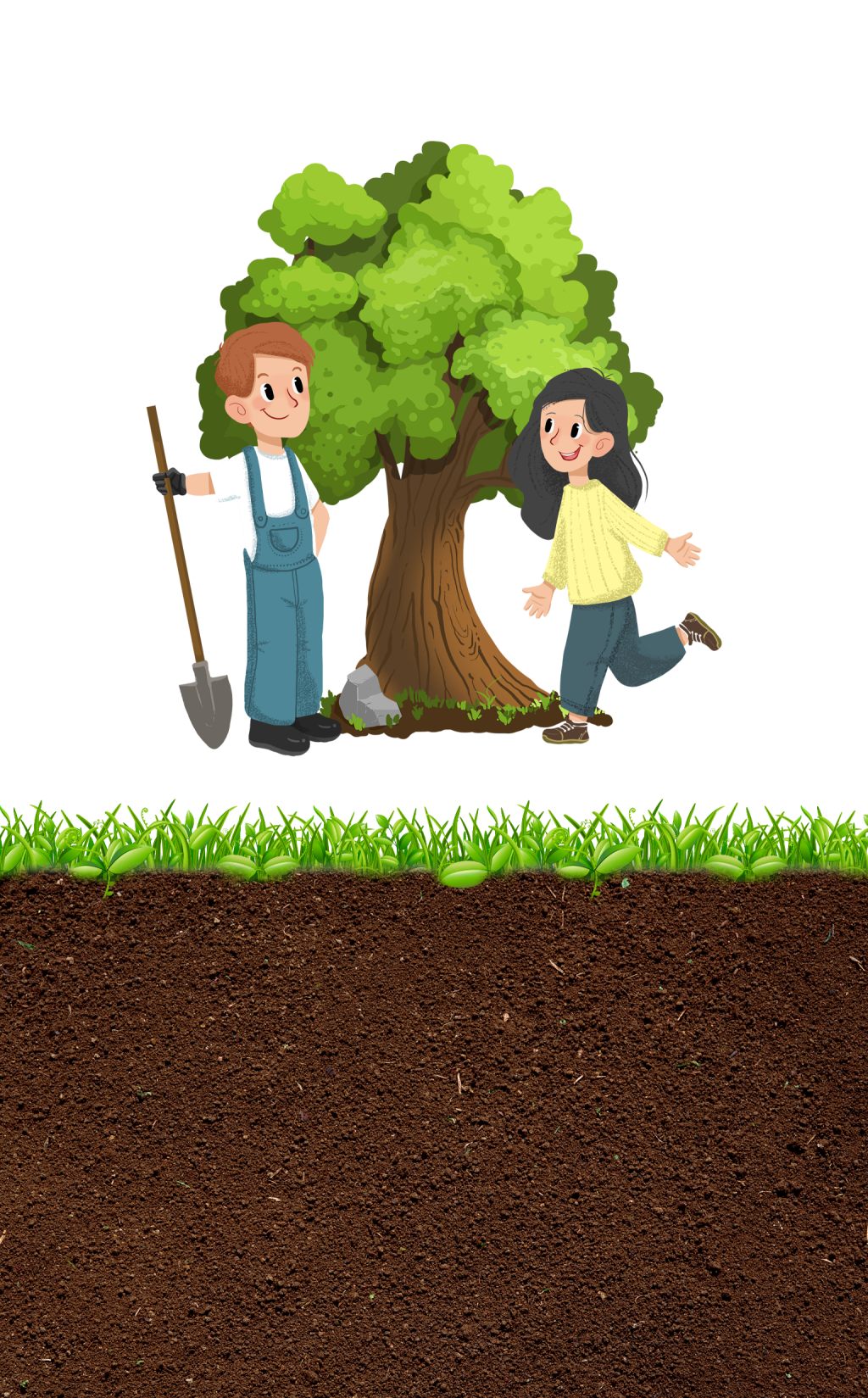 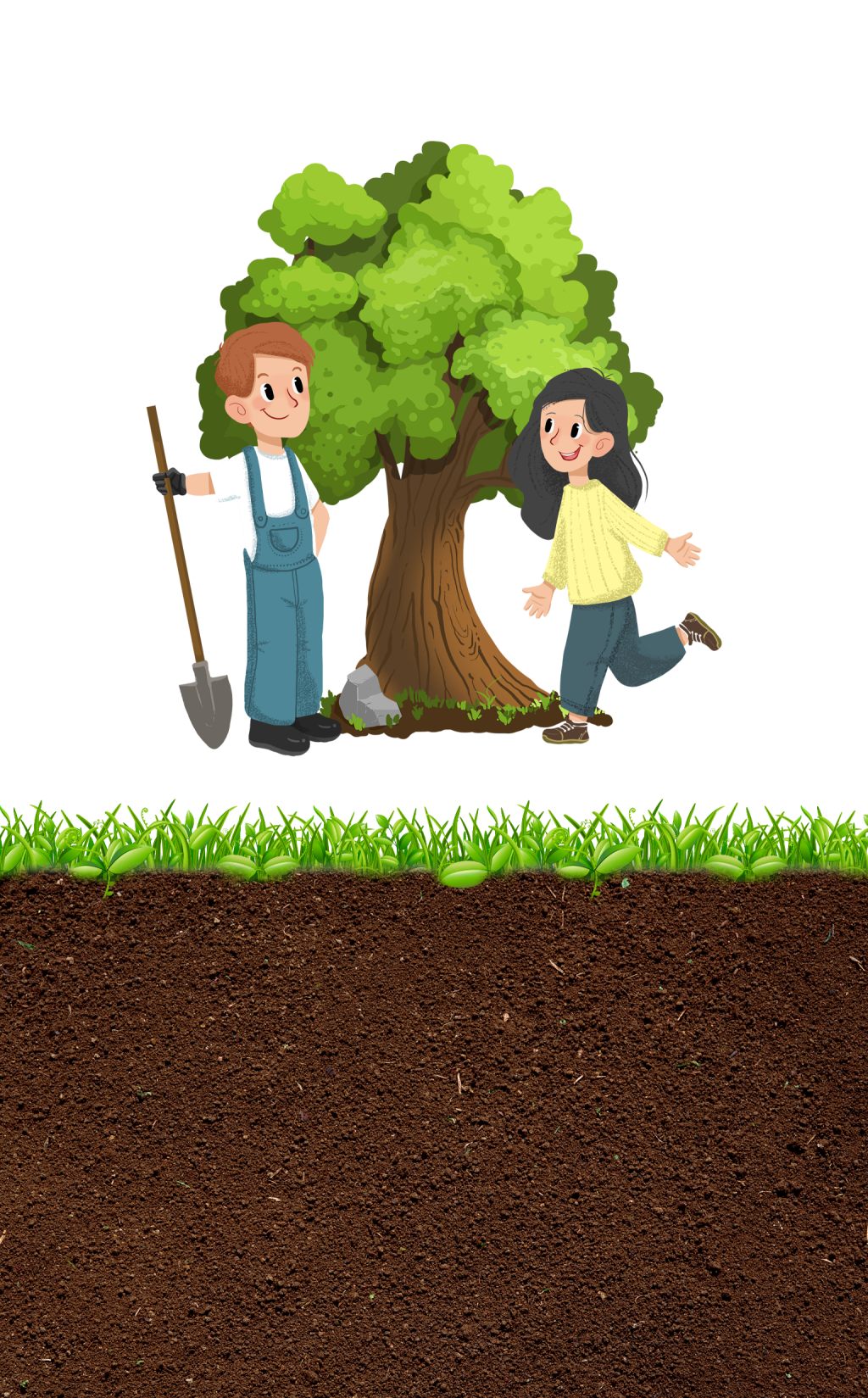 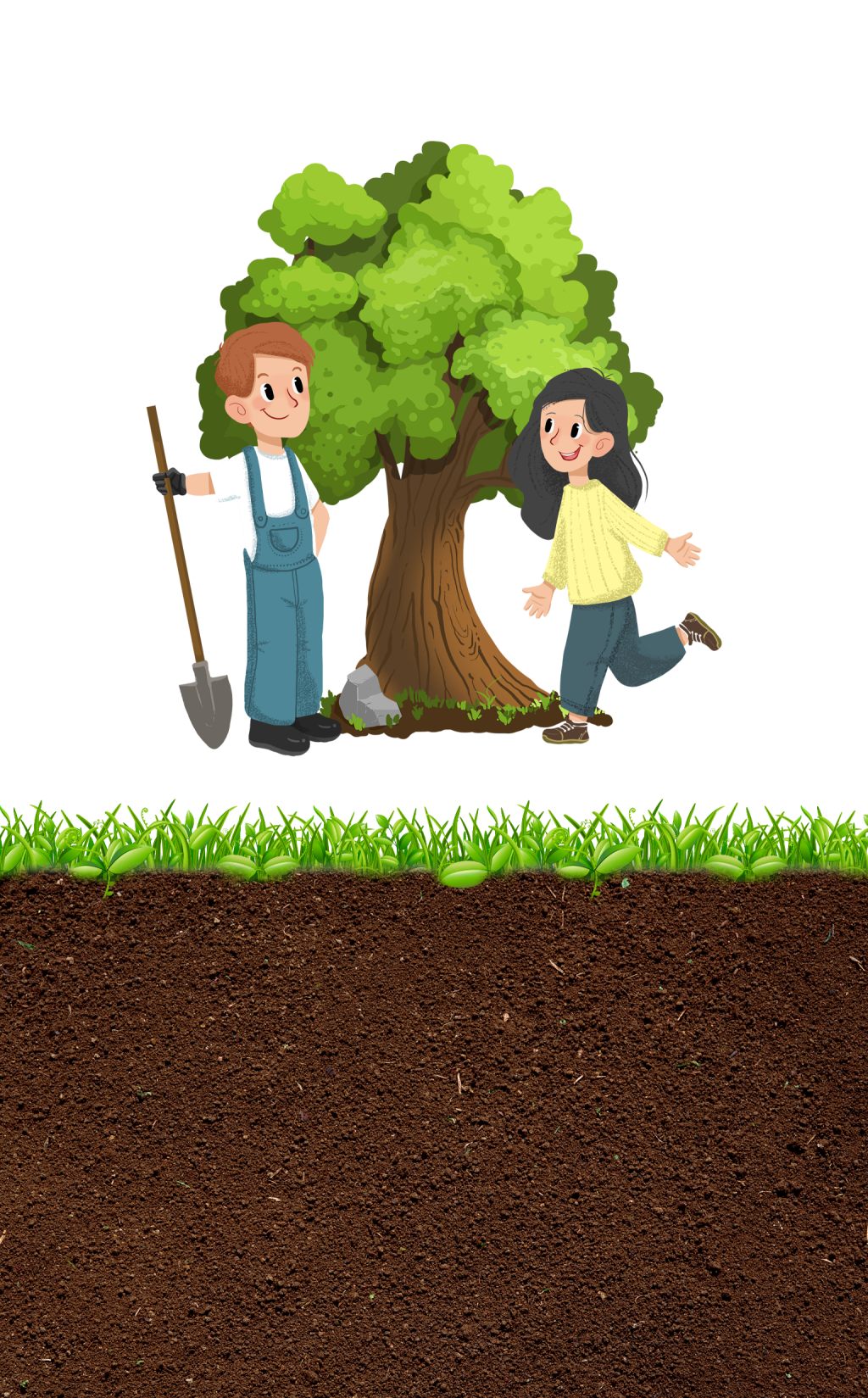 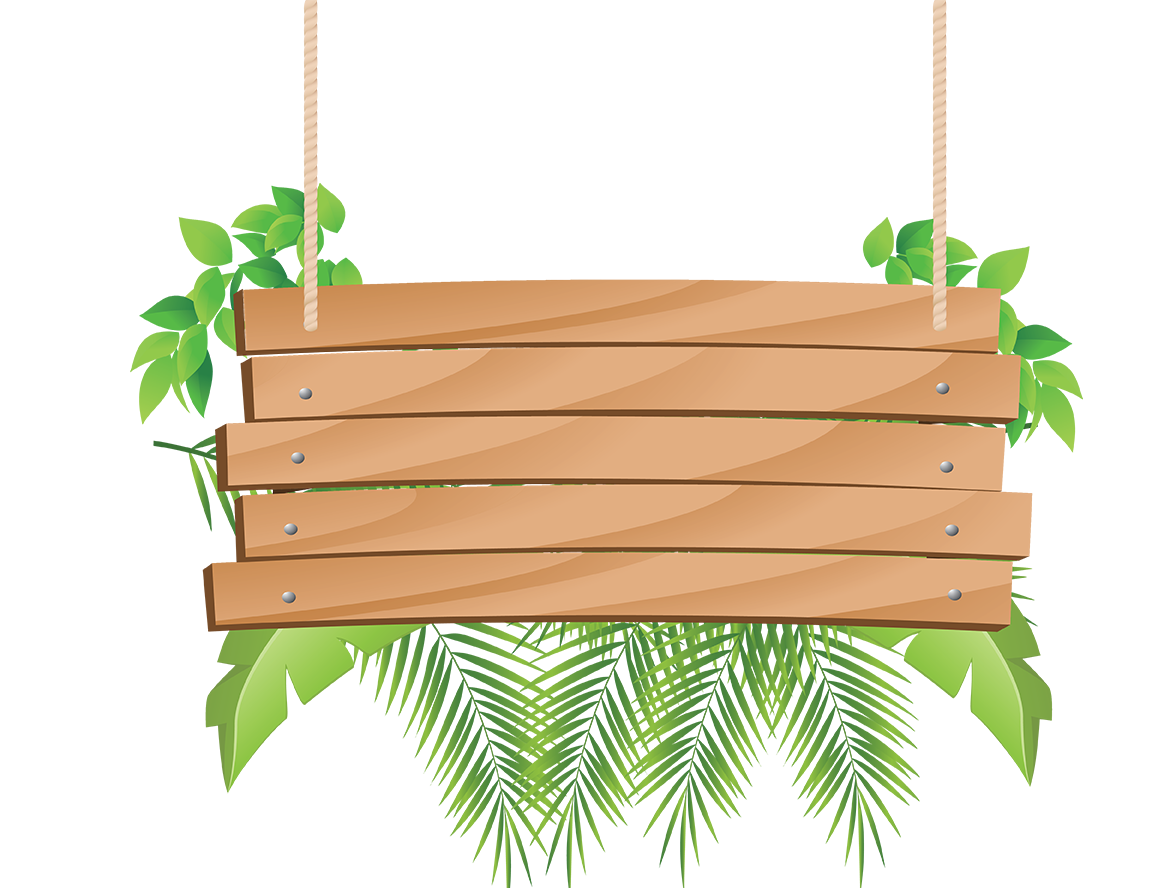 Để mọi người có ý thức bảo vệ môi trường, nhà trường cần làm tốt công tác:
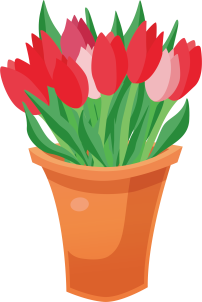 HẾT GIỜ
A
Tuyên truyền
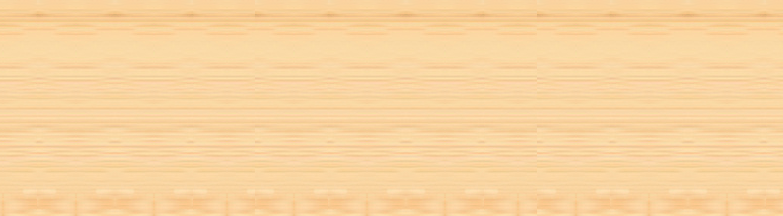 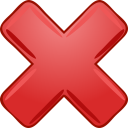 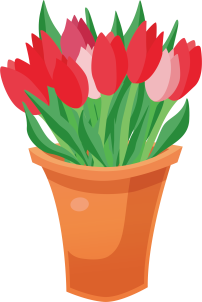 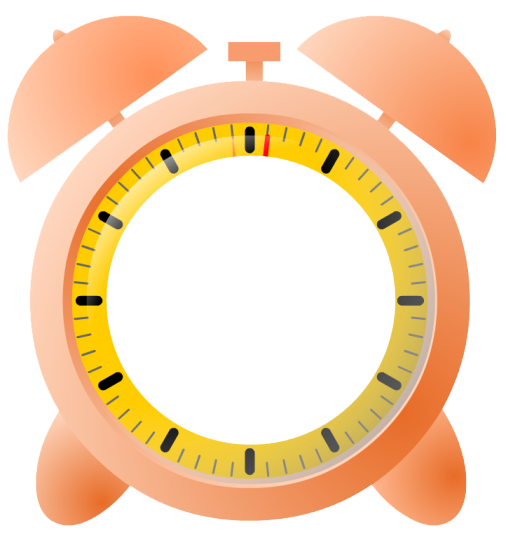 B
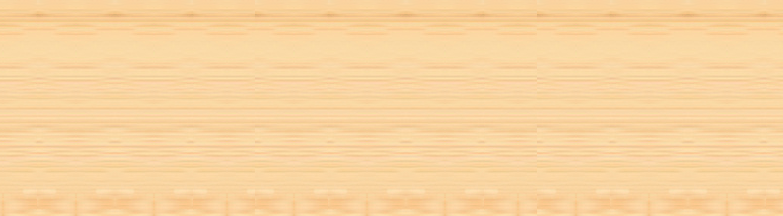 Vận động
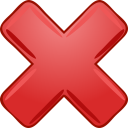 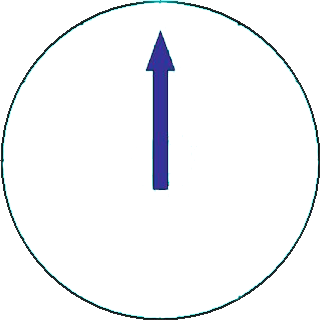 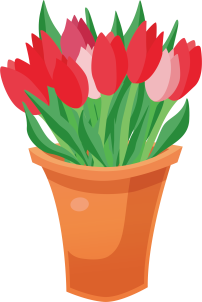 C
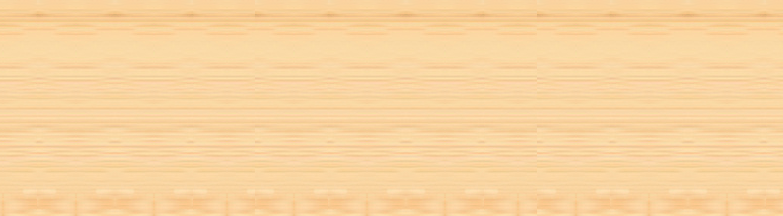 Phát động
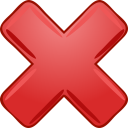 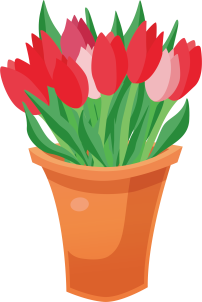 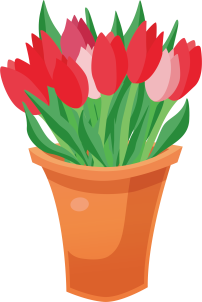 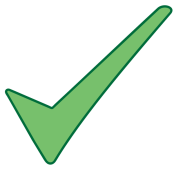 D
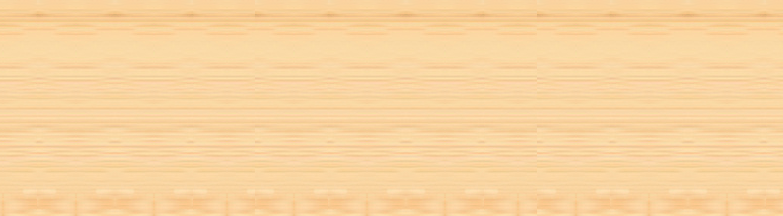 Tất cả đều đúng
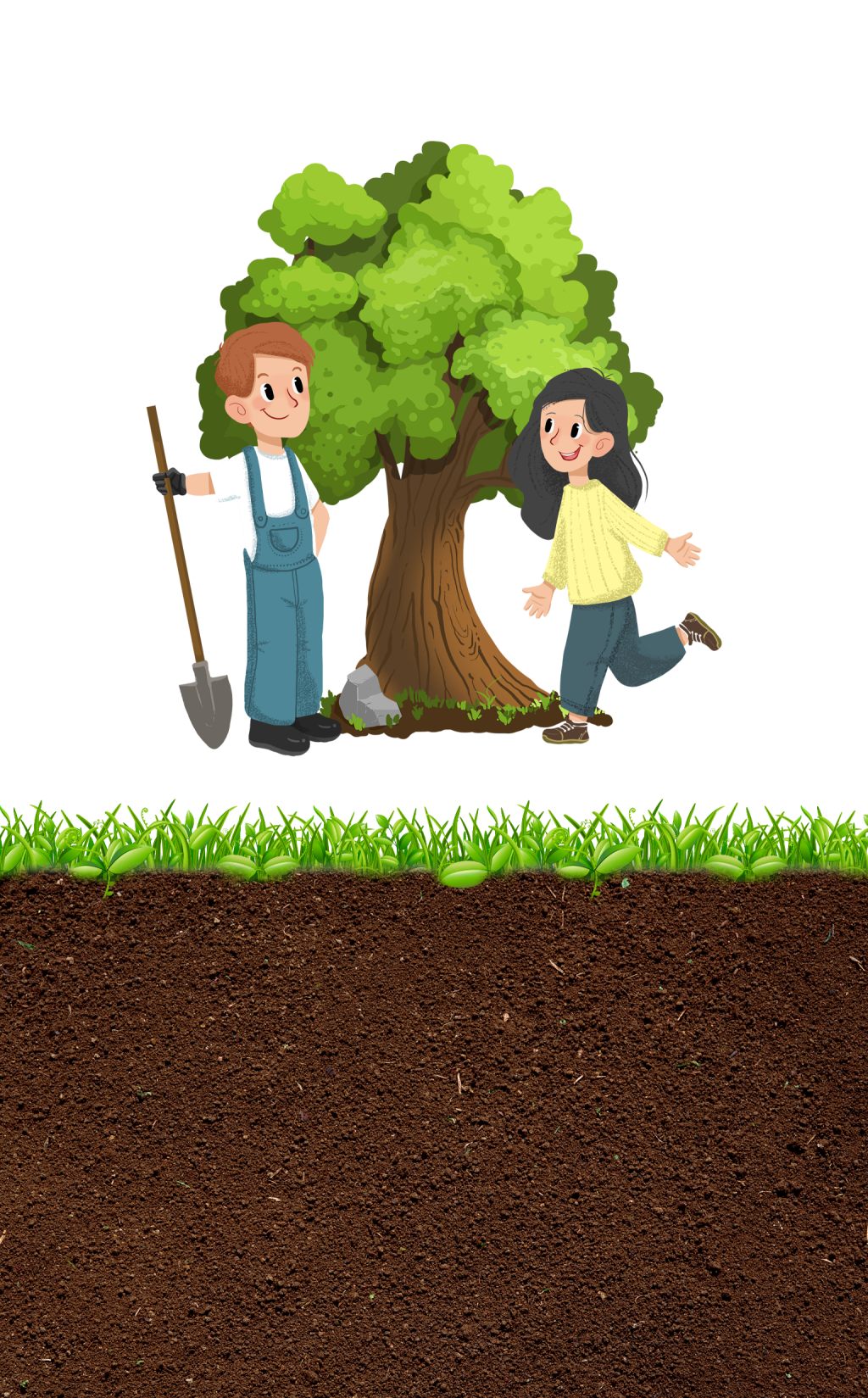 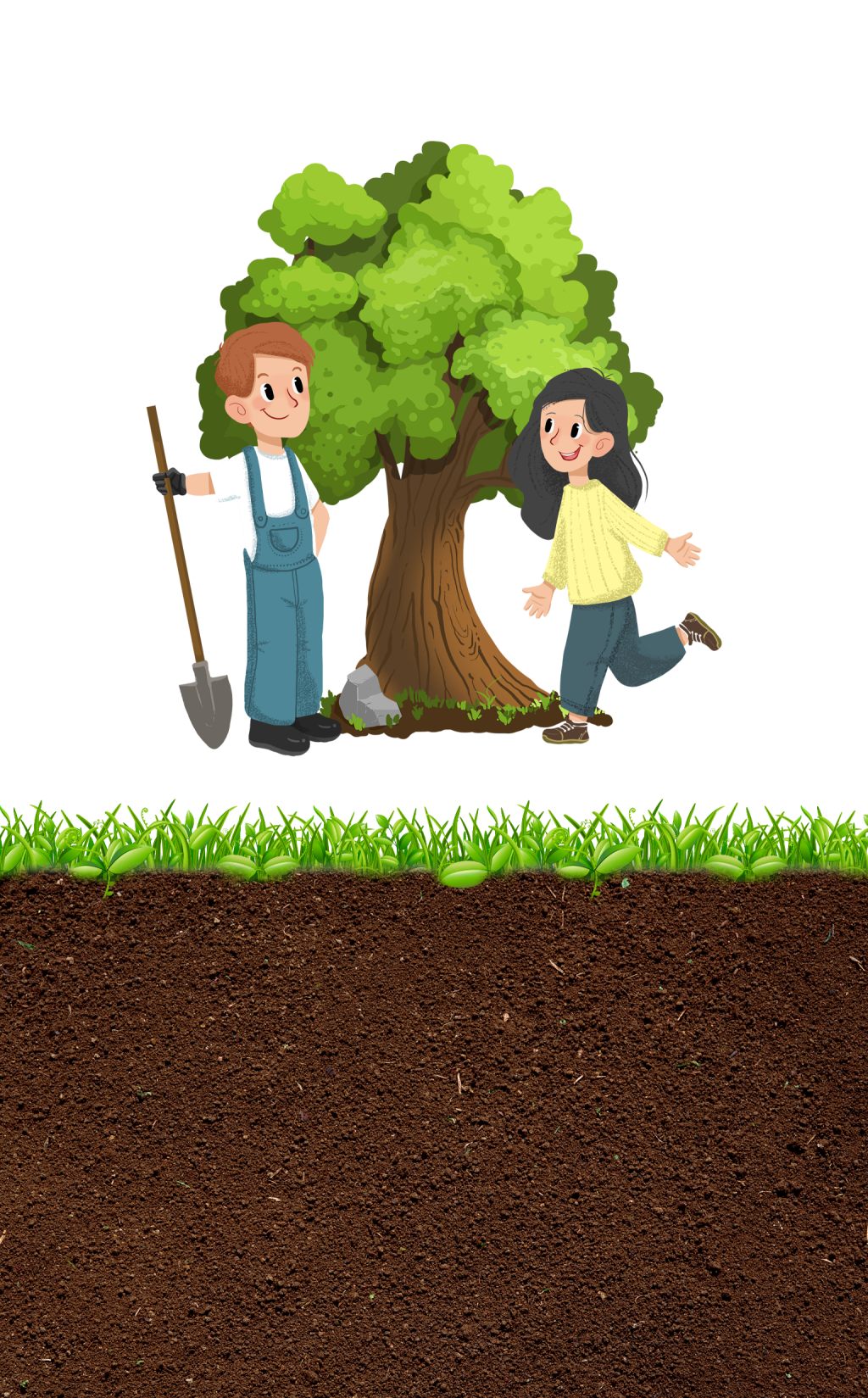 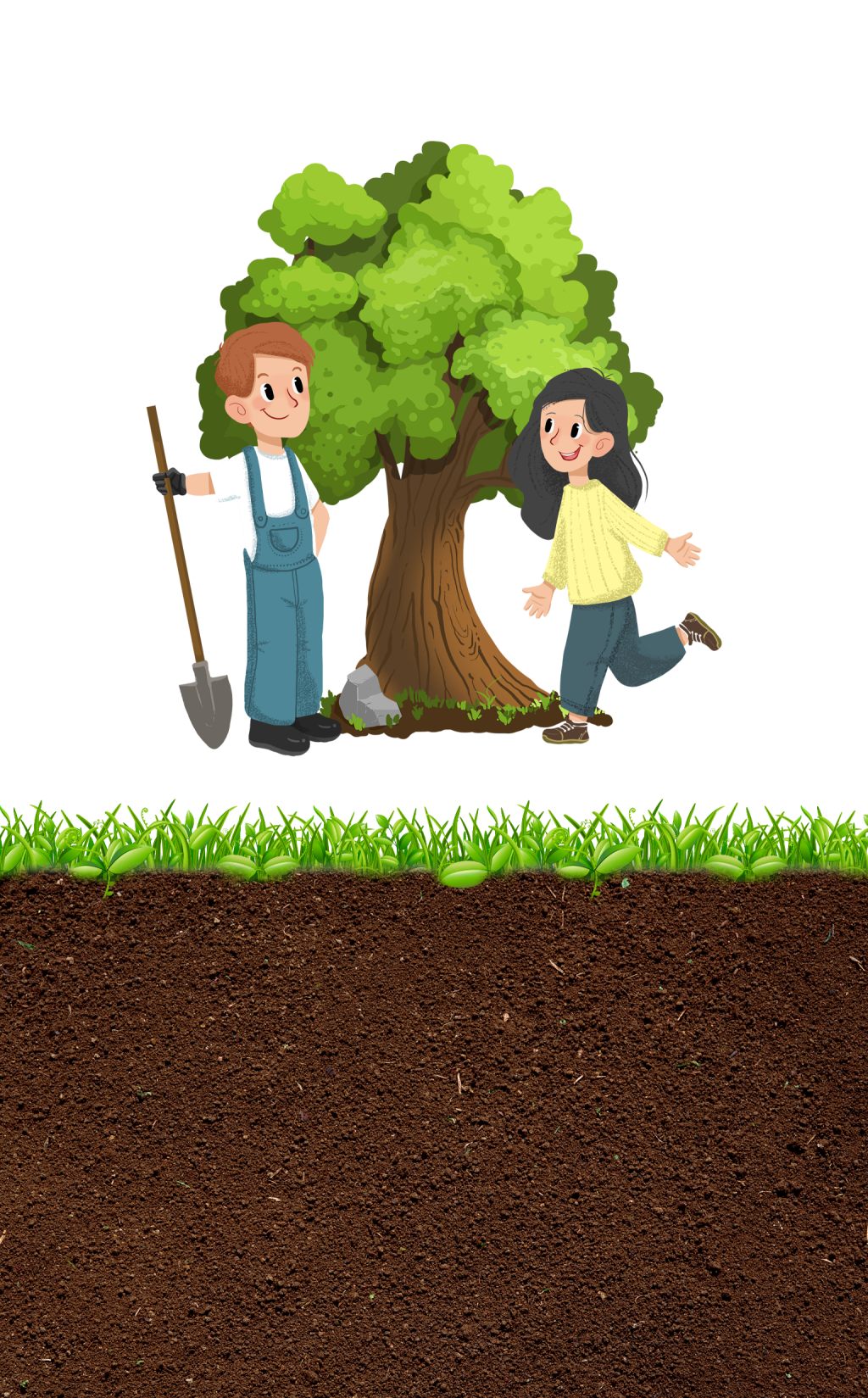 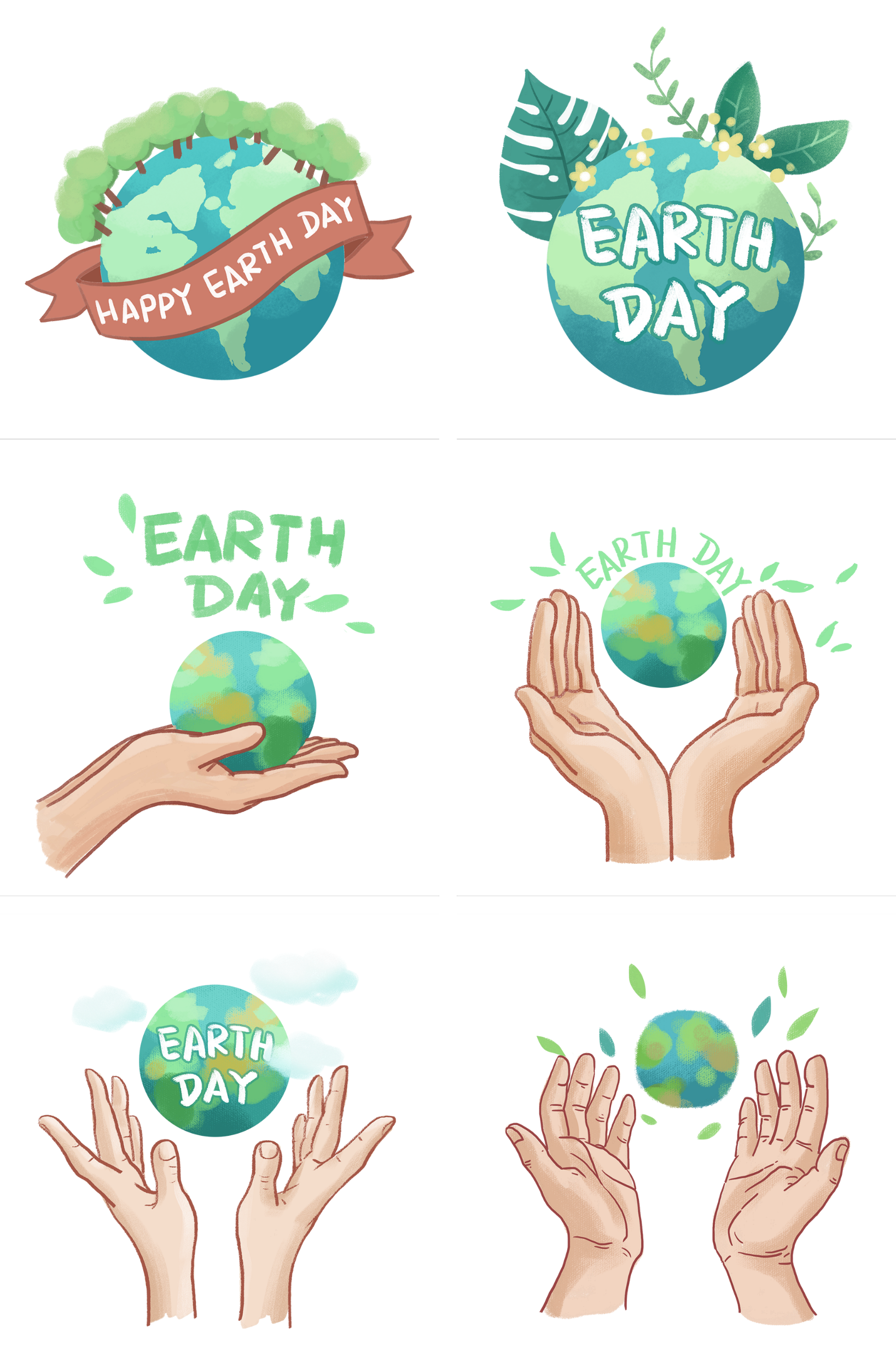 HÃY CHUNG TAY 
BẢO VỆ 
MÔI TRƯỜNG SỐNG 
CỦA CHÚNG TA!
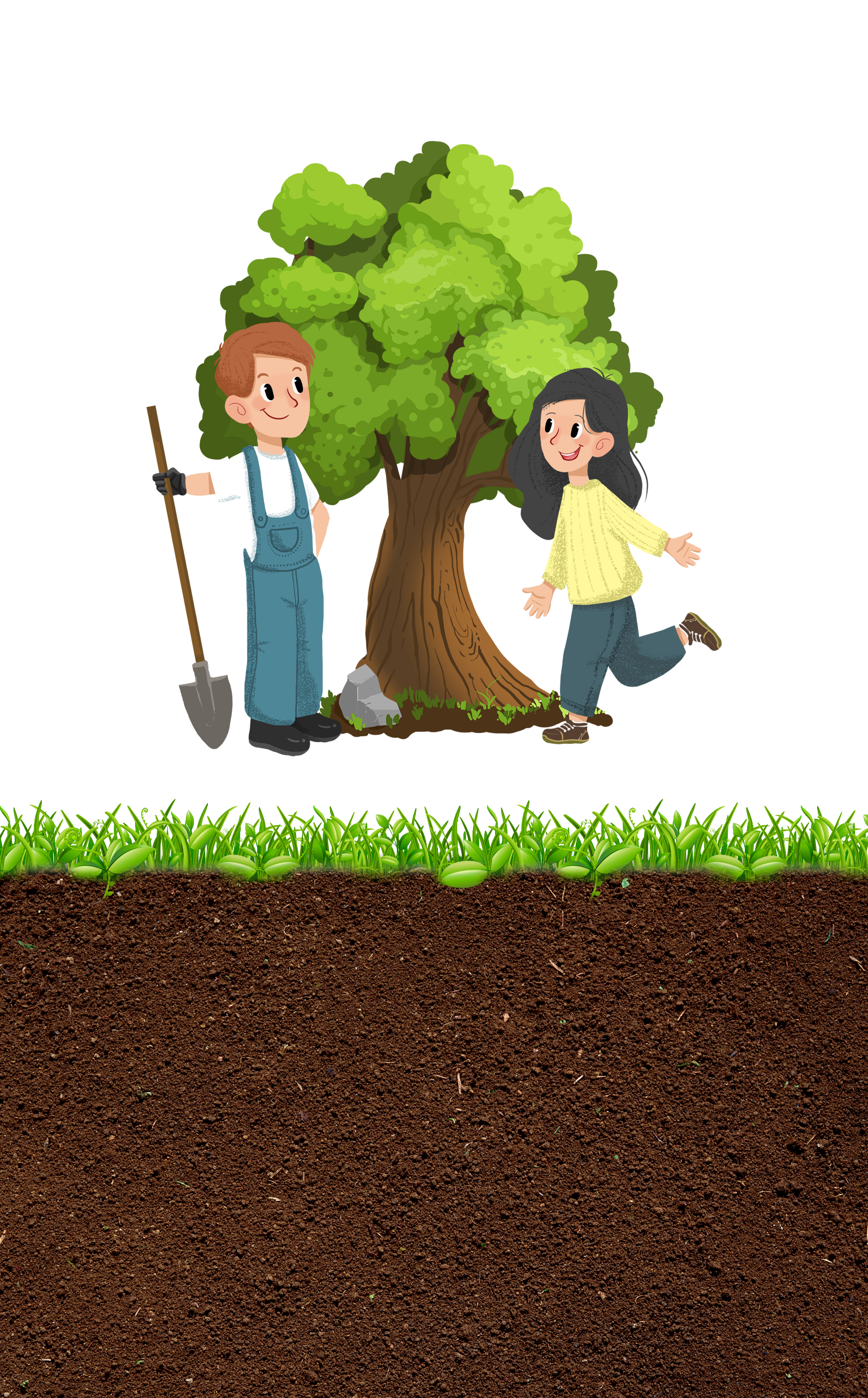 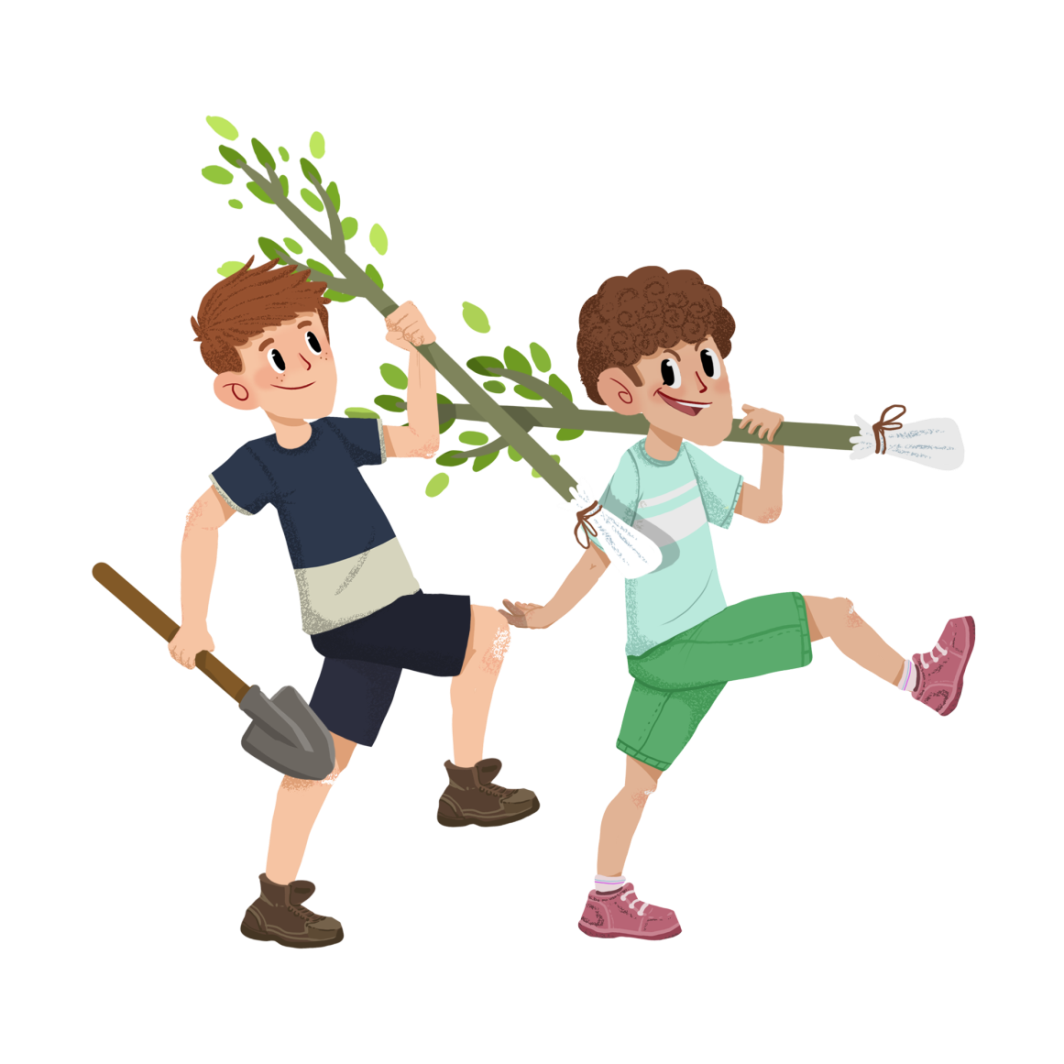 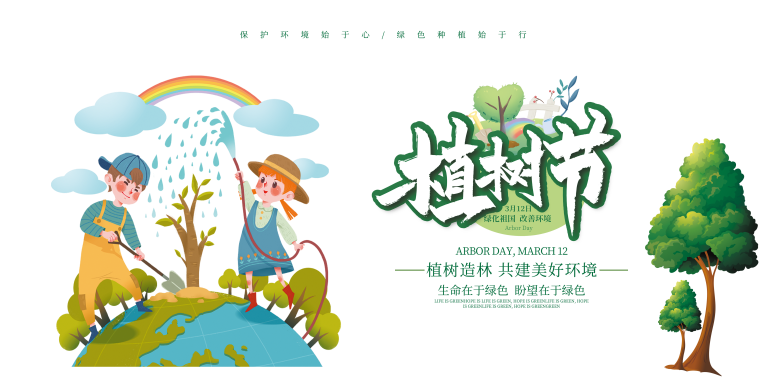 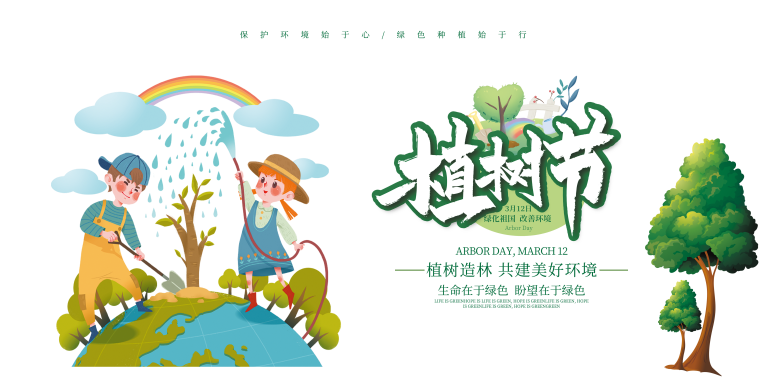 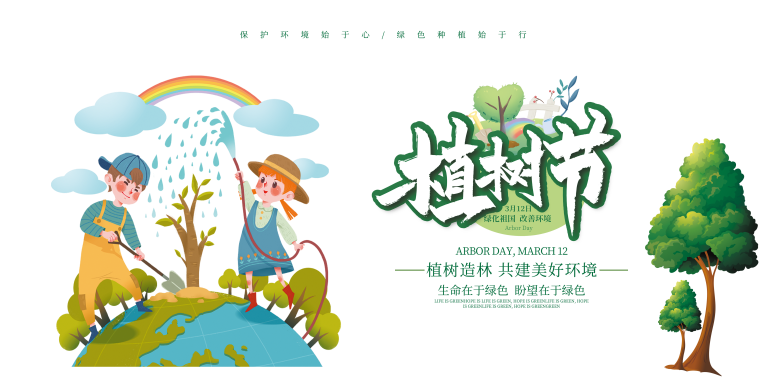 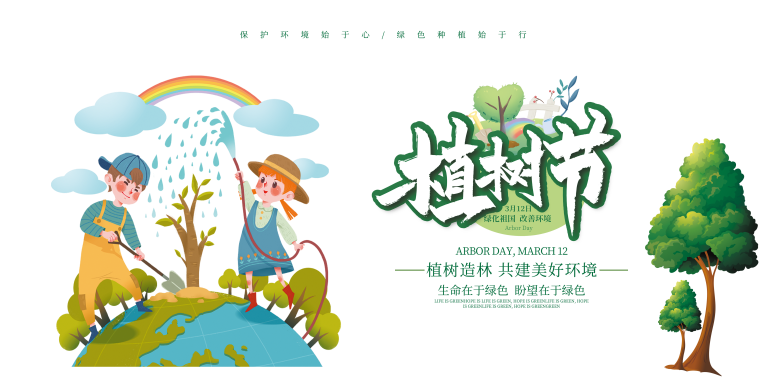 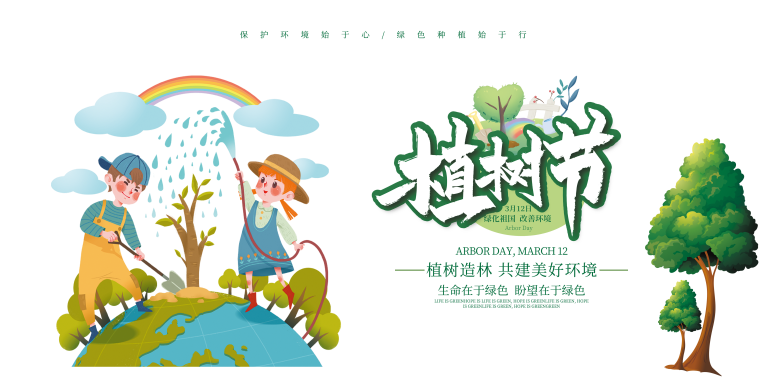 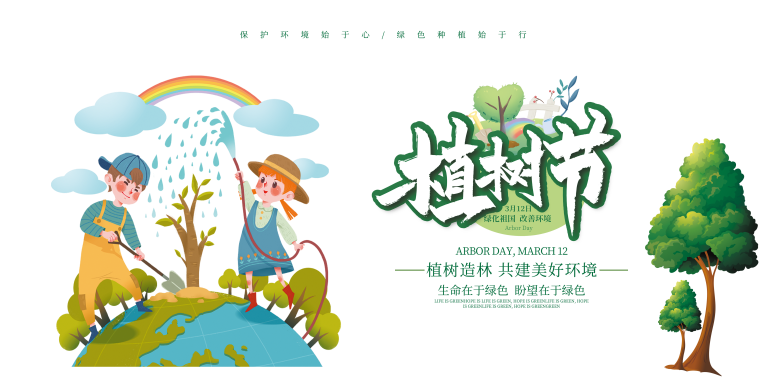 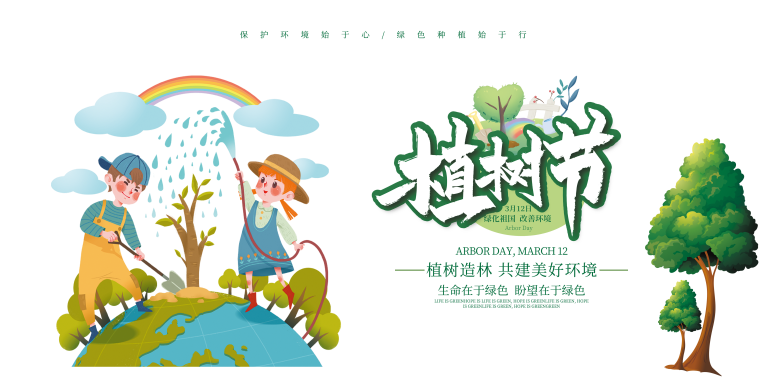 Dặn dò
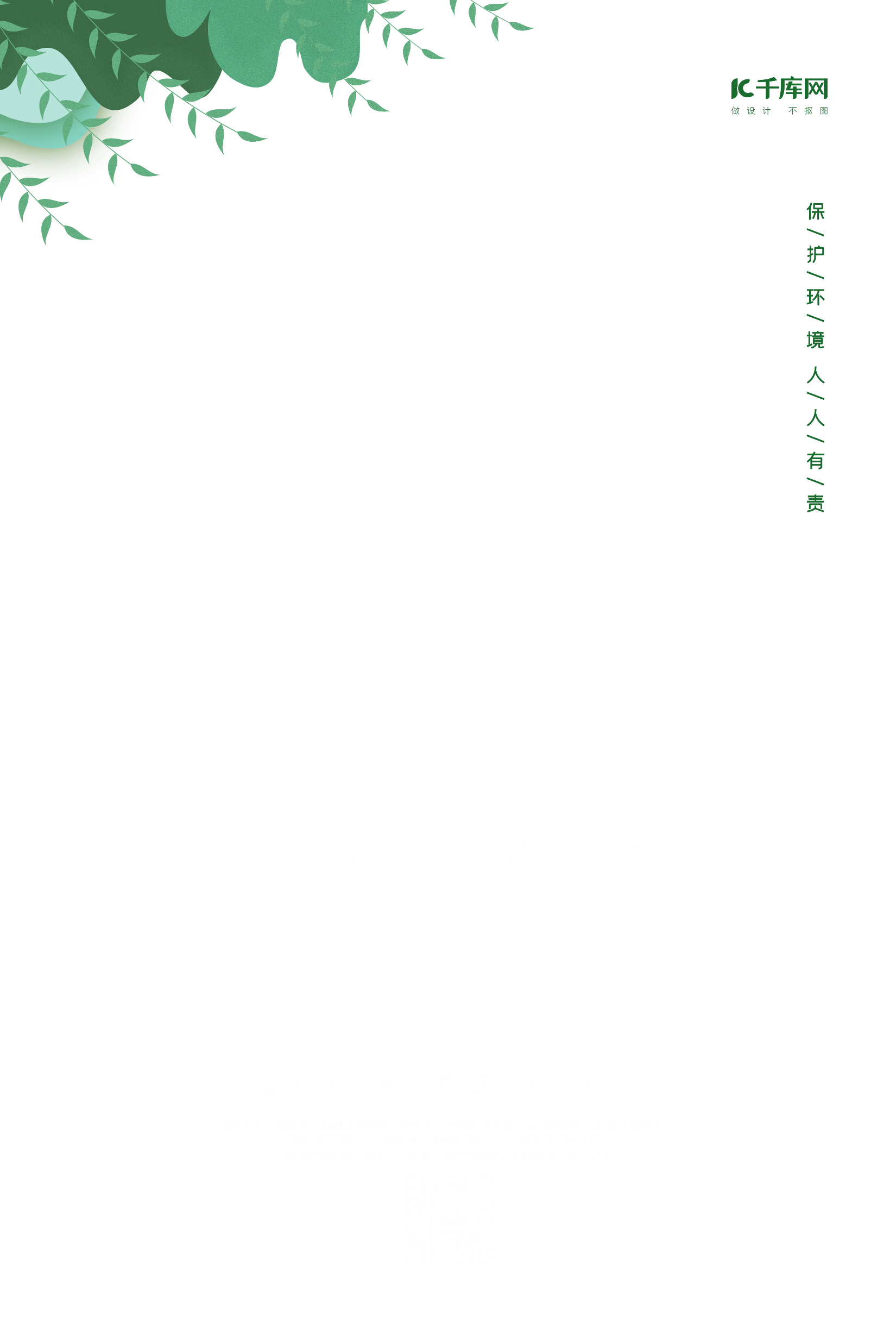 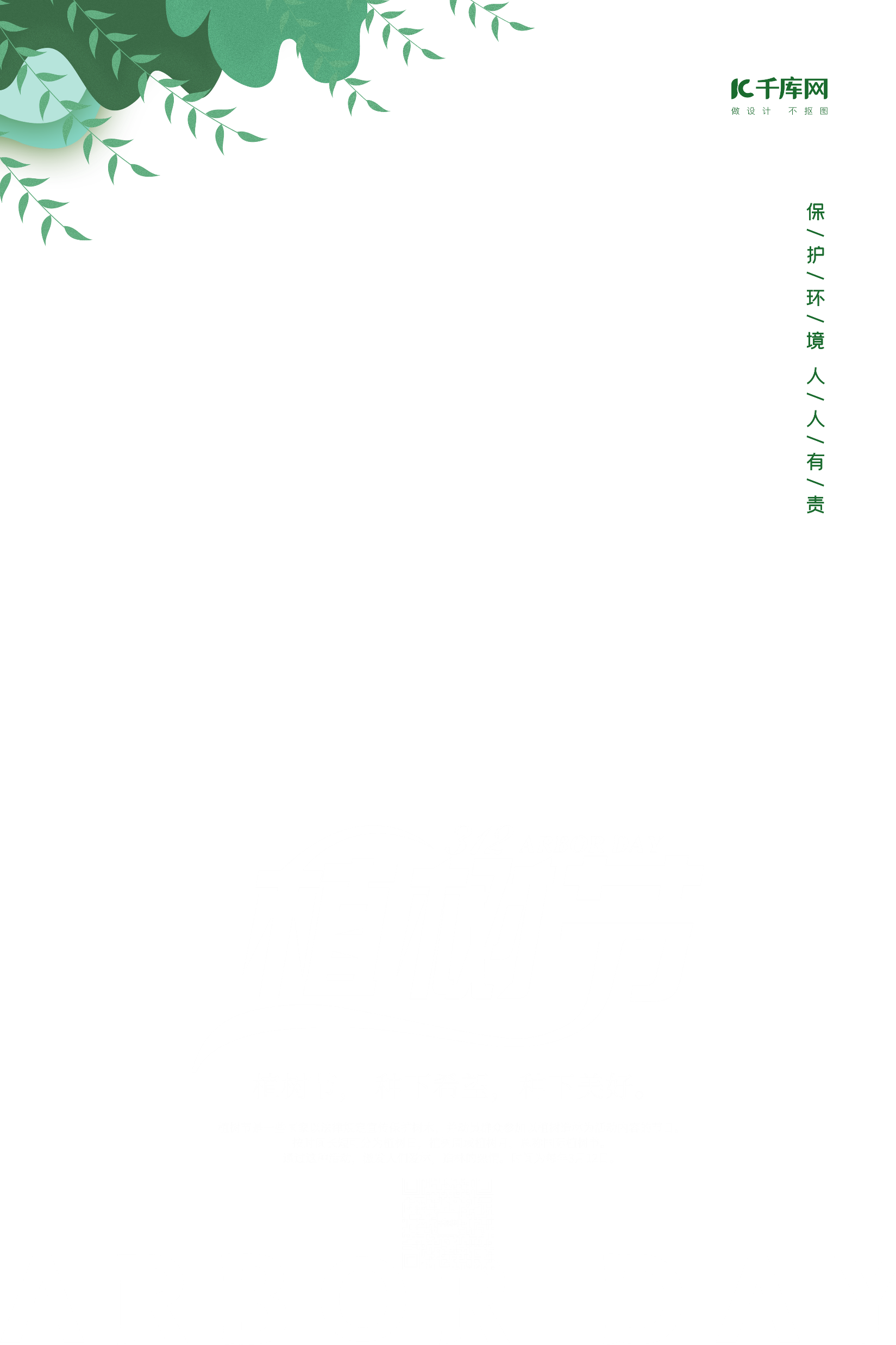 Xem lại nội dung bài MRVT: Bảo vệ môi trường
1
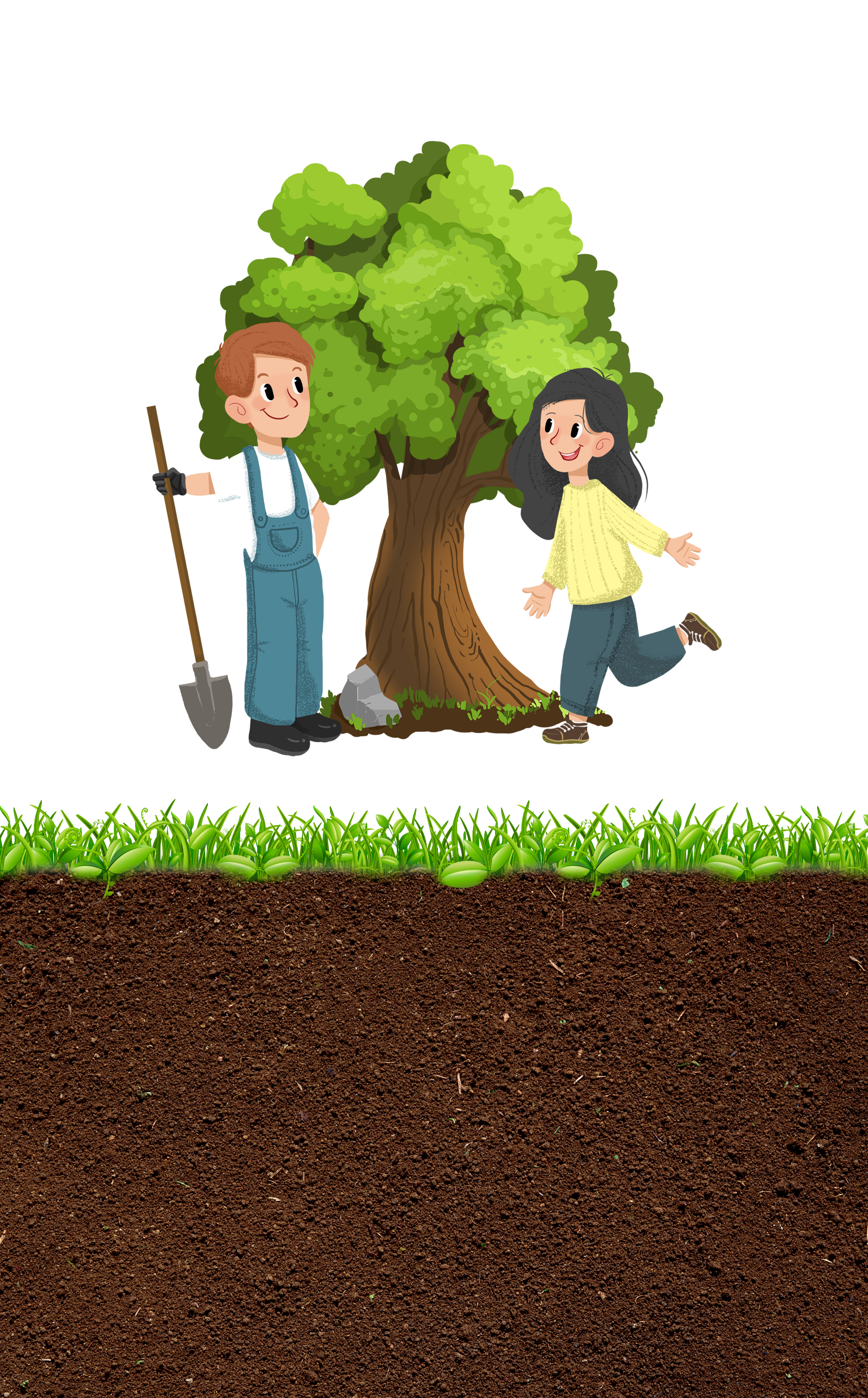 Chuẩn bị bài: Luyện tập về quan hệ từ
2
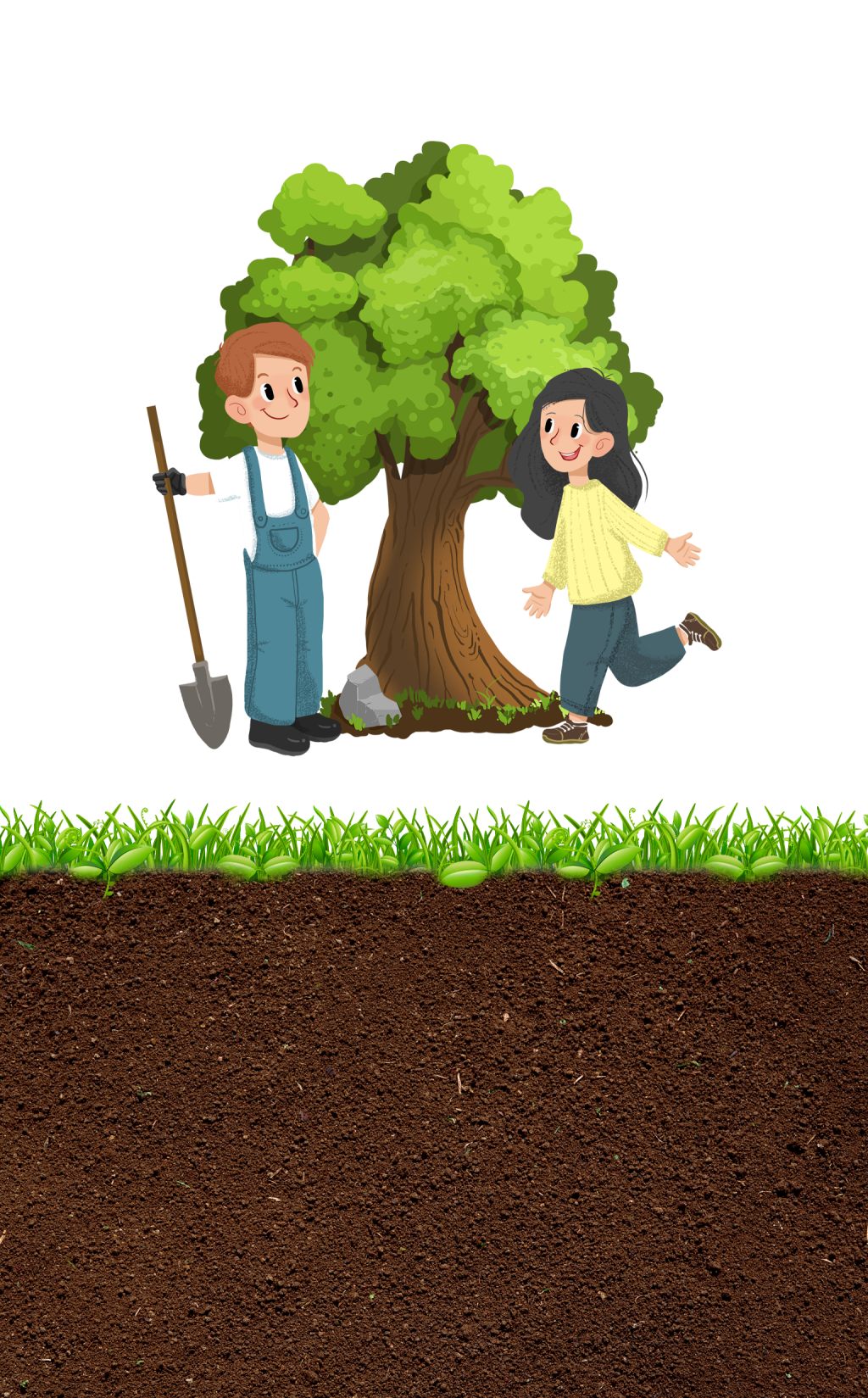 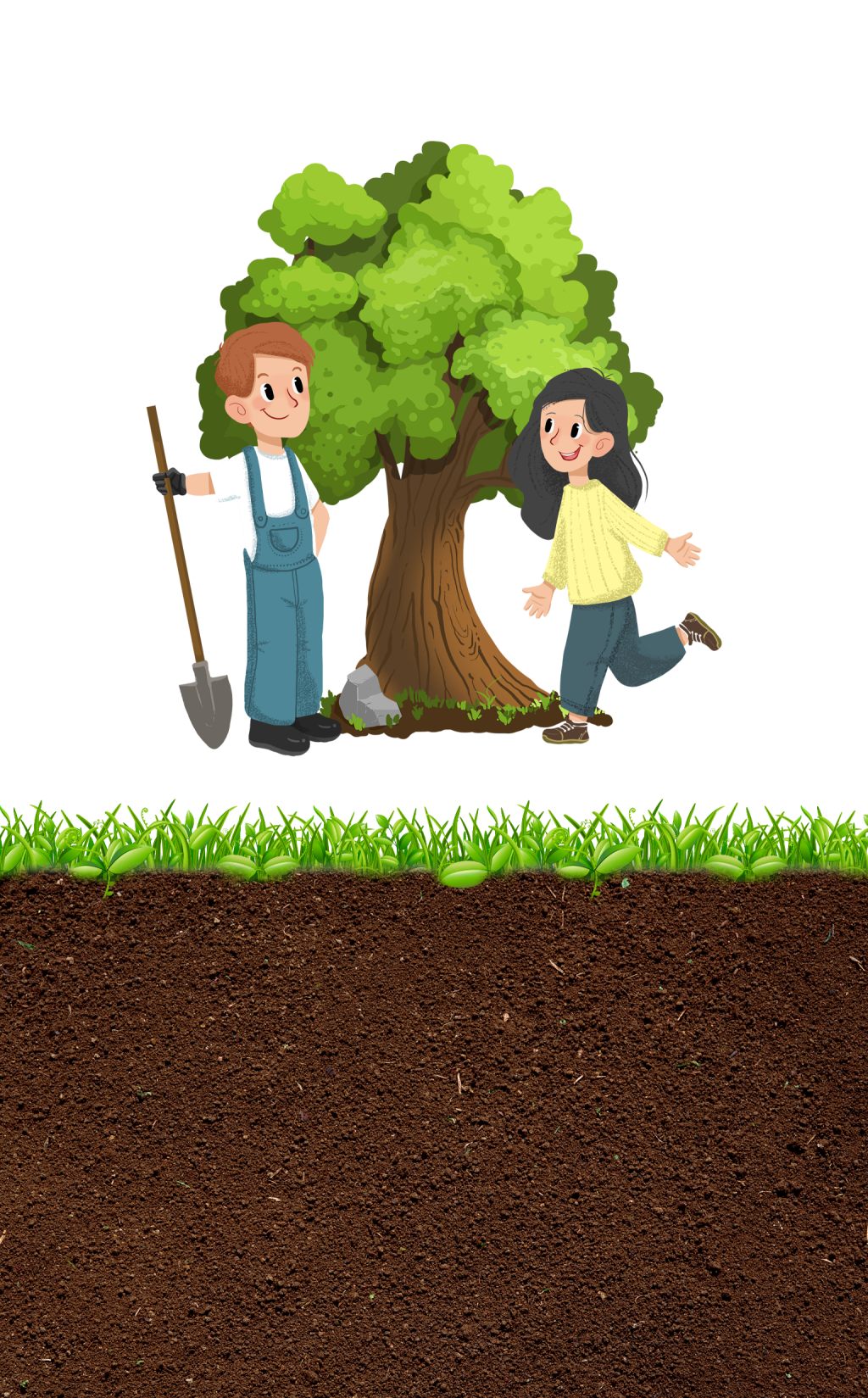 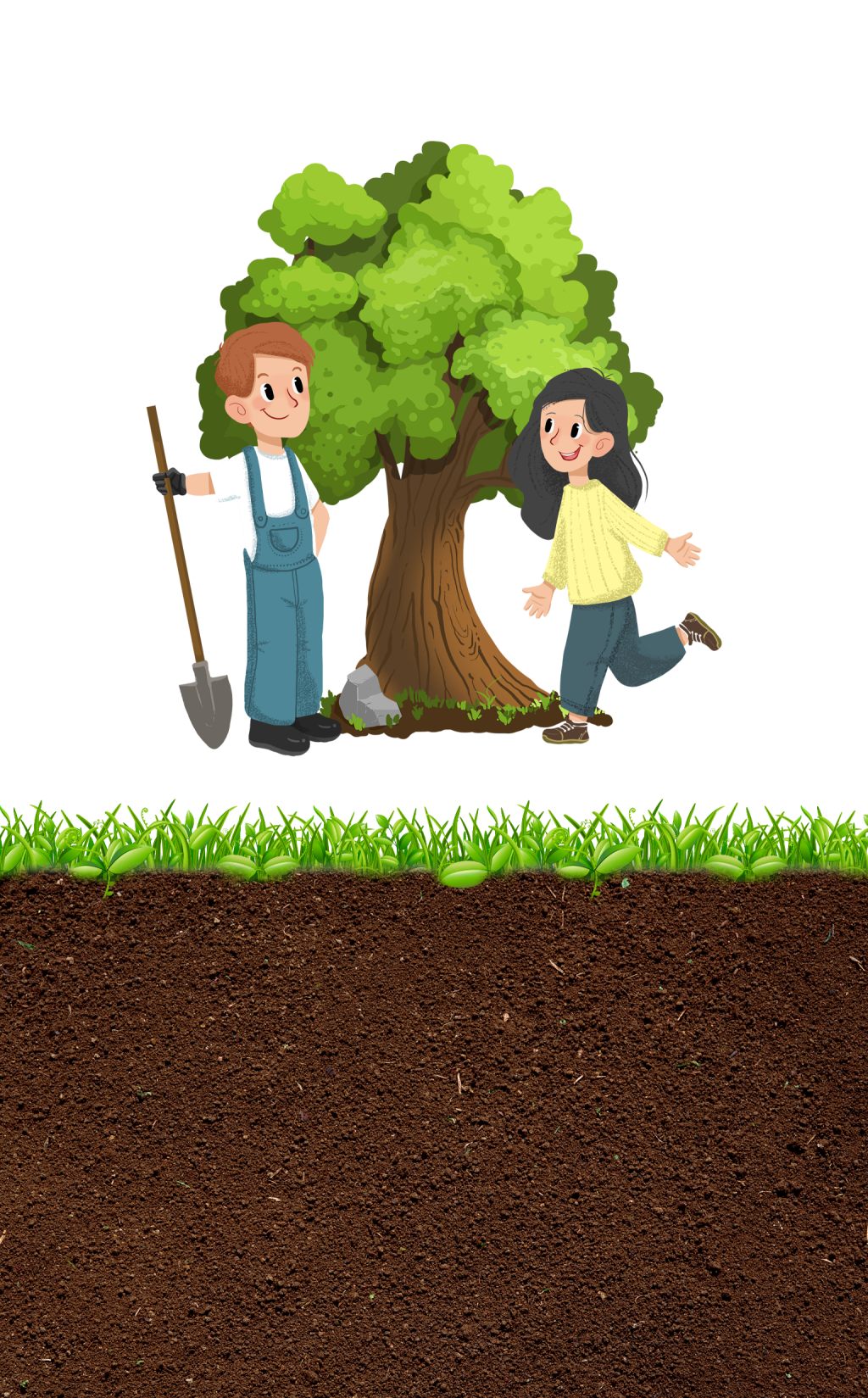 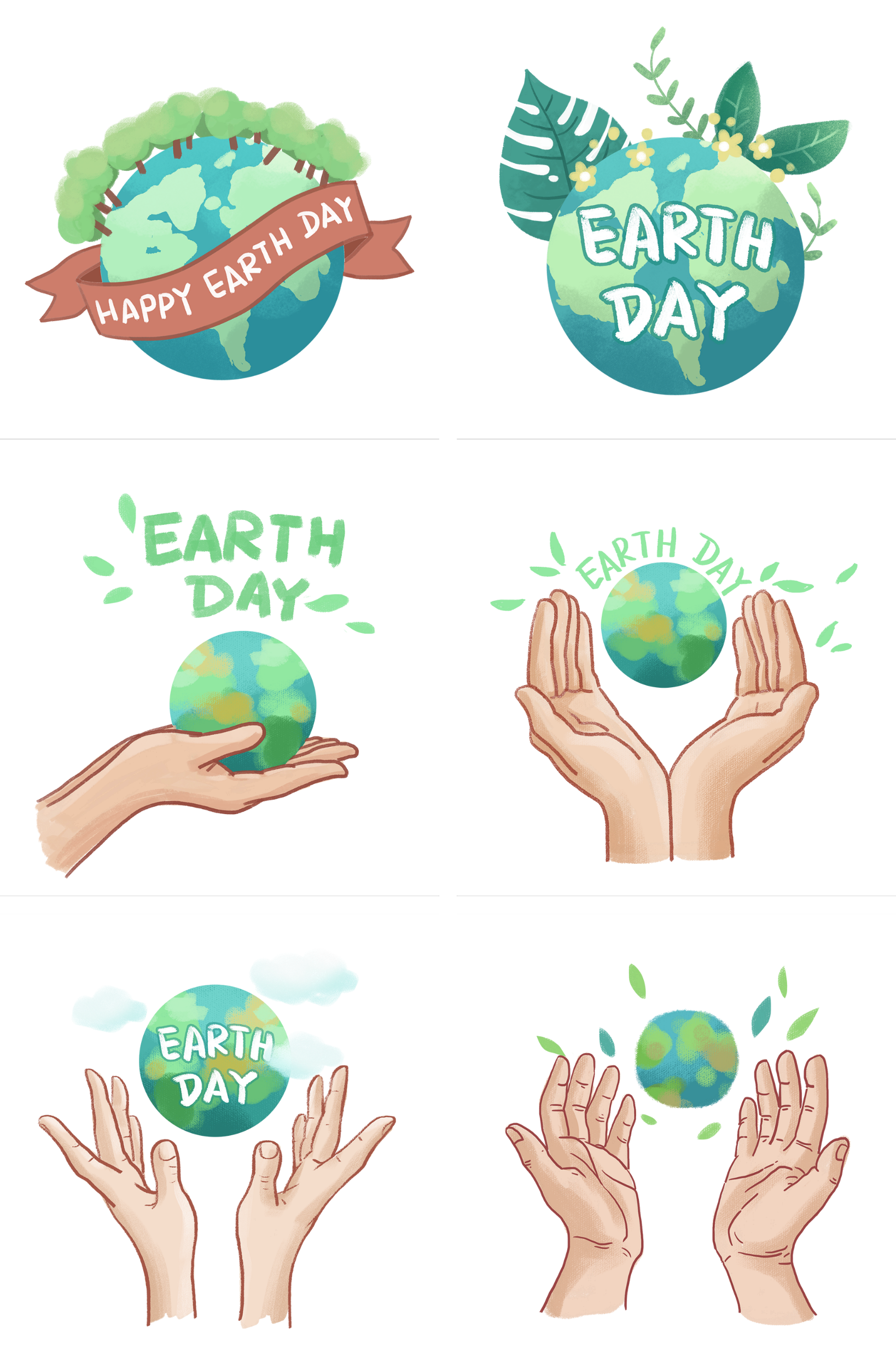 CHÚC CÁC EM
HỌC TỐT
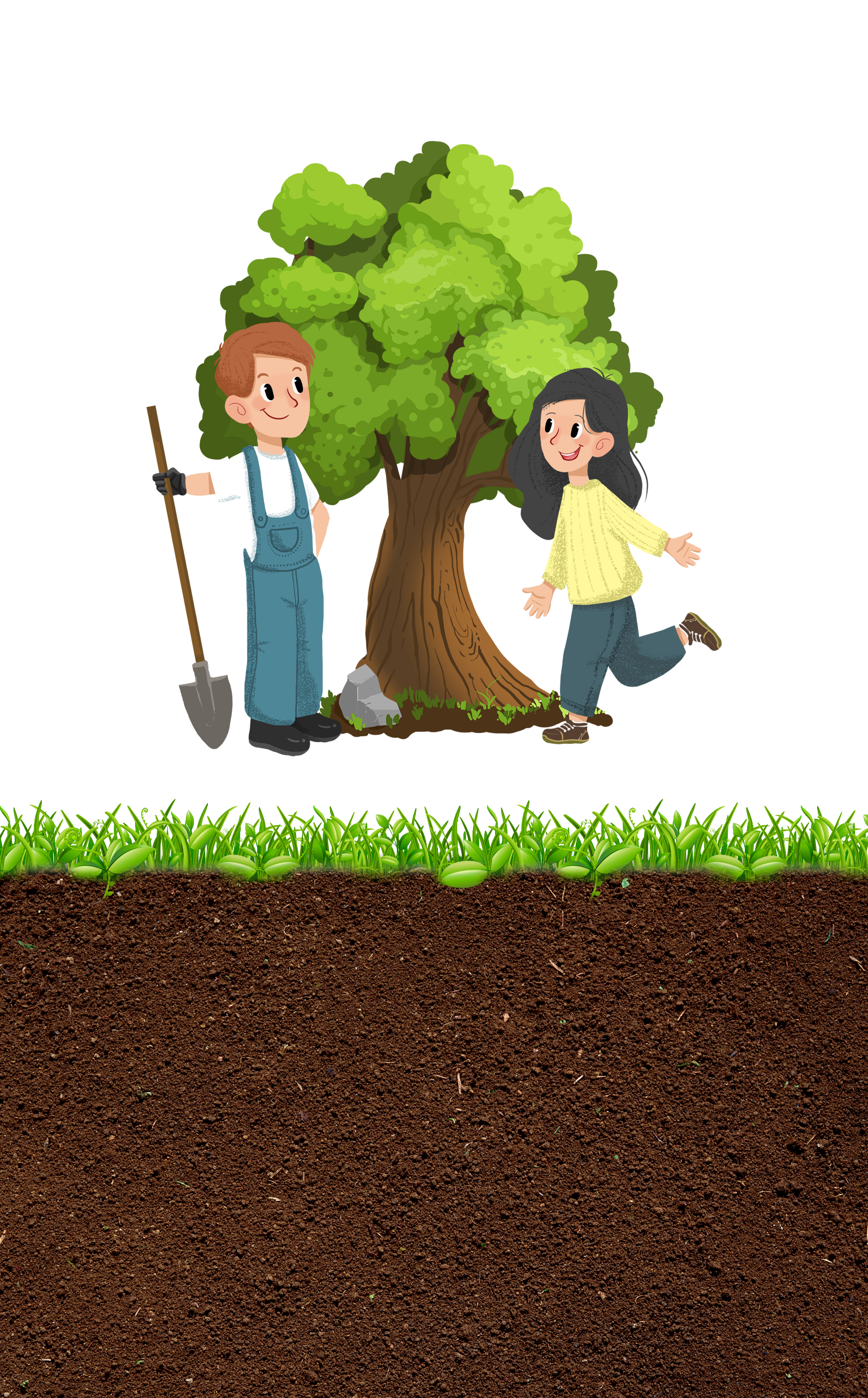 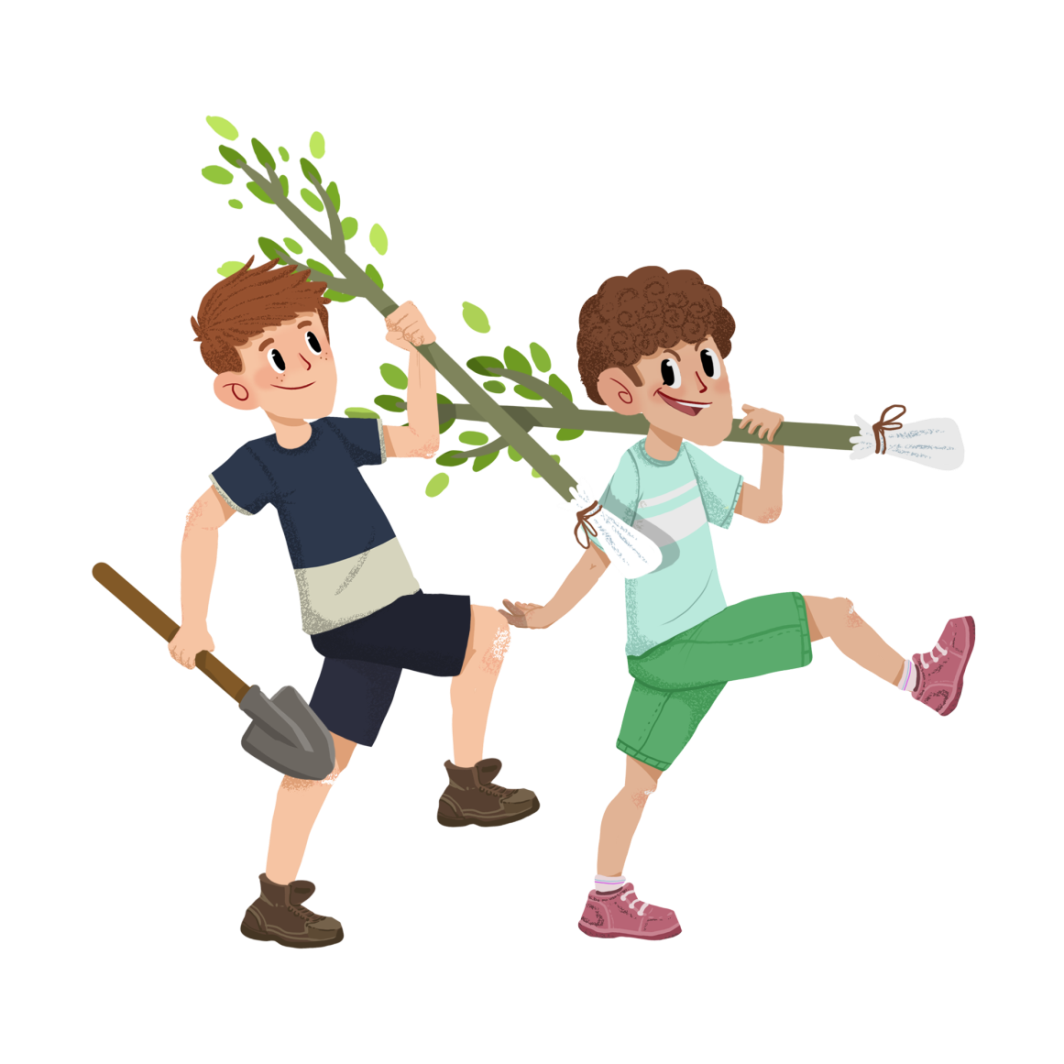 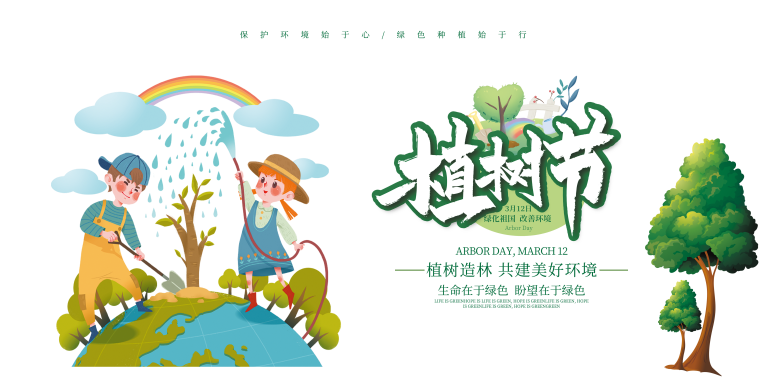 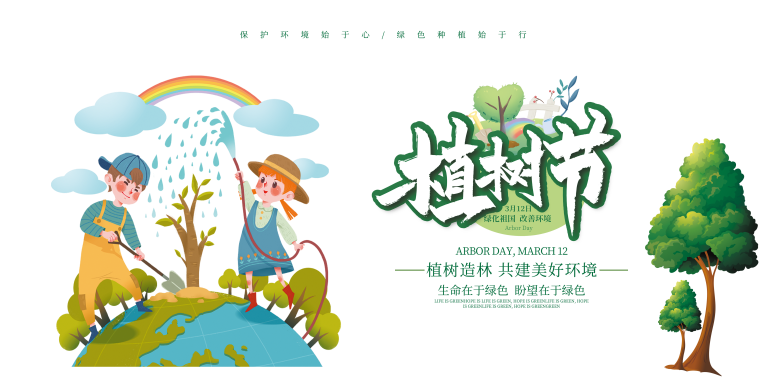 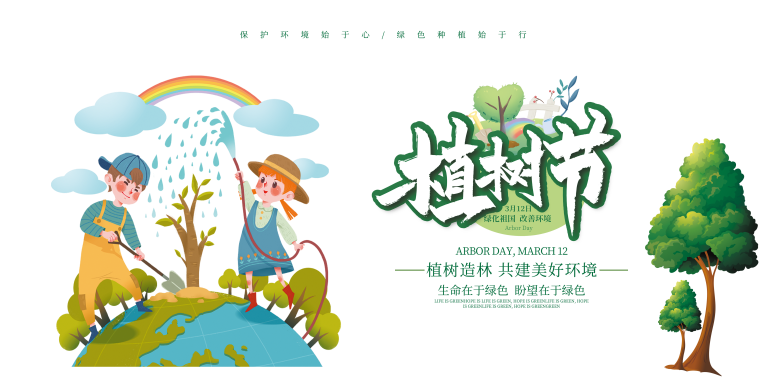 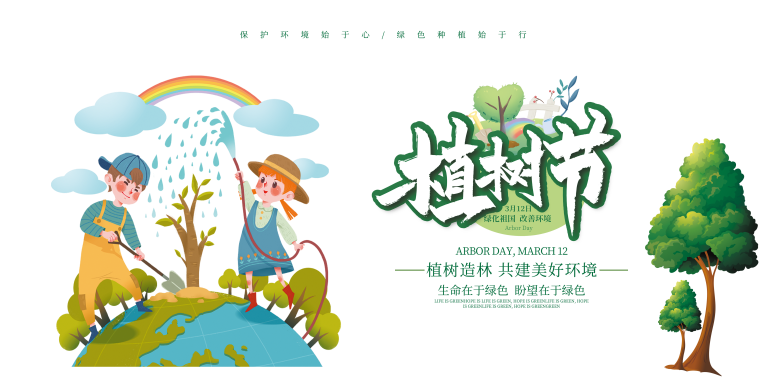 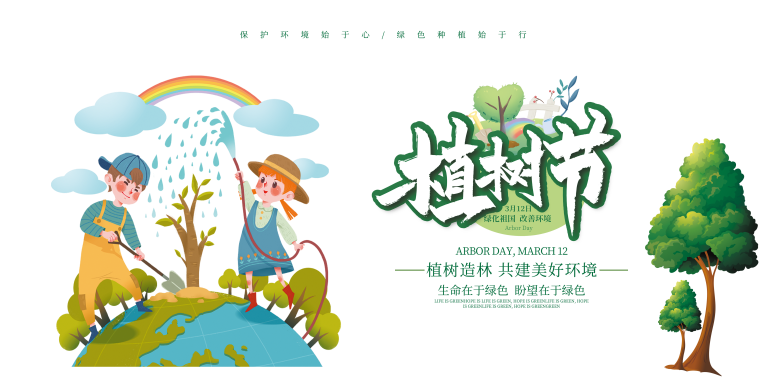 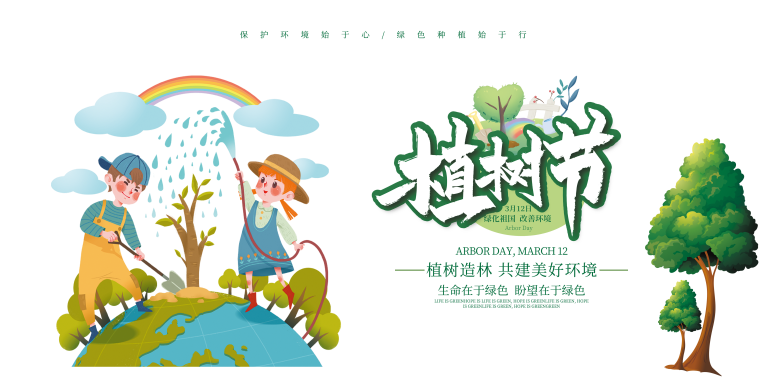 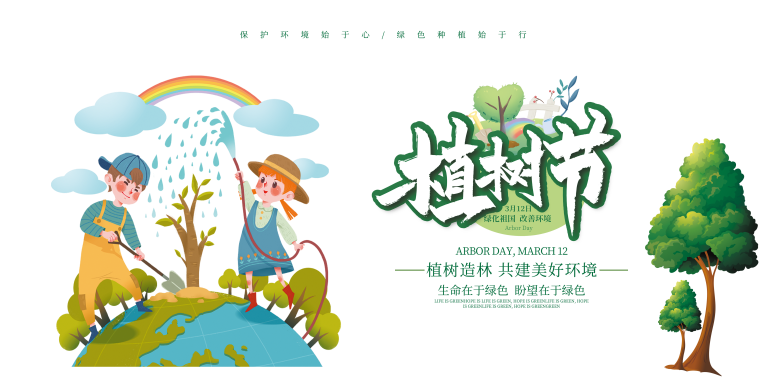 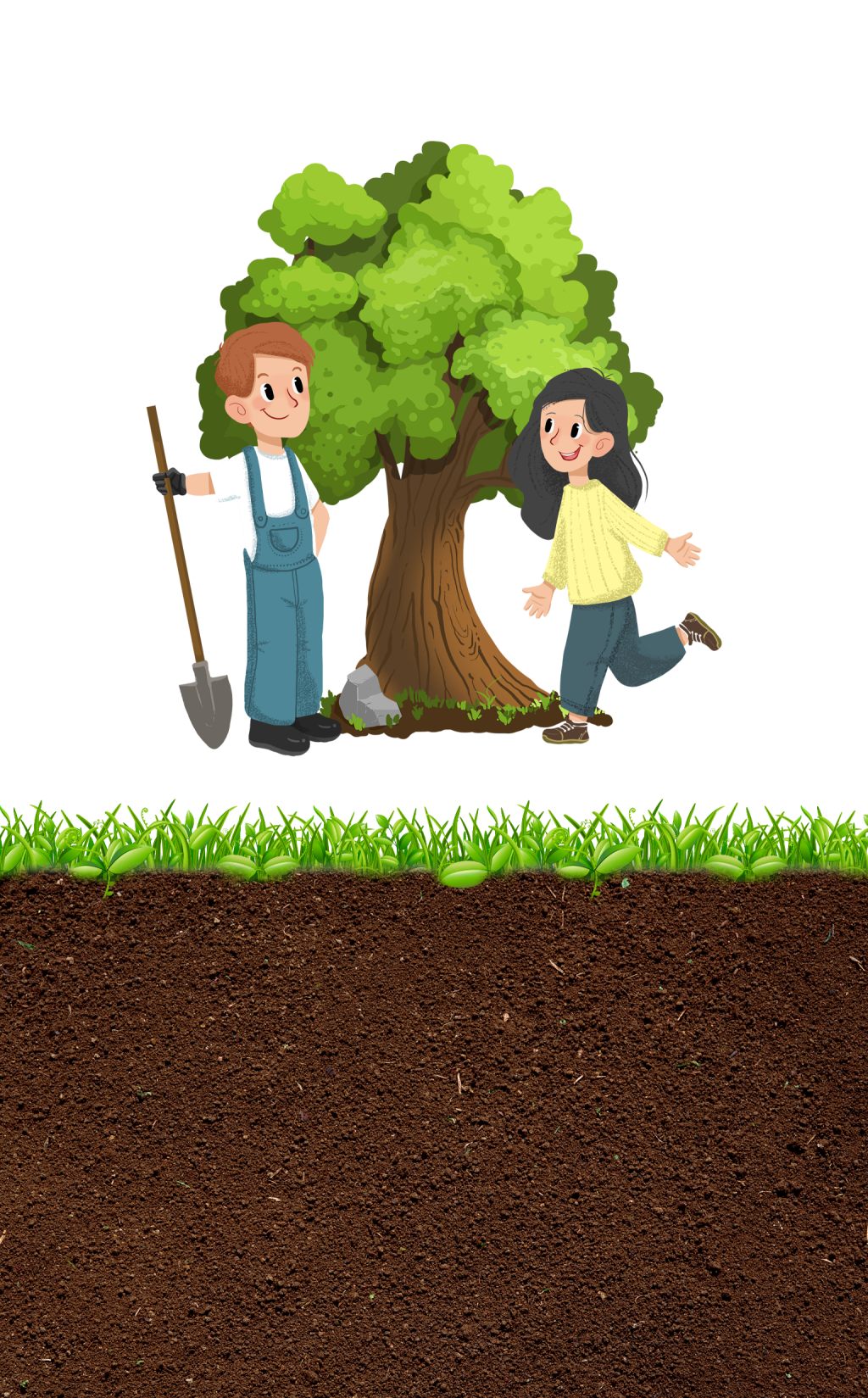 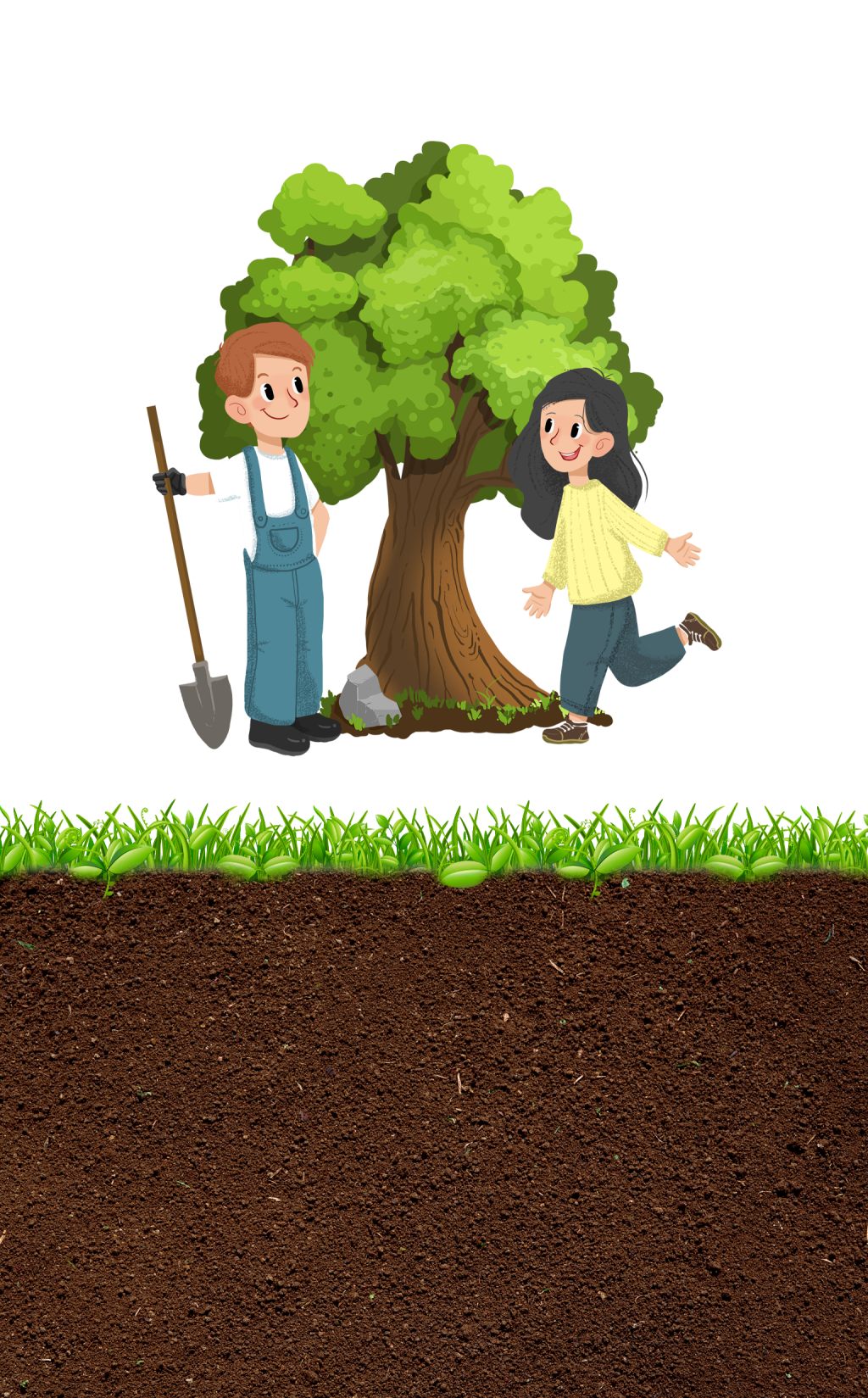 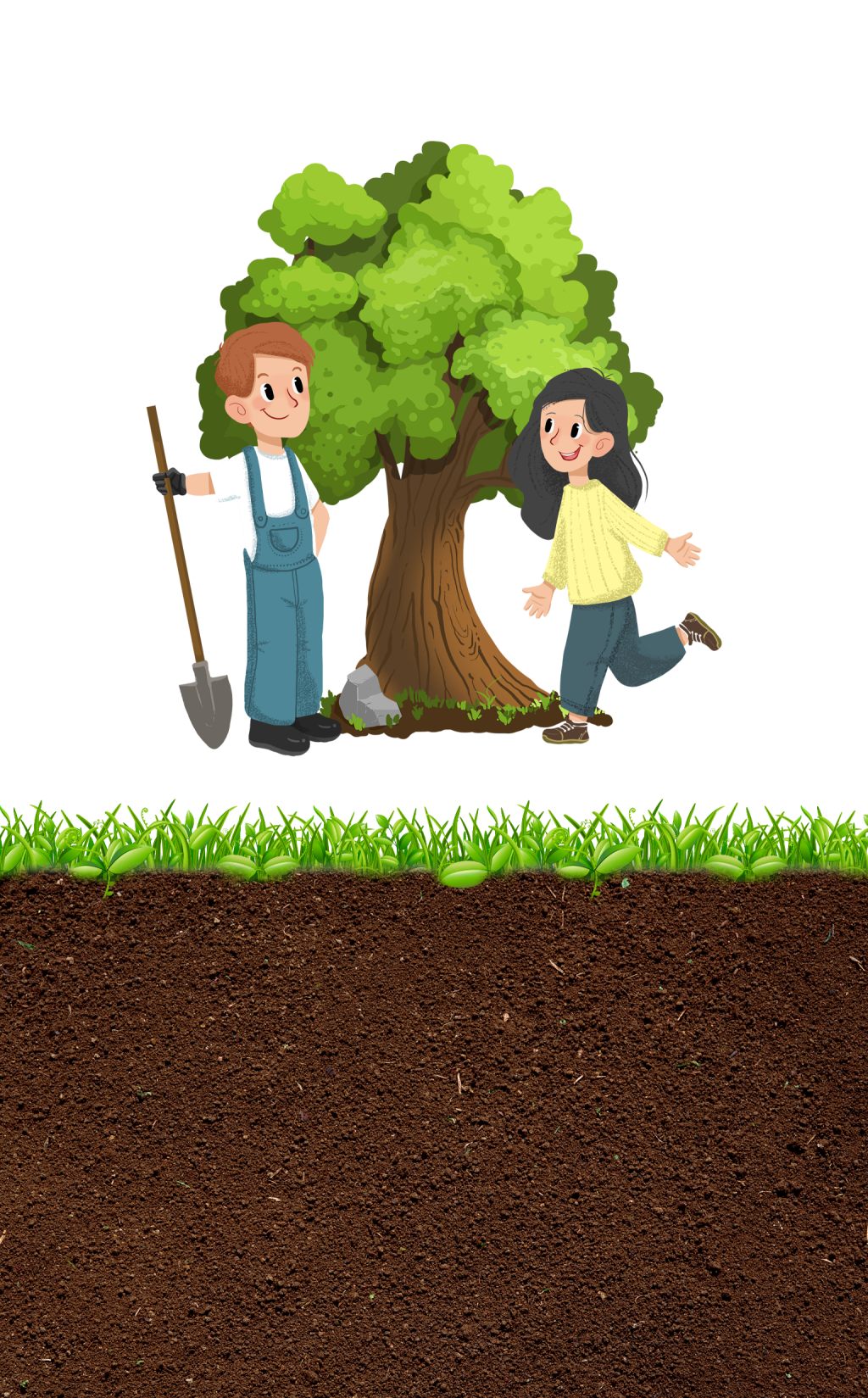